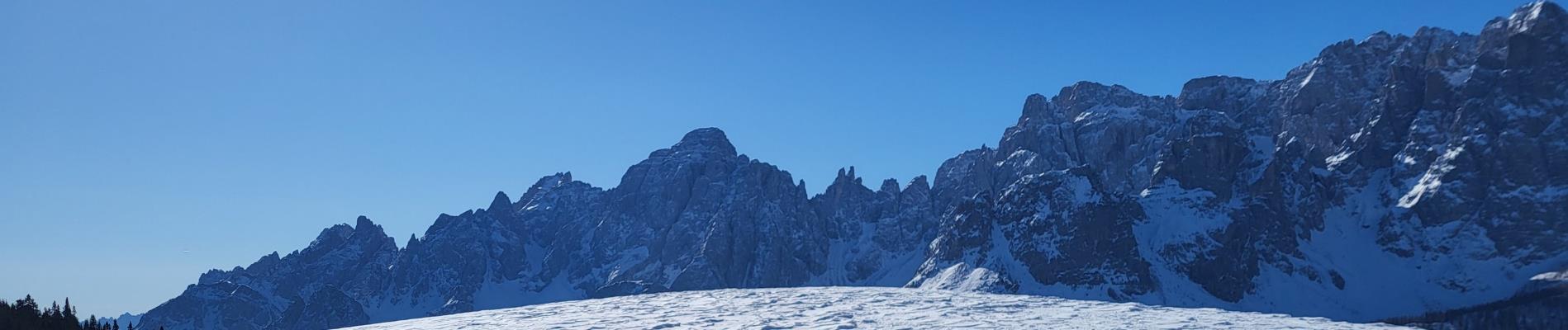 CLUB ALPINO ITALIANO

PROGETTO SCUOLA
56° Corso di Formazione

“Dolomiti Patrimonio Mondiale UNESCO”
Un racconto di paesaggi, uomini e rocce

DOBBIACO (BZ)
Val Pusteria
Parco Naturale delle Tre Cime 
Parco Naturale di Fanes-Sennes-Braies

  8-12 febbraio 2023
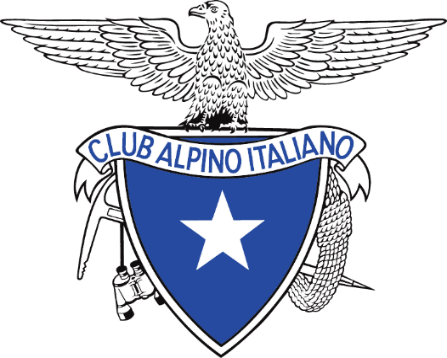 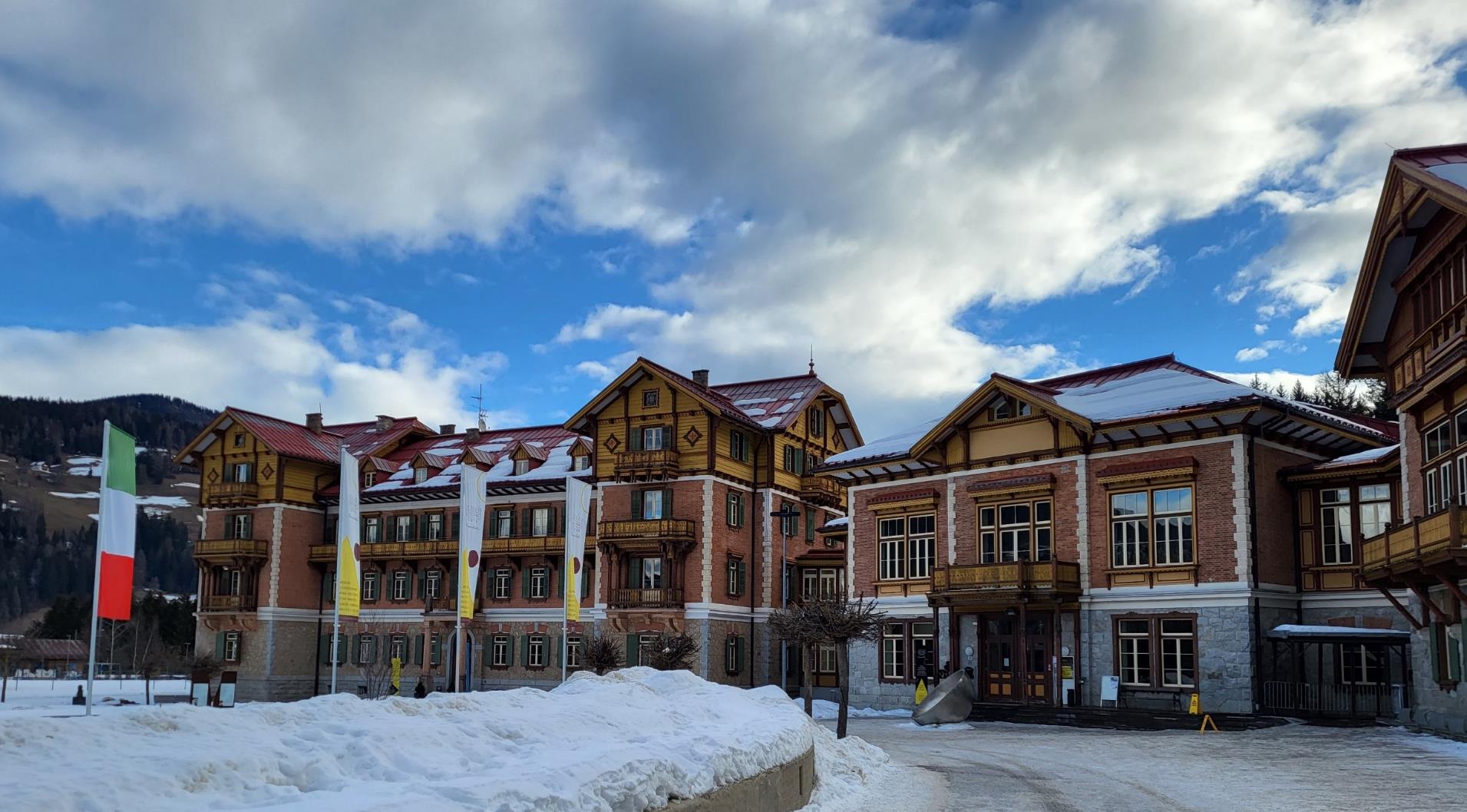 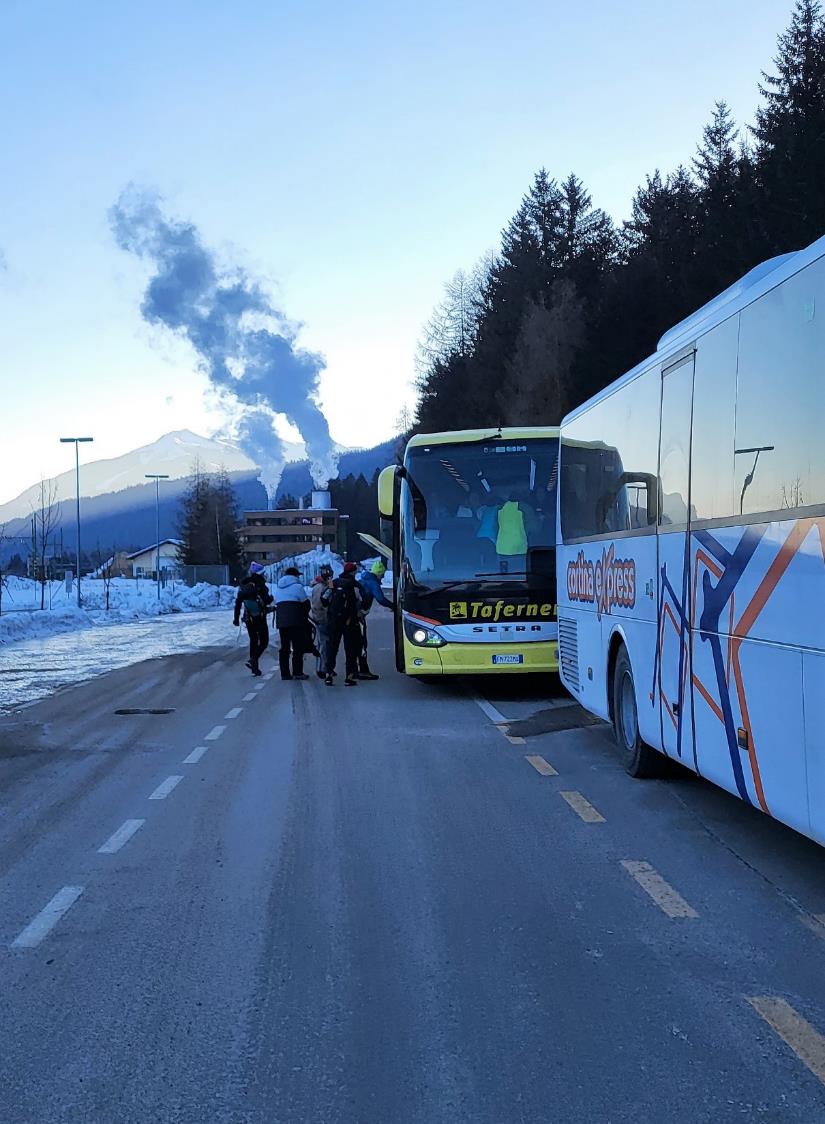 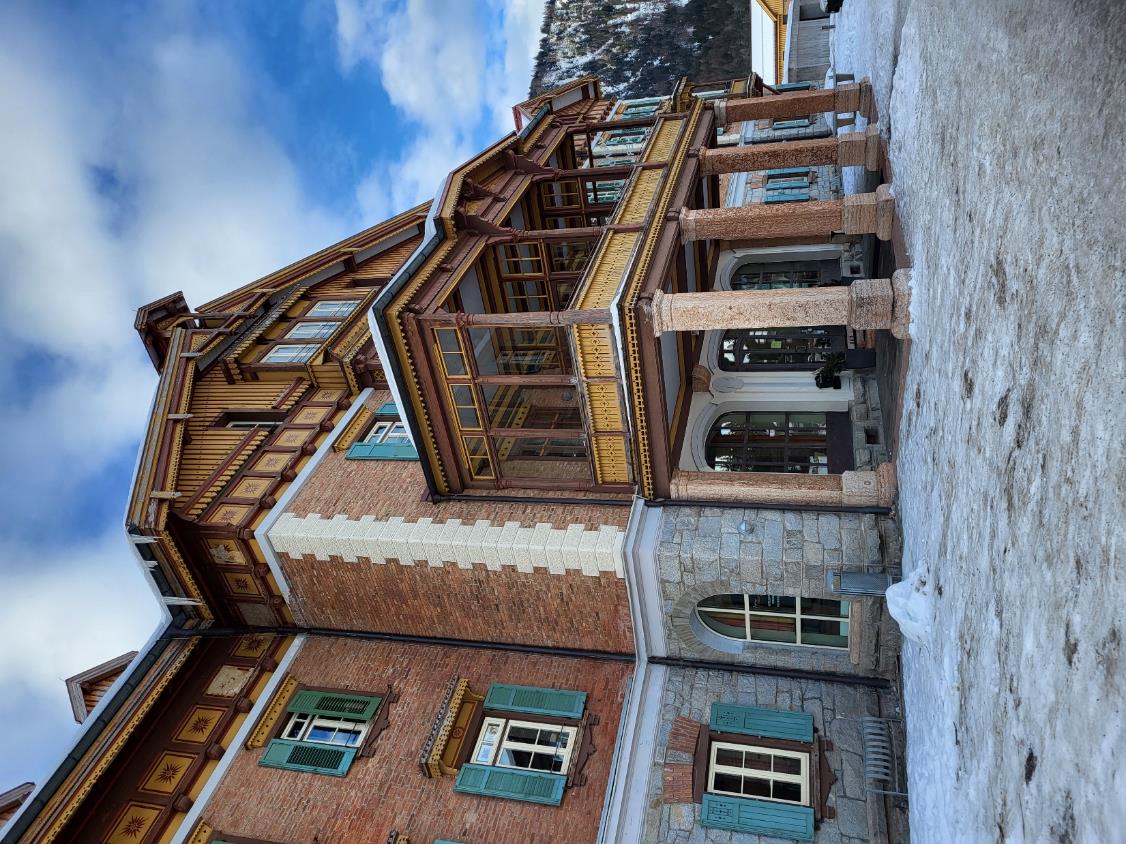 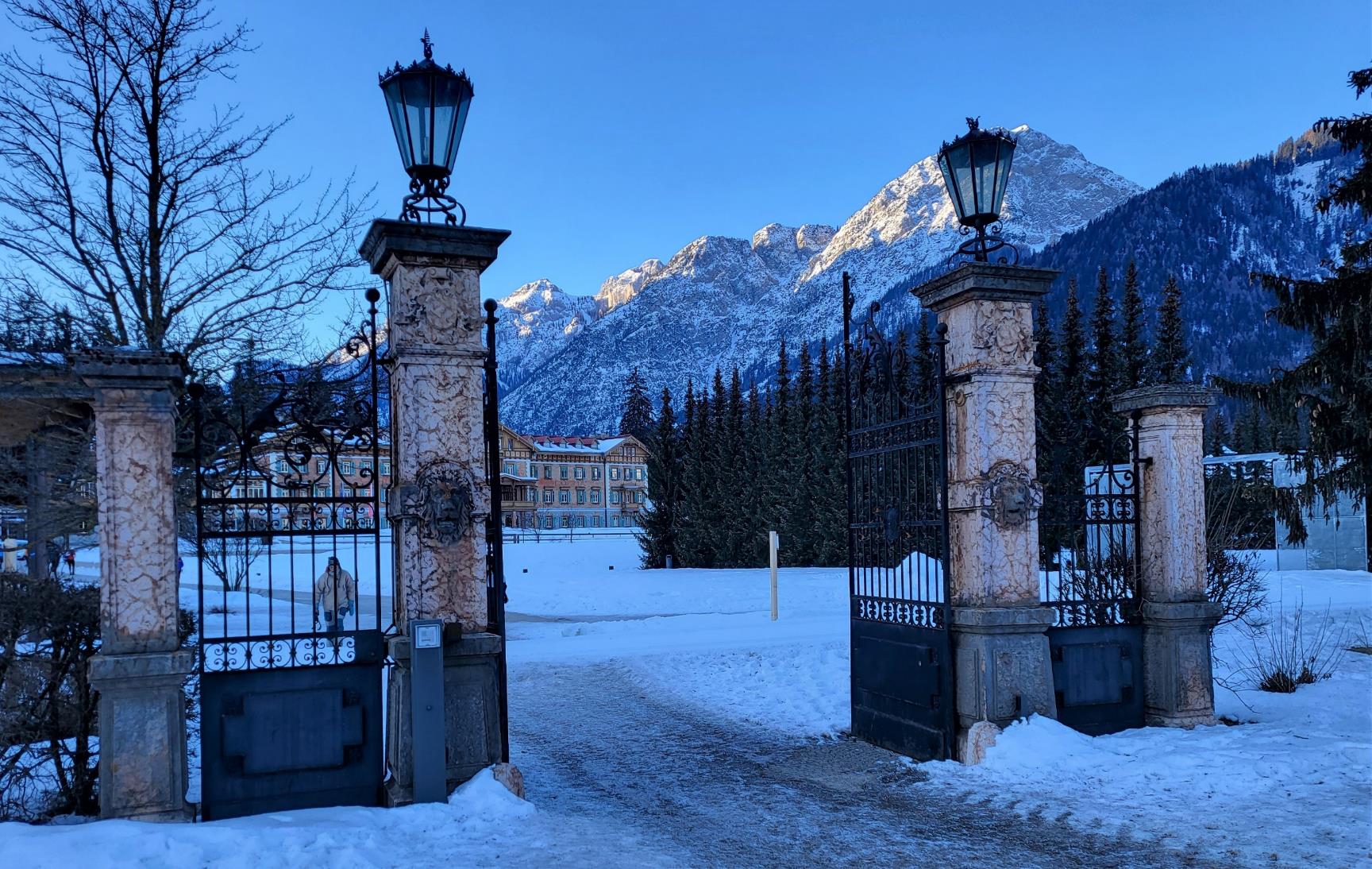 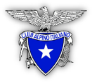 56° corso nazionale di formazione
per insegnanti


“Dolomiti Patrimonio Mondiale UNESCO”
Un racconto di paesaggi, uomini e rocce


DOBBIACO (BZ)

Val Pusteria
Parco Naturale delle Tre Cime 
Parco Naturale di Fanes-Sennes-Braies

 
   8-12 febbraio 2023
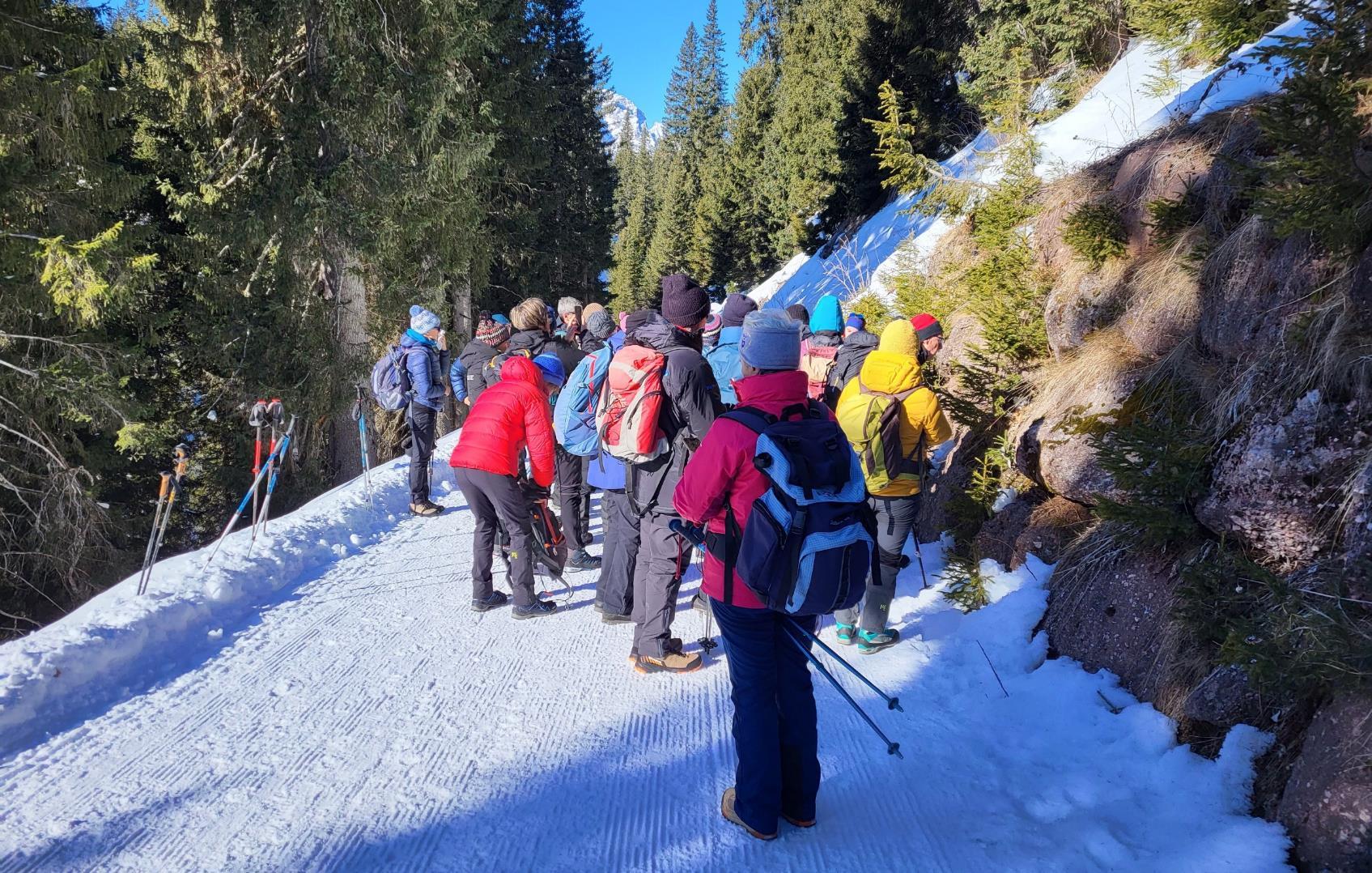 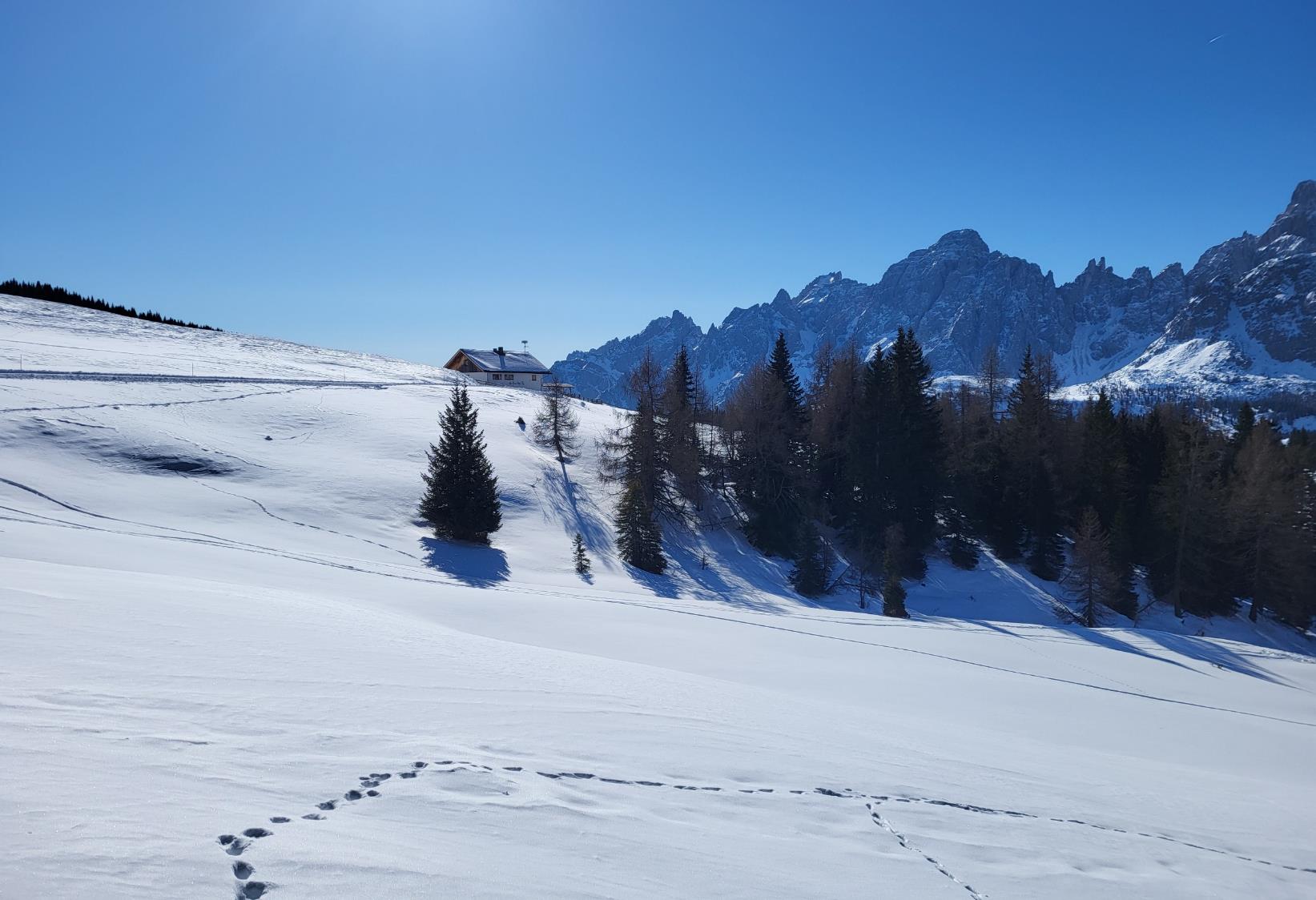 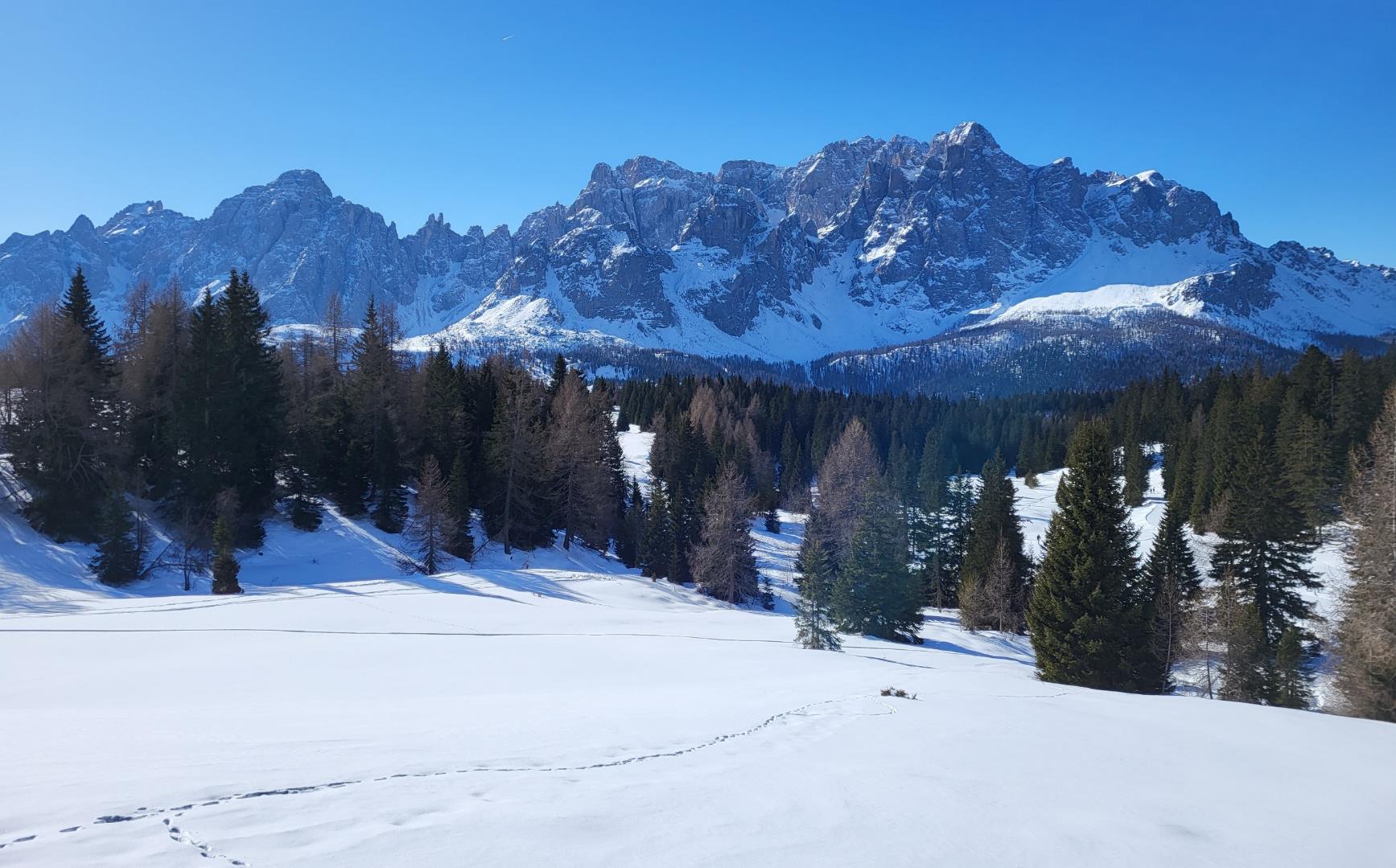 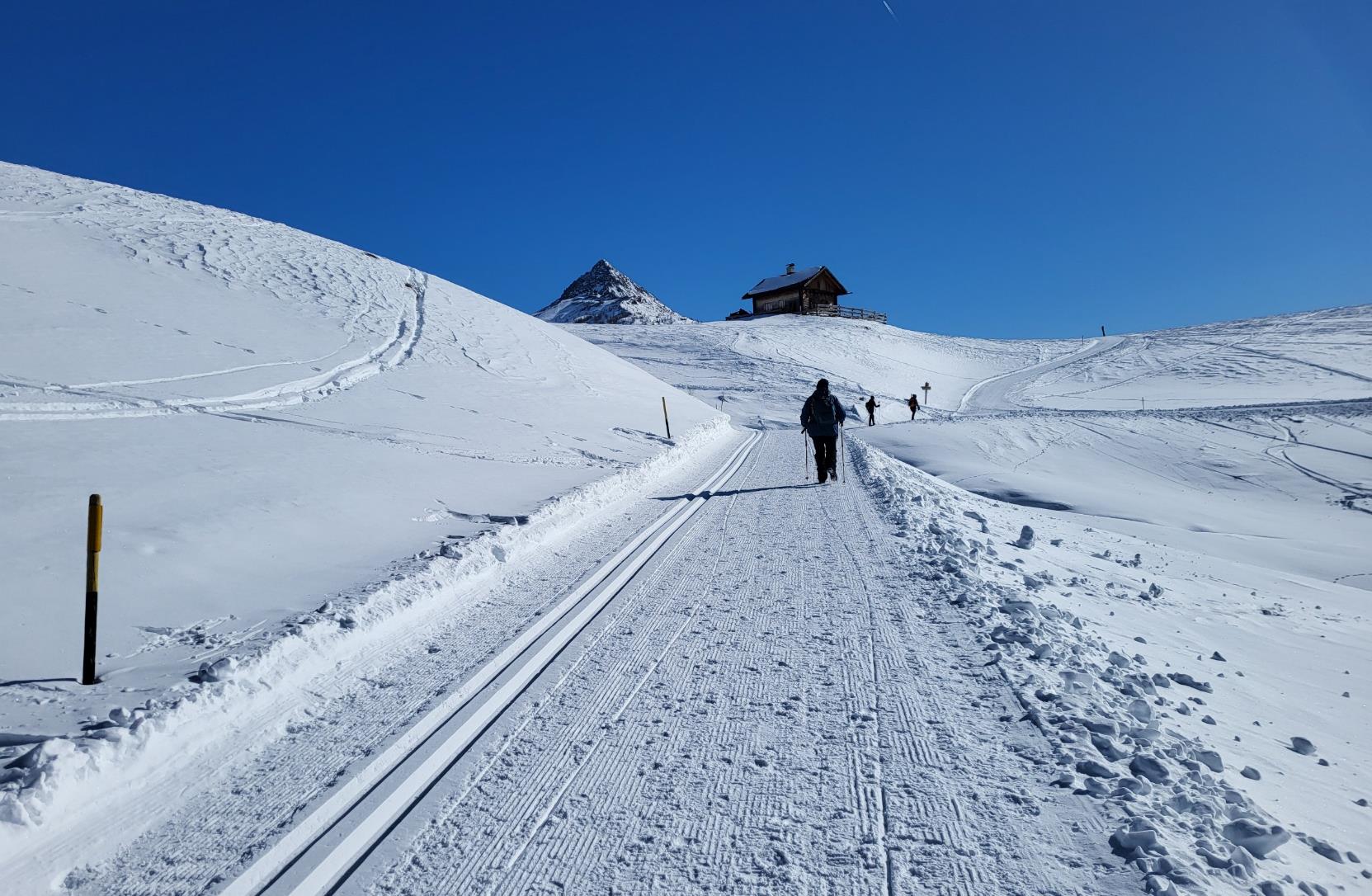 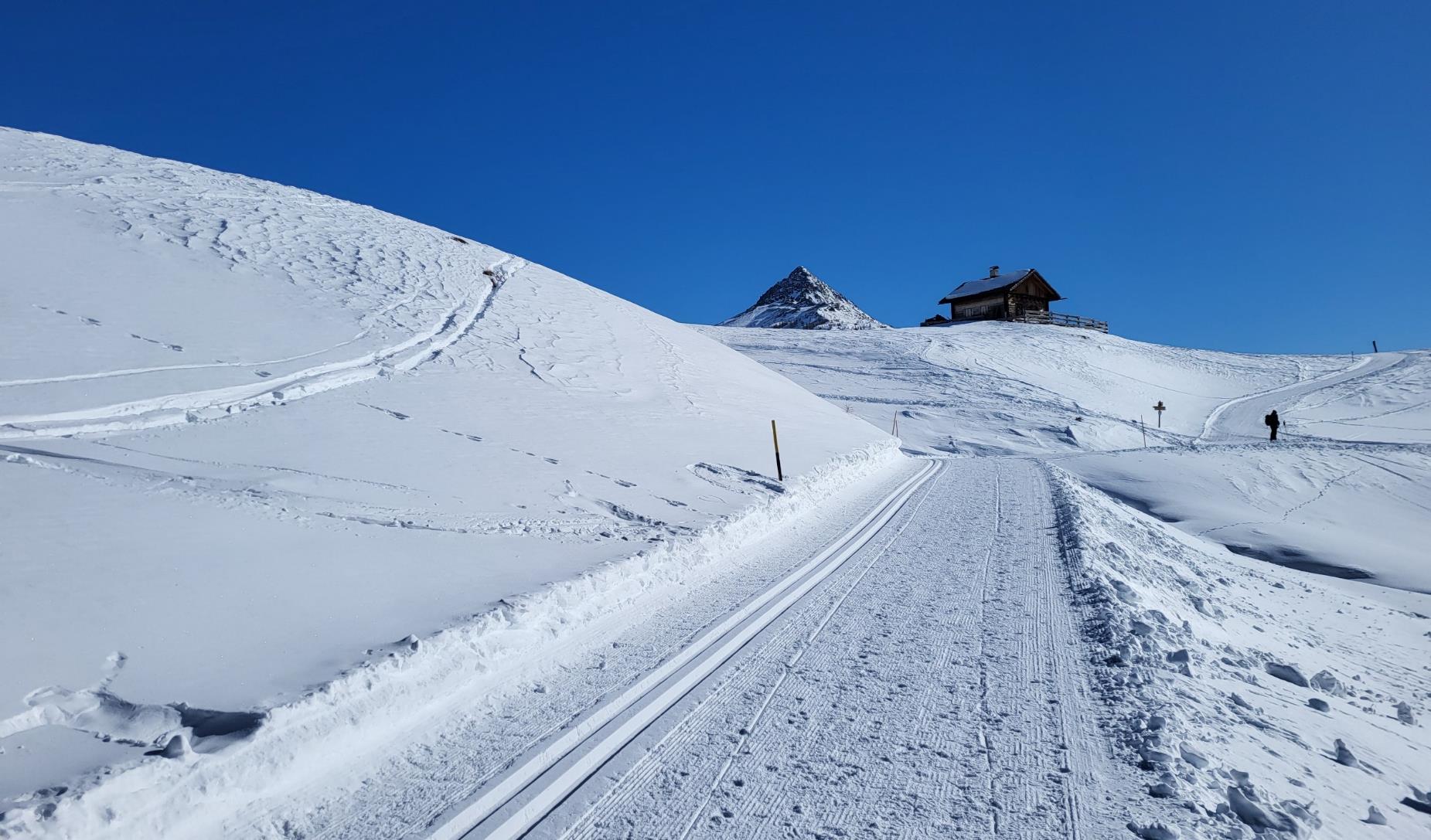 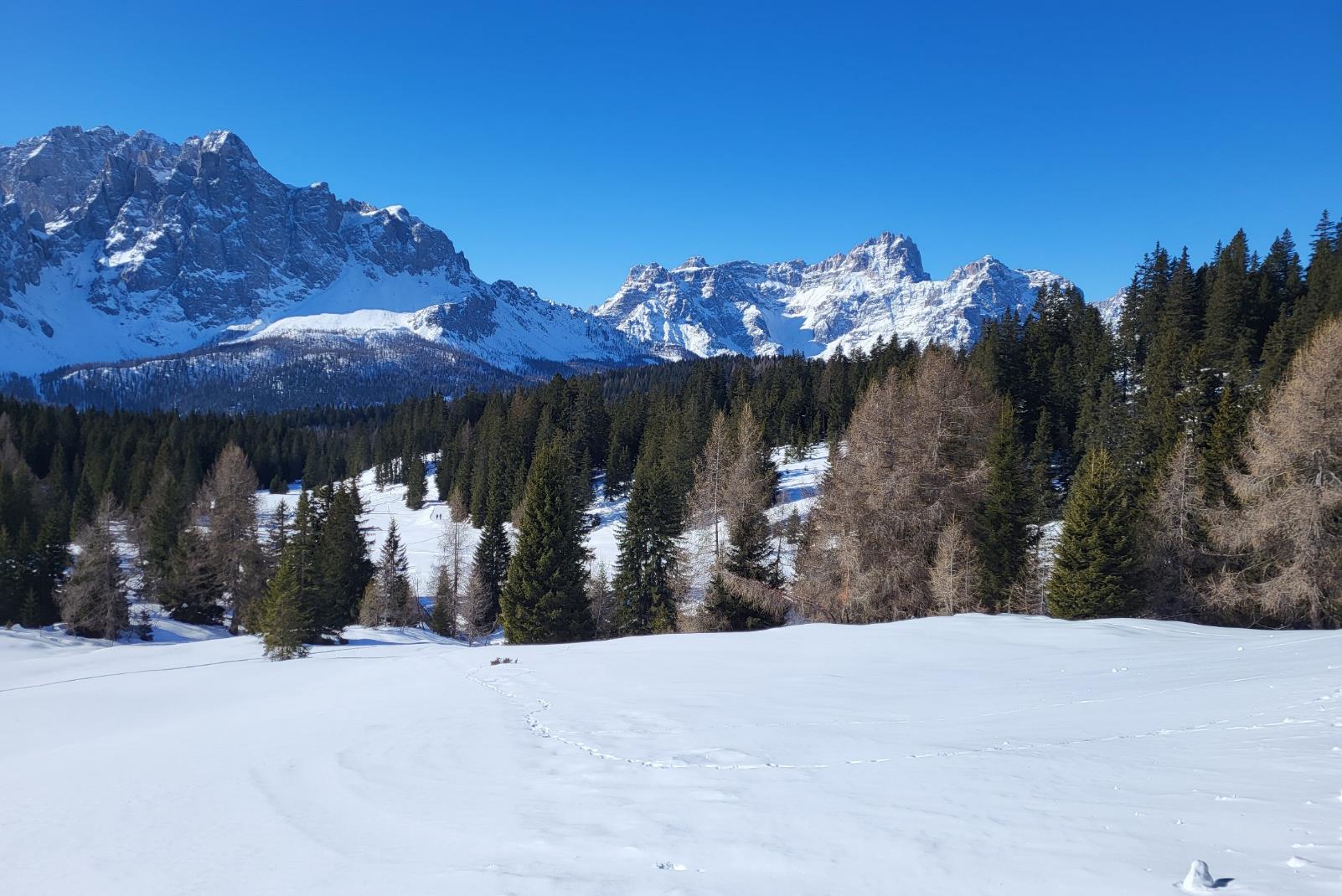 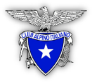 56° corso nazionale di formazione
per insegnanti


“Dolomiti Patrimonio Mondiale UNESCO”
Un racconto di paesaggi, uomini e rocce


DOBBIACO (BZ)

Val Pusteria
Parco Naturale delle Tre Cime 
Parco Naturale di Fanes-Sennes-Braies

 
   8-12 febbraio 2023
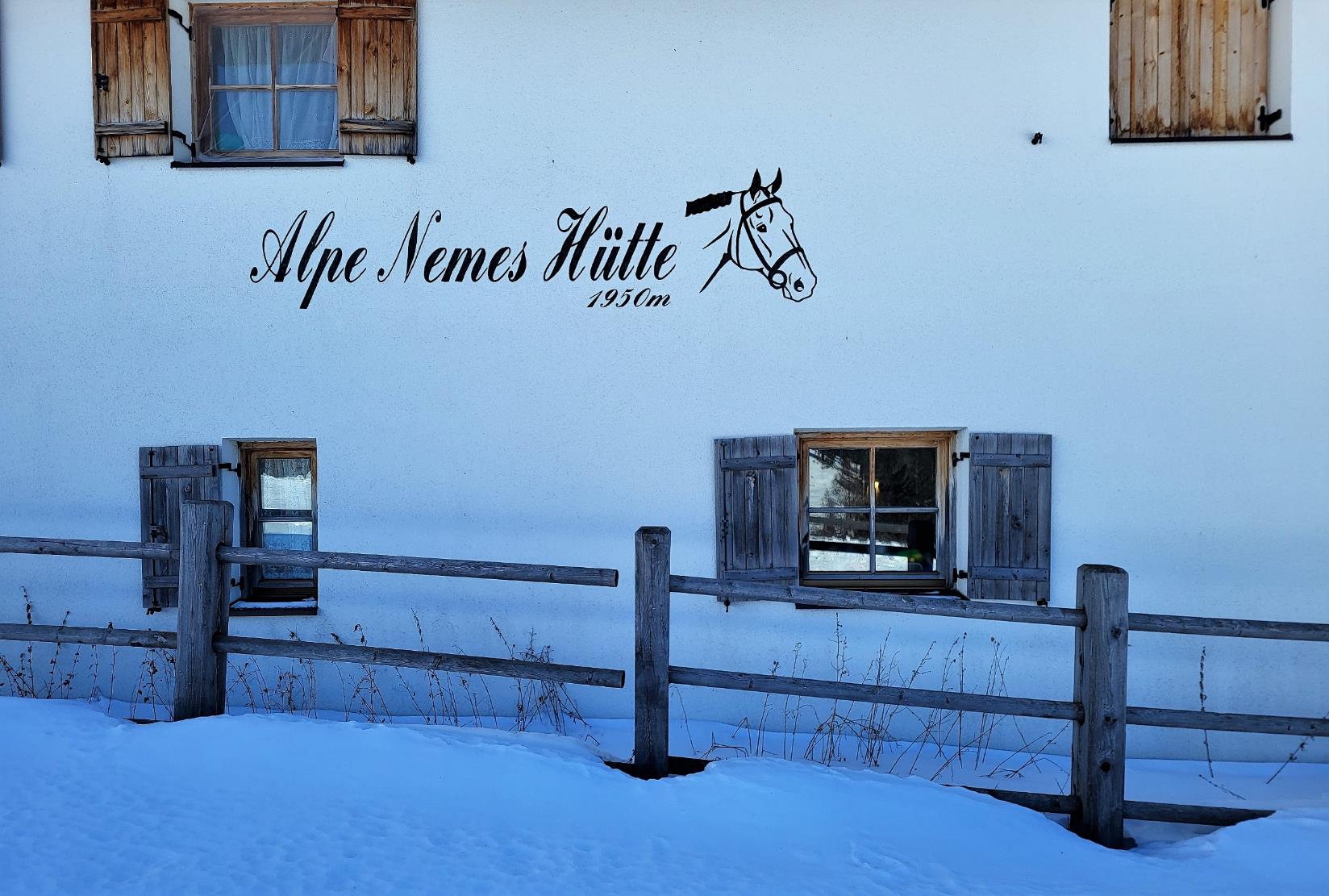 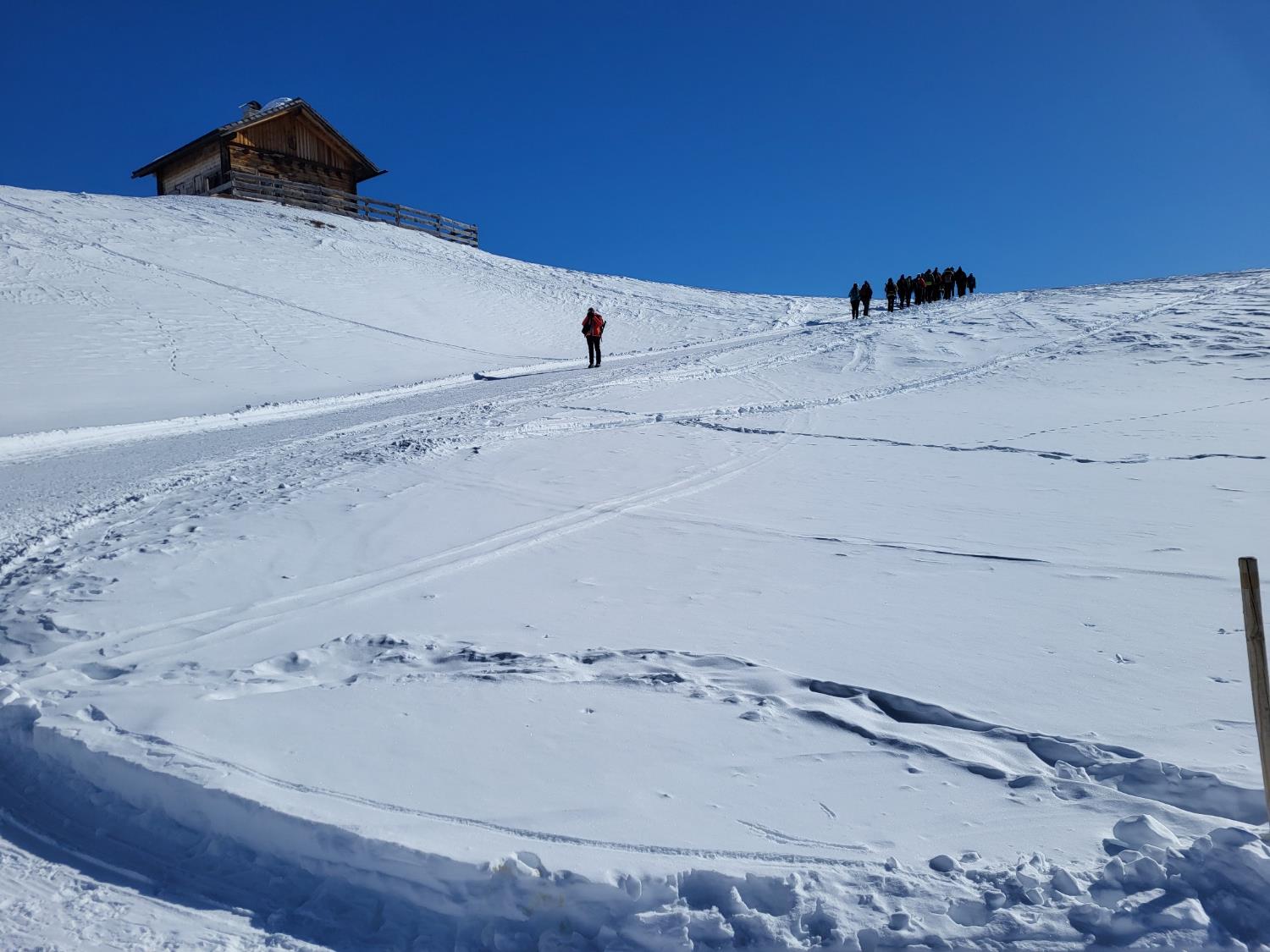 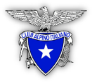 56° corso nazionale di formazione
per insegnanti


“Dolomiti Patrimonio Mondiale UNESCO”
Un racconto di paesaggi, uomini e rocce


DOBBIACO (BZ)

Val Pusteria
Parco Naturale delle Tre Cime 
Parco Naturale di Fanes-Sennes-Braies

 
   8-12 febbraio 2023
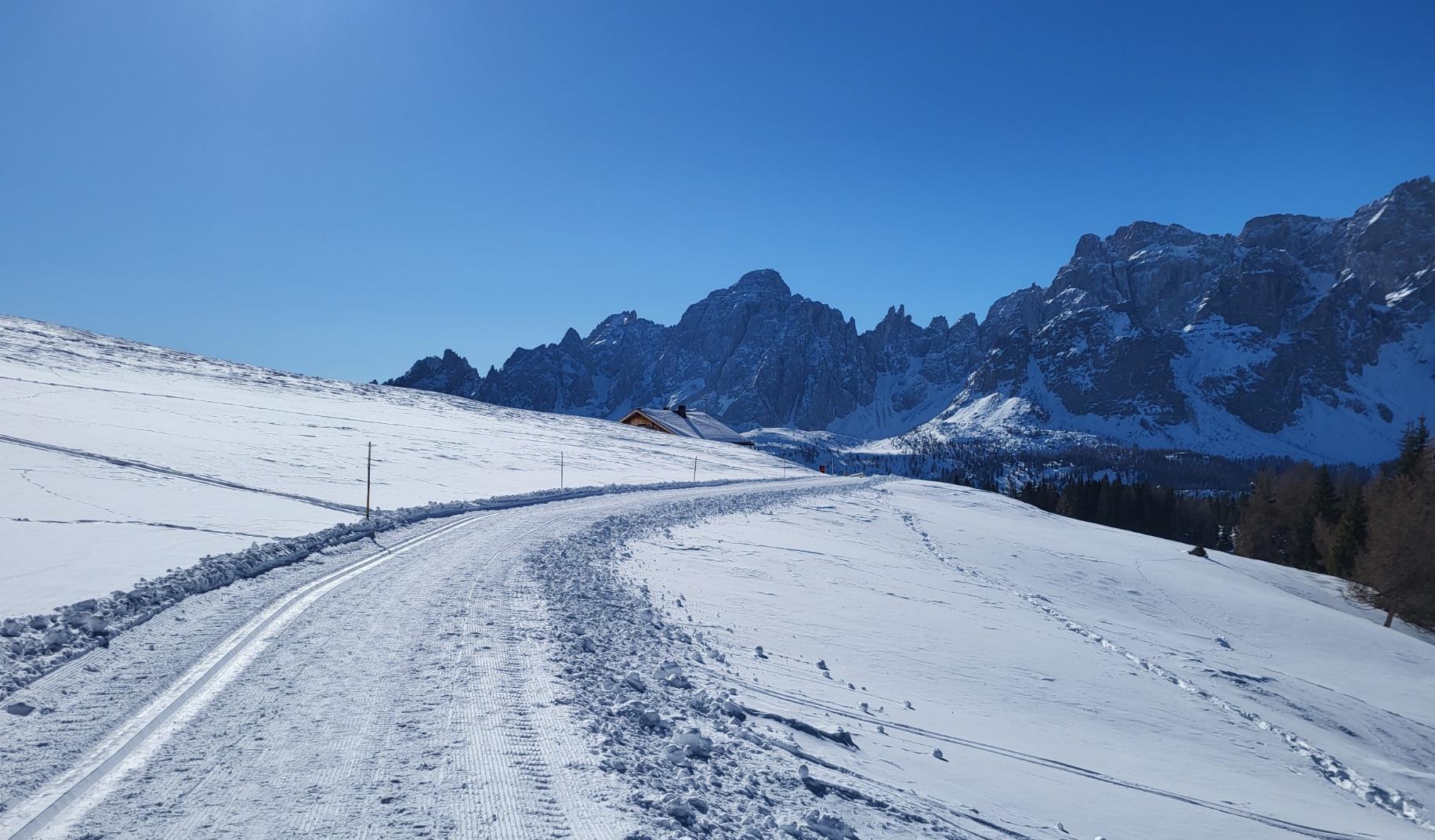 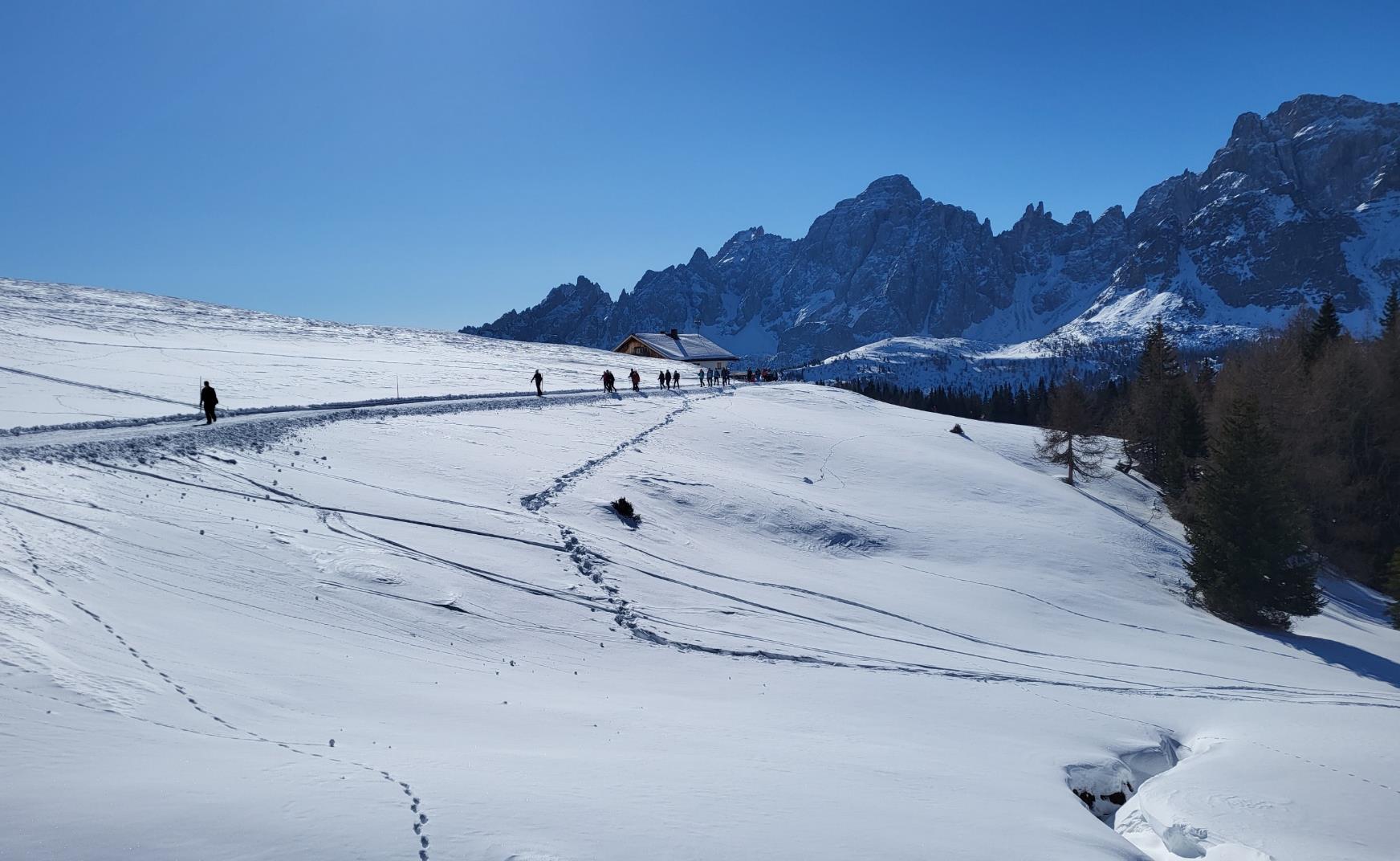 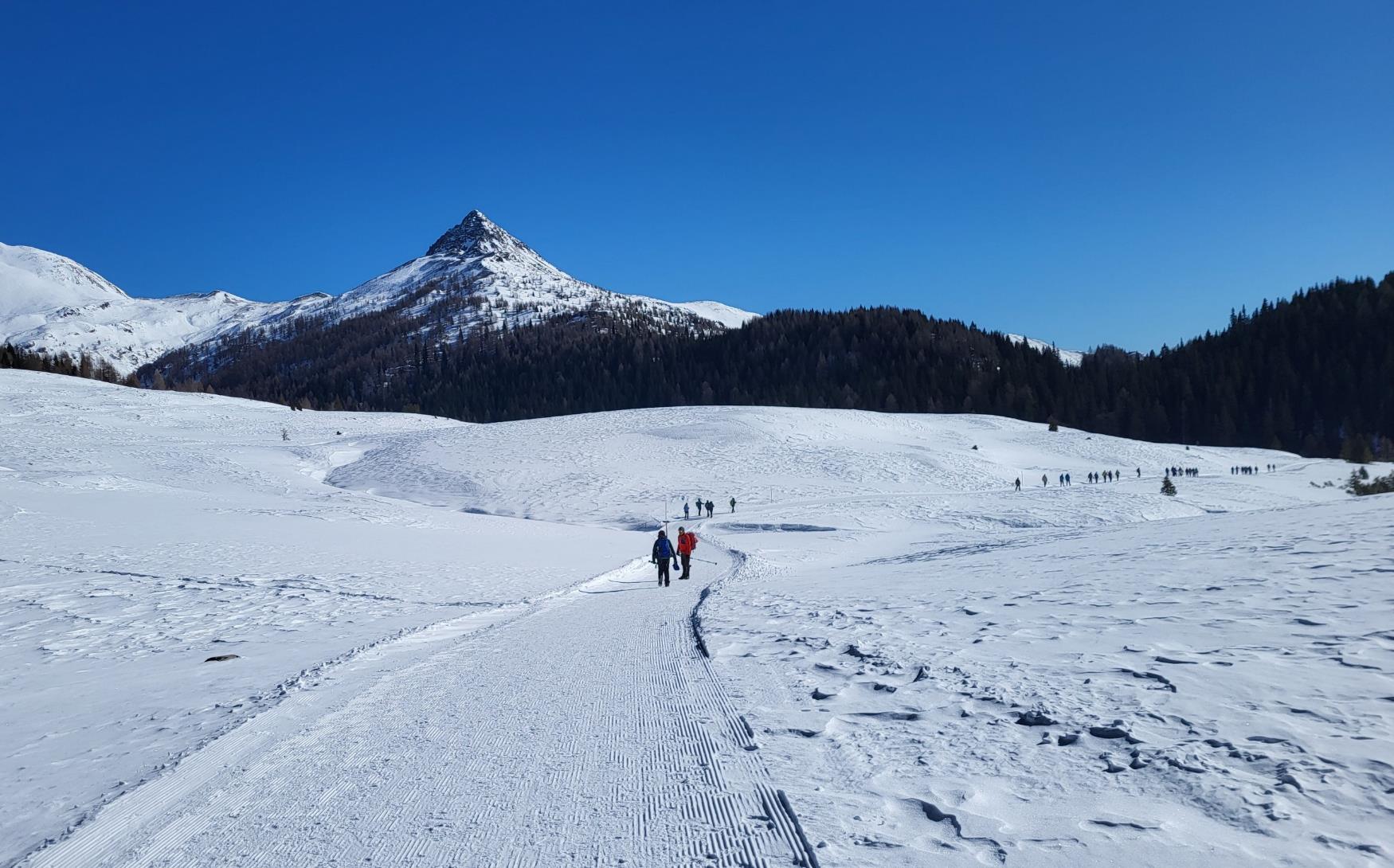 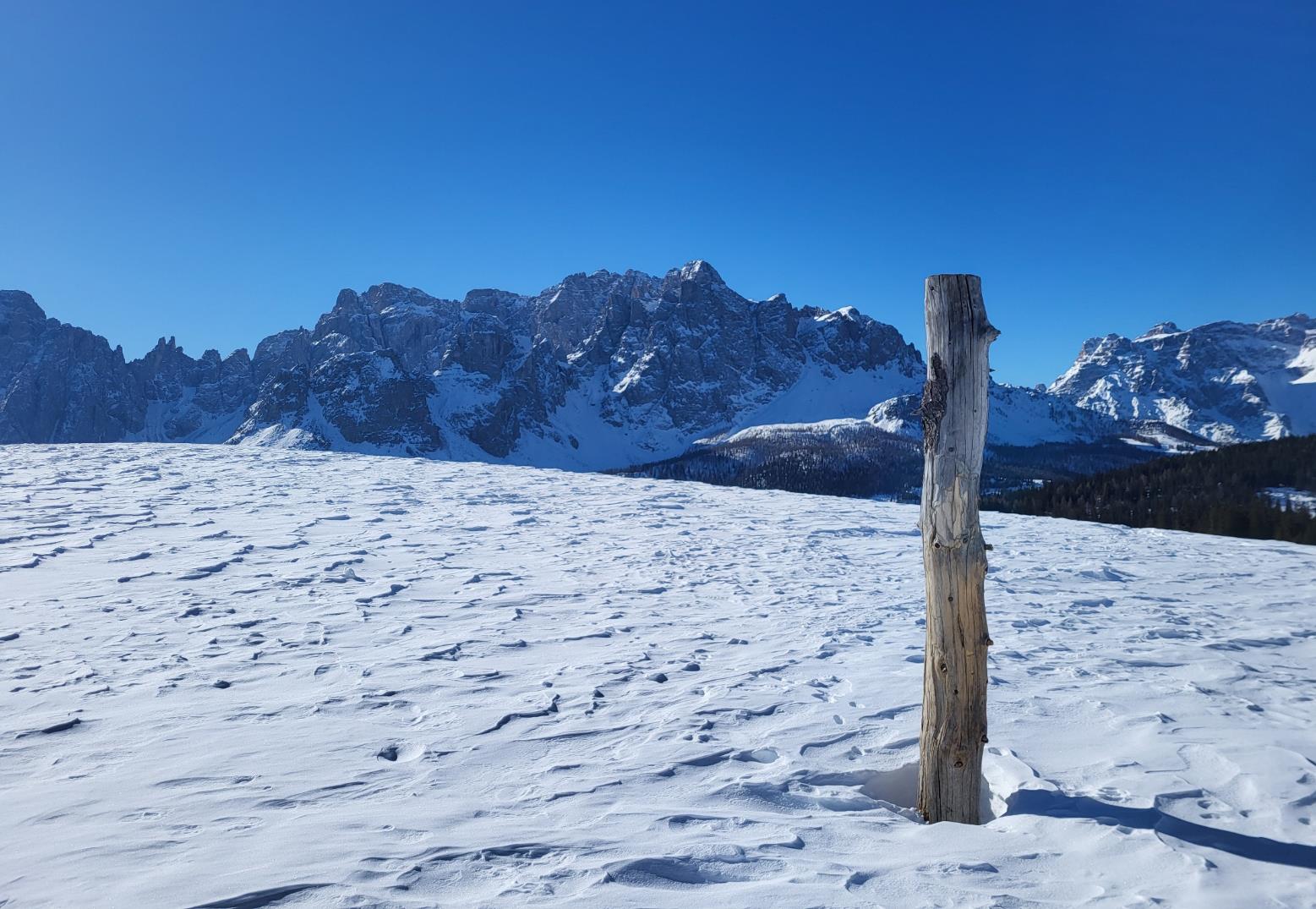 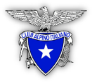 56° corso nazionale di formazione
per insegnanti


“Dolomiti Patrimonio Mondiale UNESCO”
Un racconto di paesaggi, uomini e rocce


DOBBIACO (BZ)

Val Pusteria
Parco Naturale delle Tre Cime 
Parco Naturale di Fanes-Sennes-Braies

 
   8-12 febbraio 2023
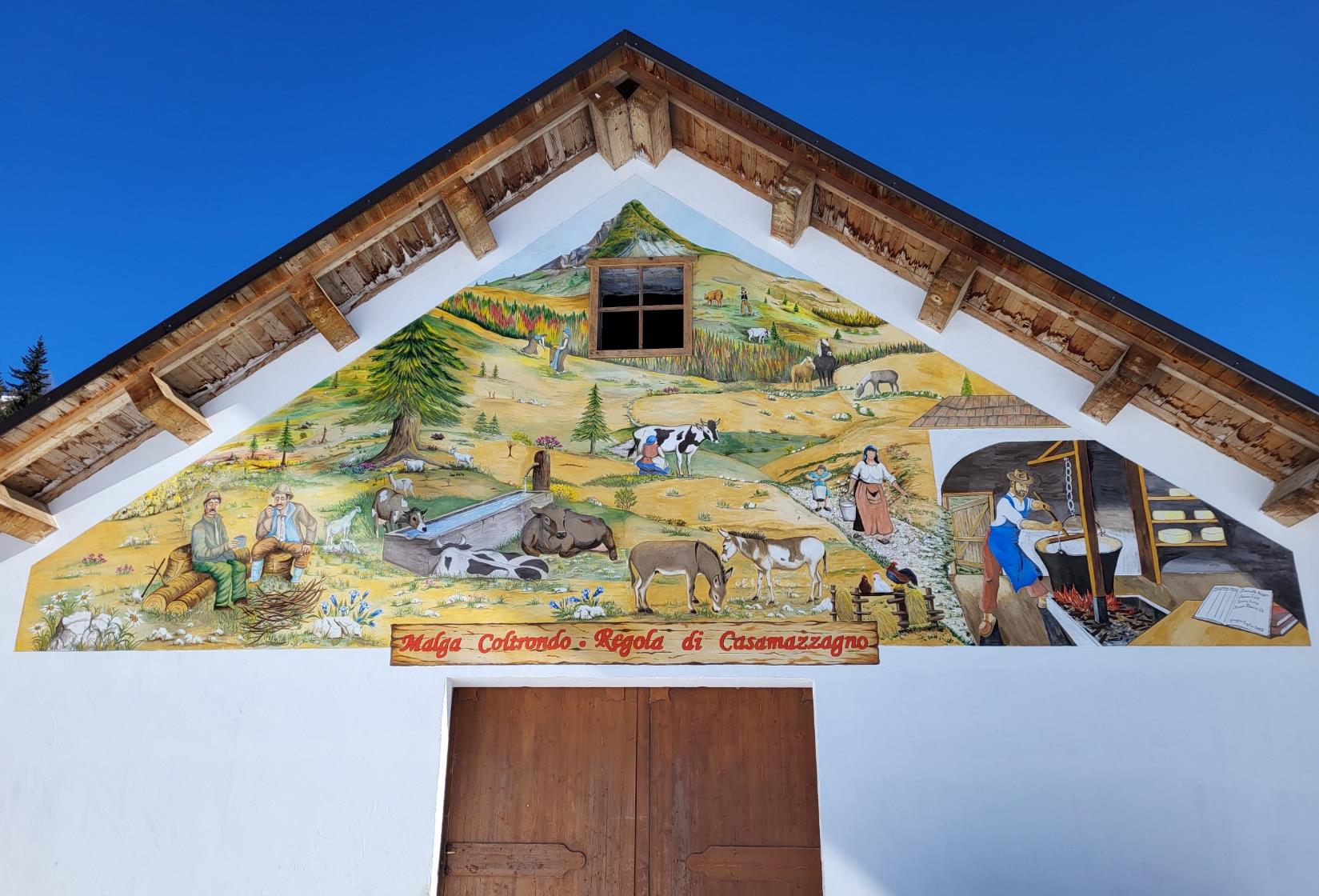 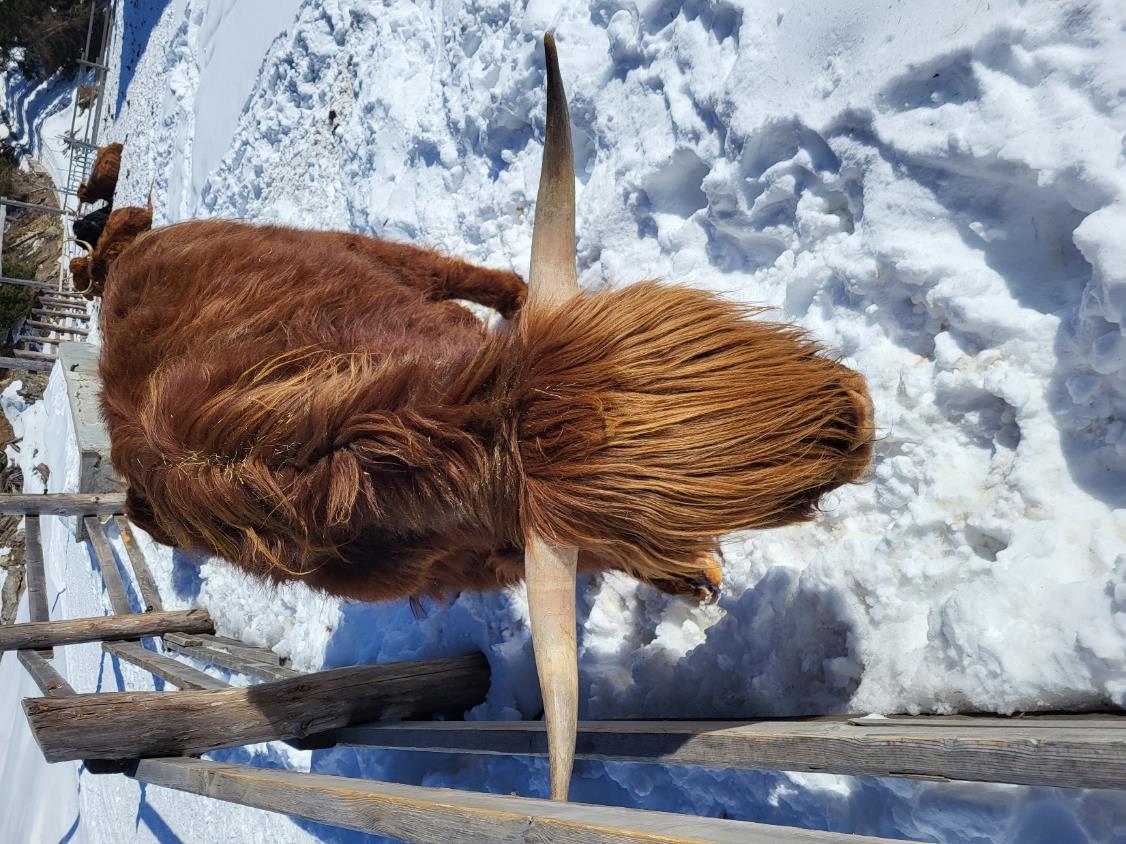 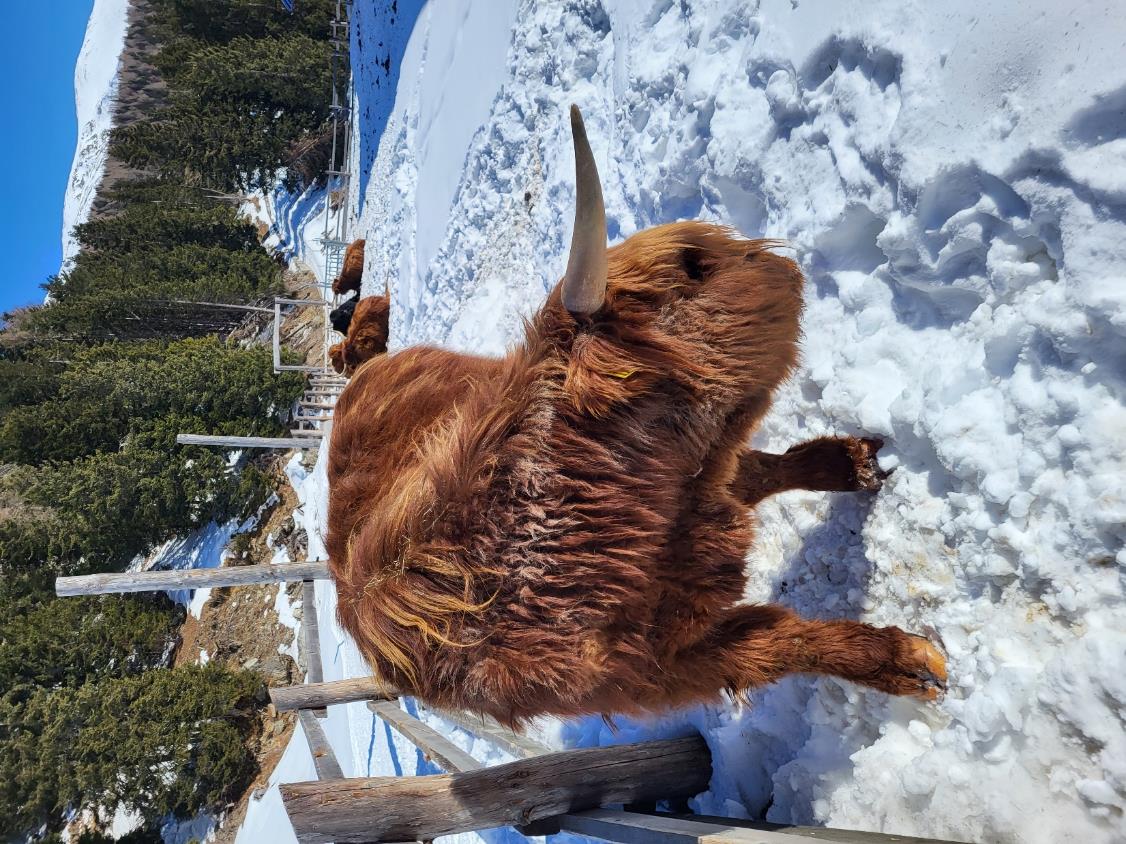 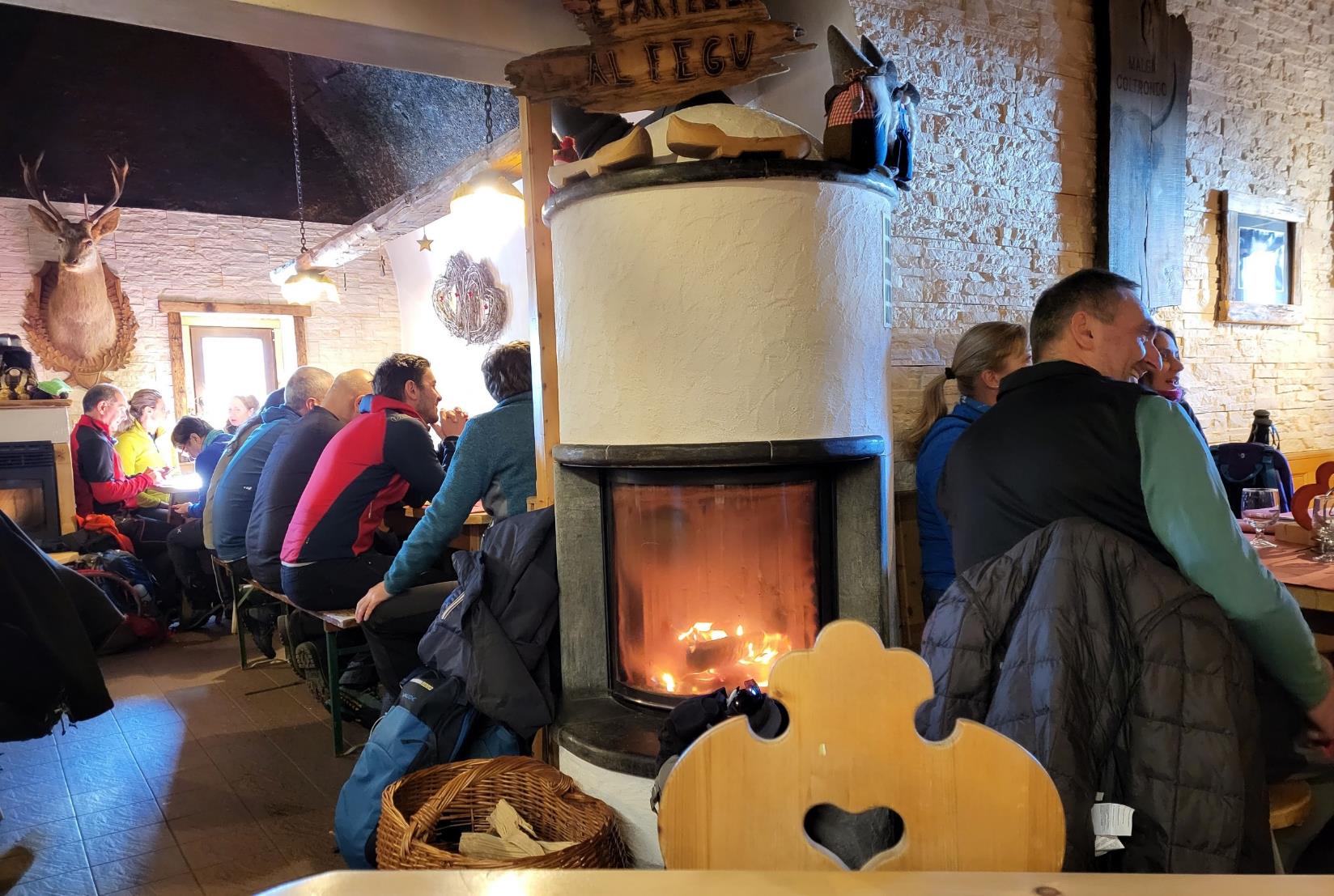 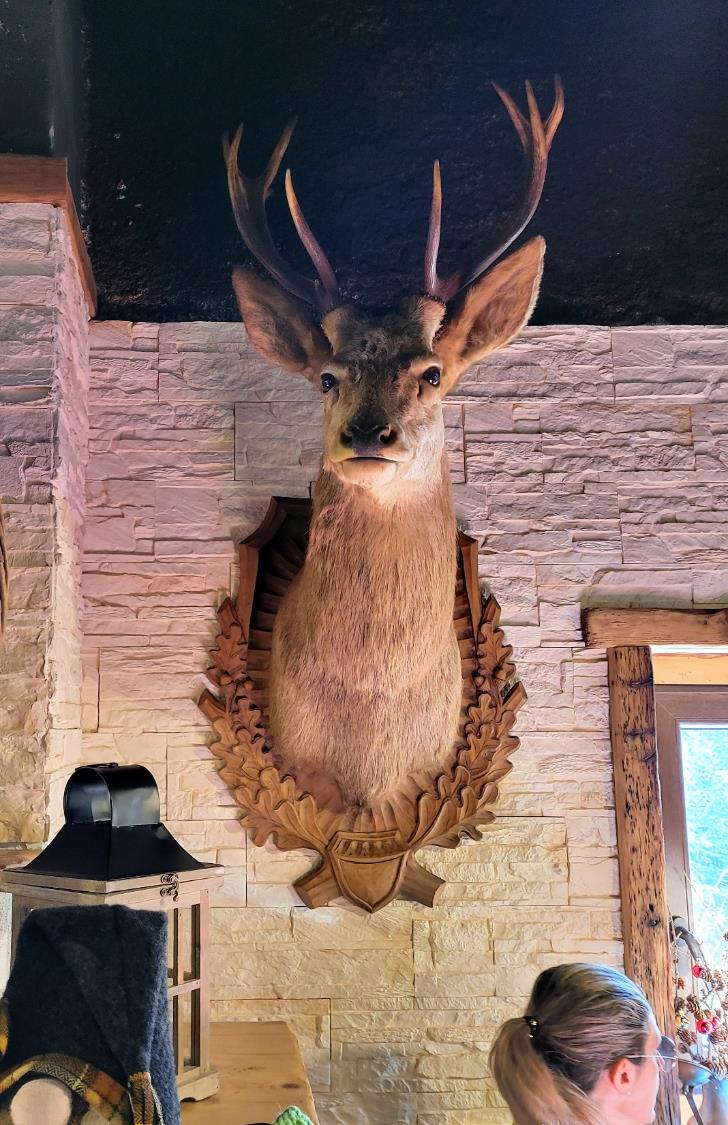 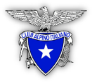 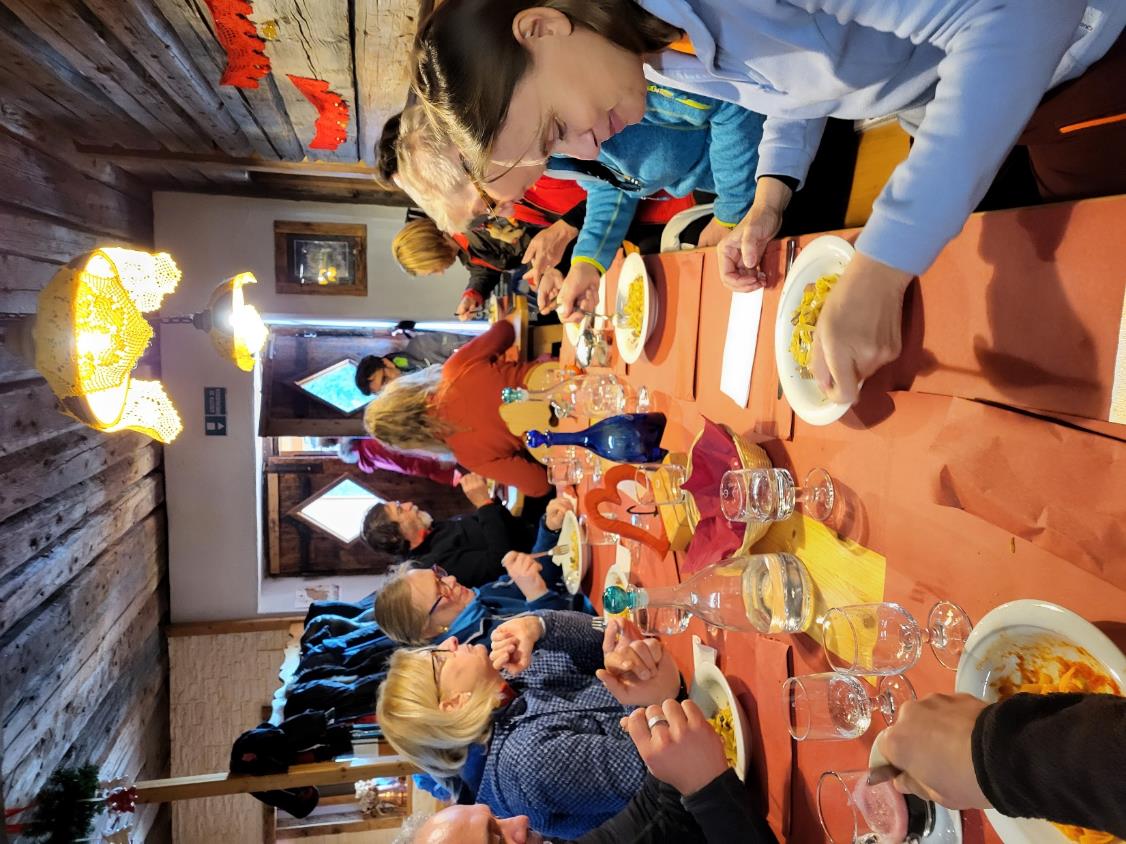 56° corso nazionale di formazione
per insegnanti


“Dolomiti Patrimonio Mondiale UNESCO”
Un racconto di paesaggi, uomini e rocce


DOBBIACO (BZ)

Val Pusteria
Parco Naturale delle Tre Cime 
Parco Naturale di Fanes-Sennes-Braies

 
   8-12 febbraio 2023
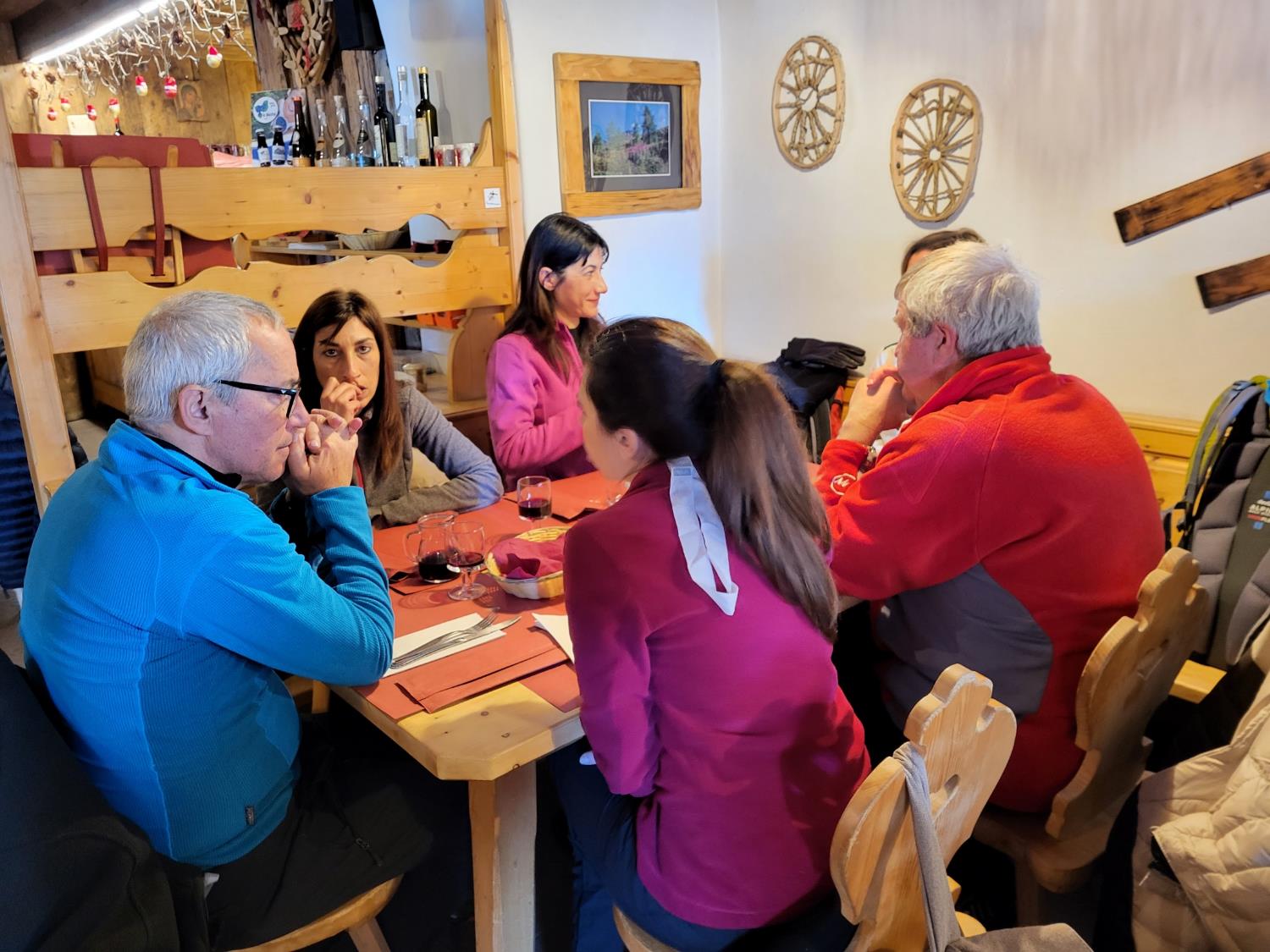 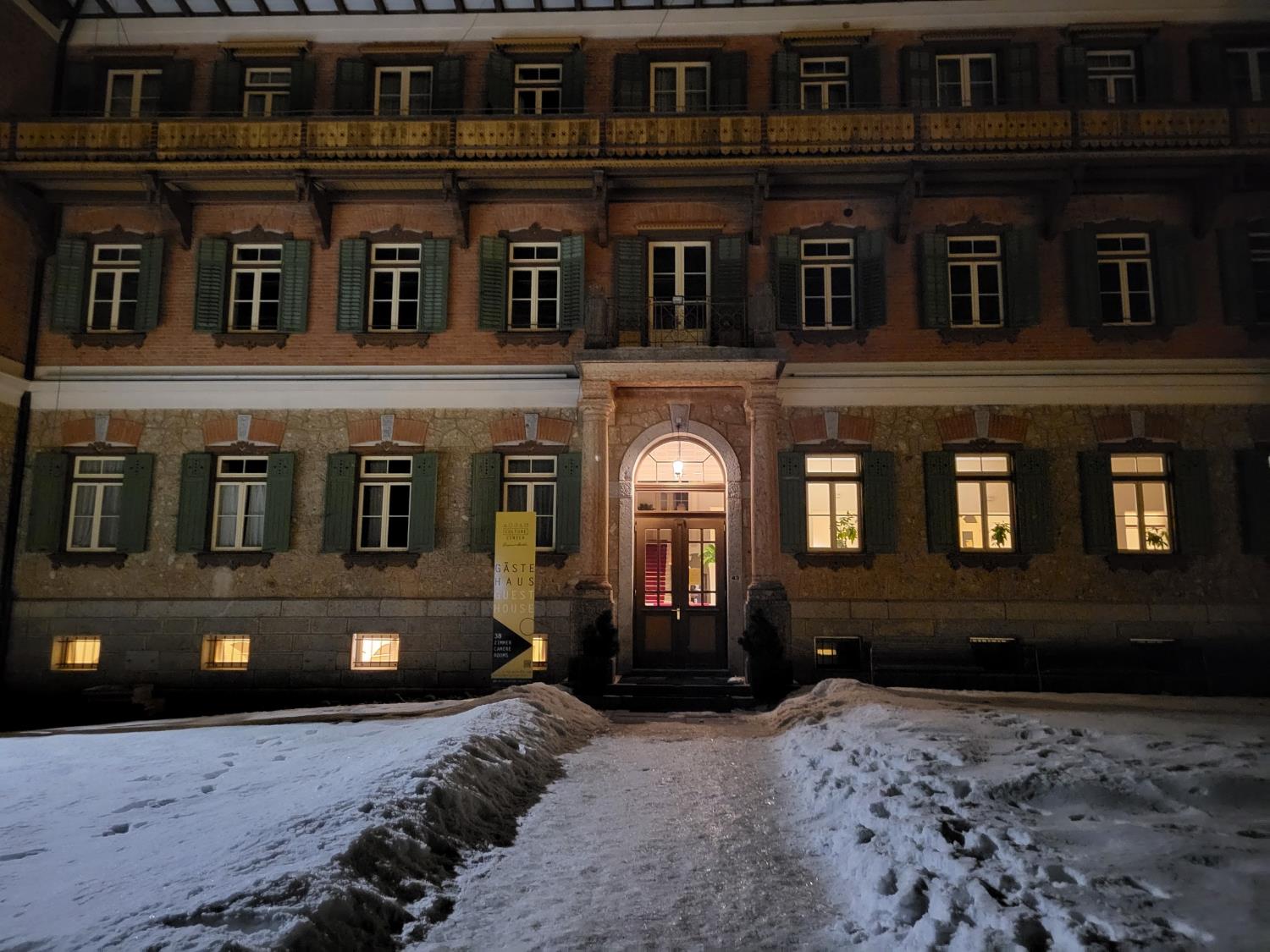 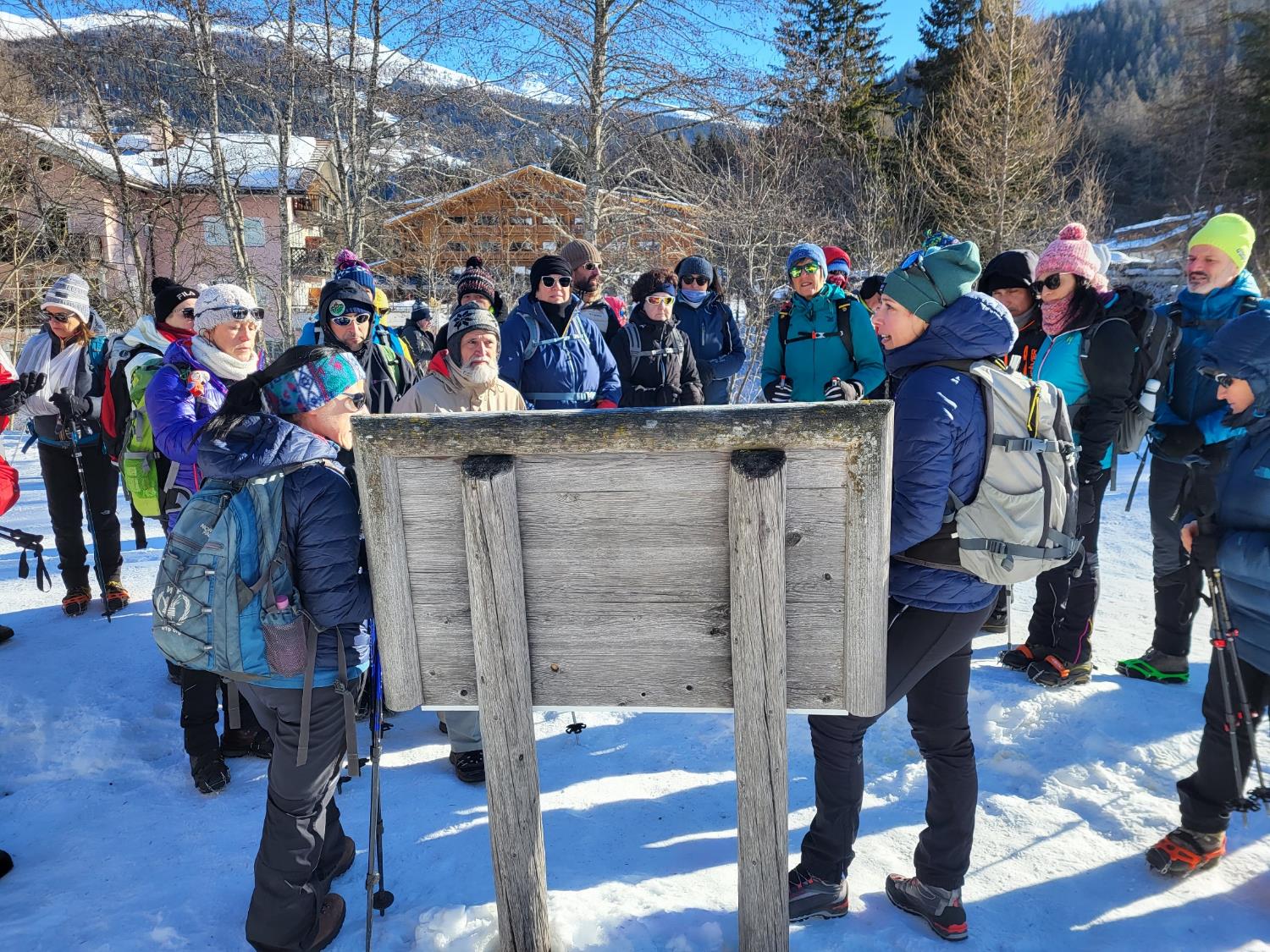 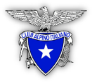 56° corso nazionale di formazione
per insegnanti


“Dolomiti Patrimonio Mondiale UNESCO”
Un racconto di paesaggi, uomini e rocce


DOBBIACO (BZ)

Val Pusteria
Parco Naturale delle Tre Cime 
Parco Naturale di Fanes-Sennes-Braies

 
   8-12 febbraio 2023
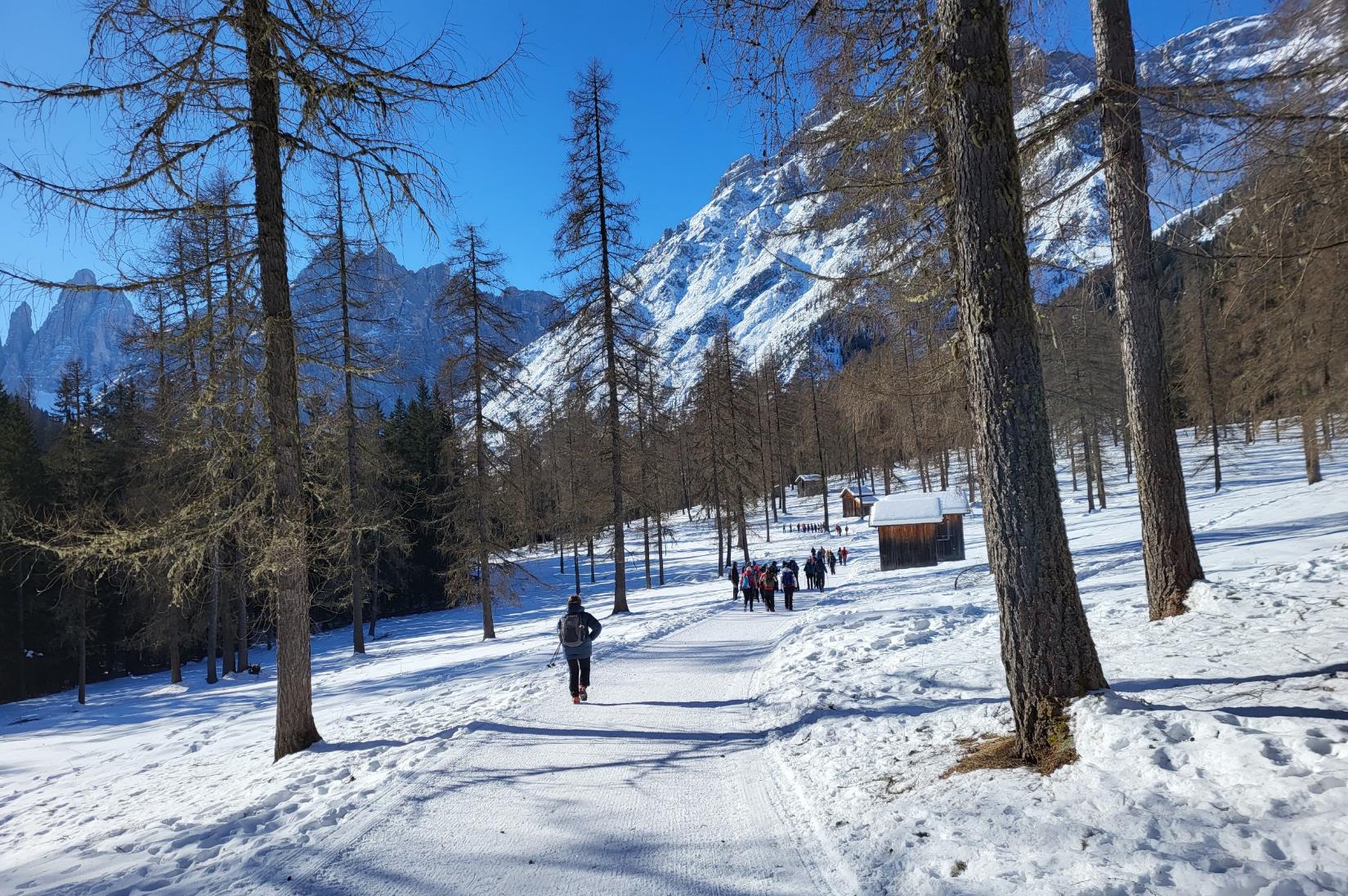 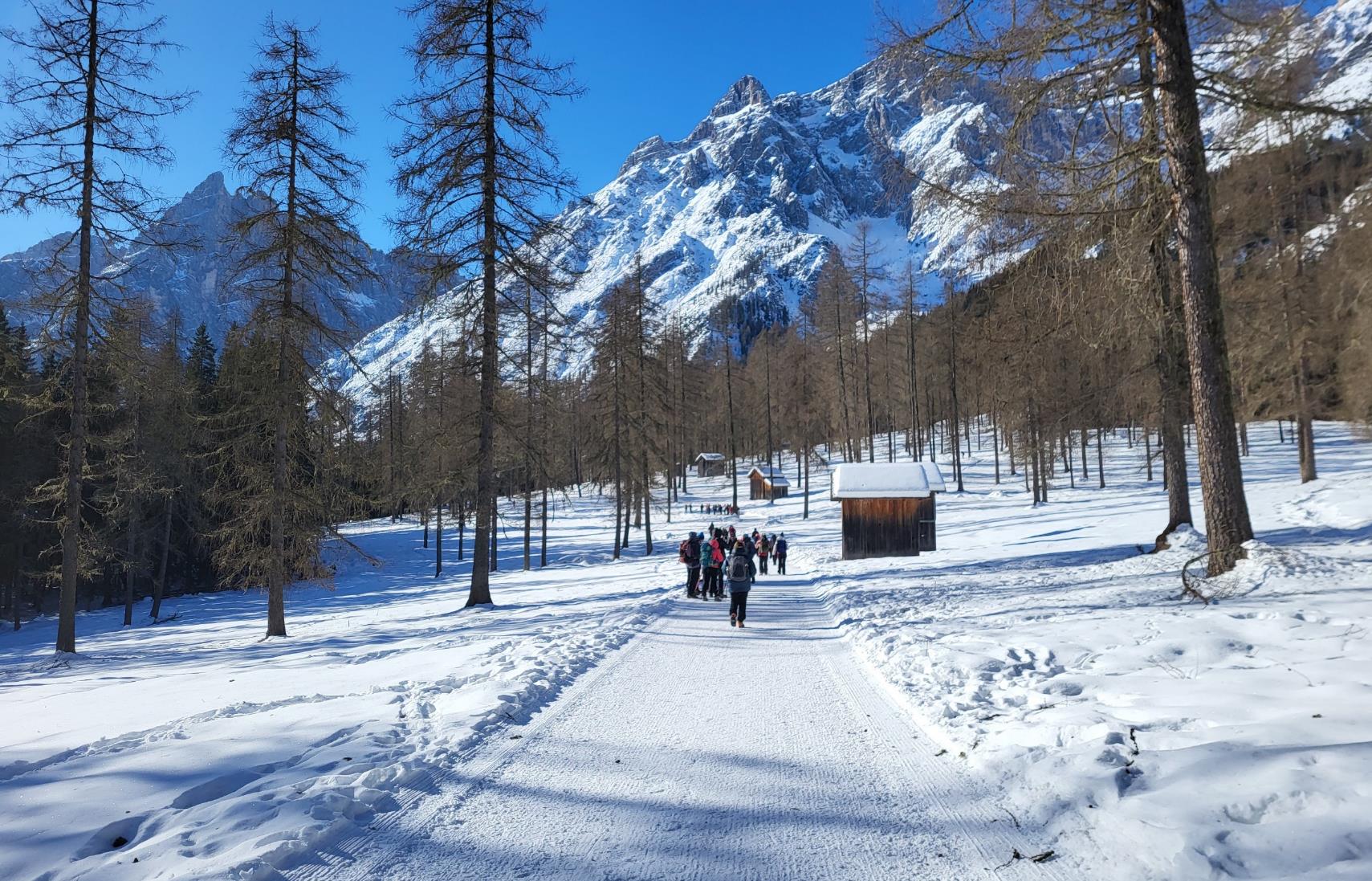 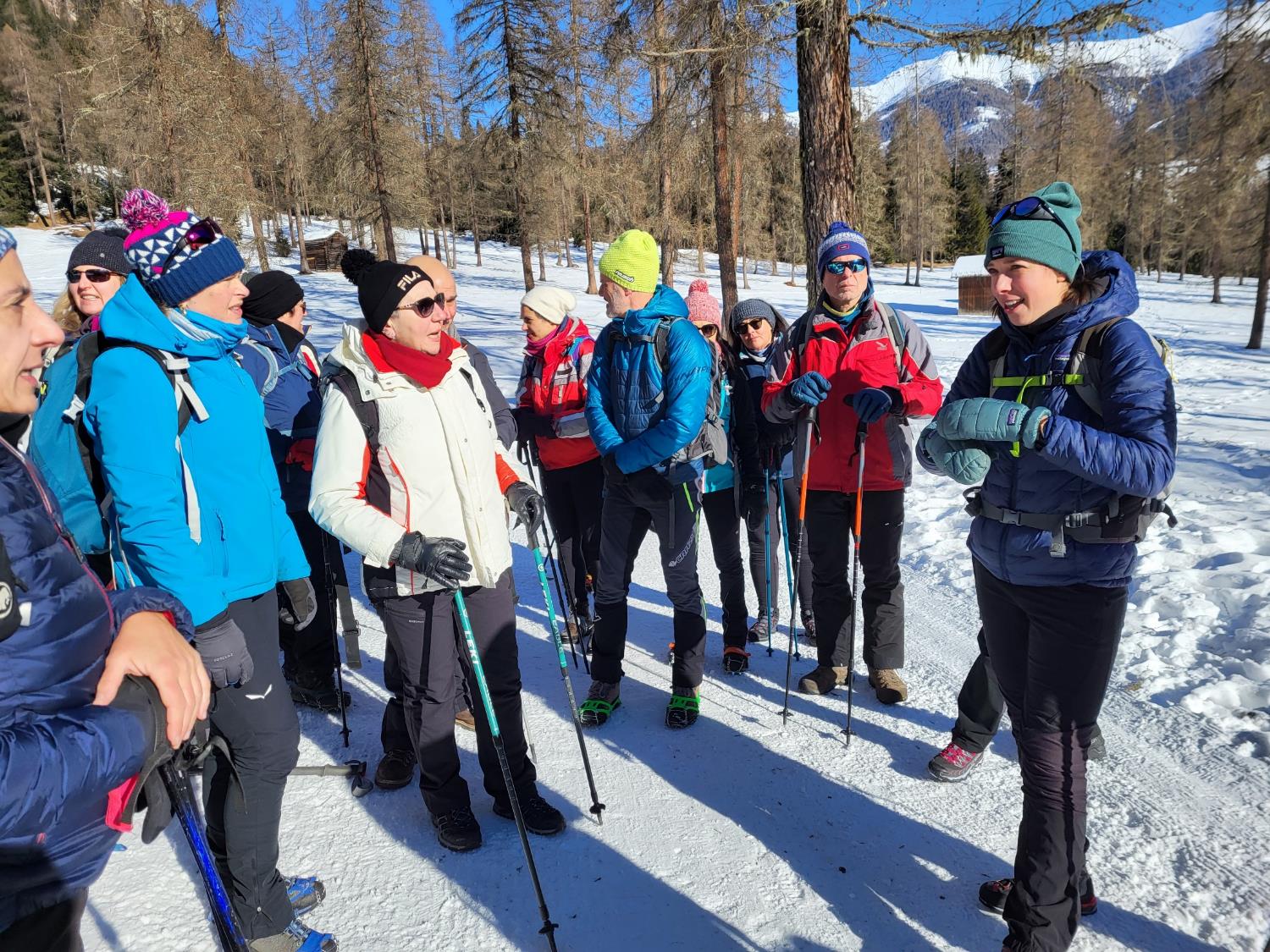 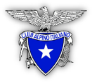 56° corso nazionale di formazione
per insegnanti


“Dolomiti Patrimonio Mondiale UNESCO”
Un racconto di paesaggi, uomini e rocce


DOBBIACO (BZ)

Val Pusteria
Parco Naturale delle Tre Cime 
Parco Naturale di Fanes-Sennes-Braies

 
   8-12 febbraio 2023
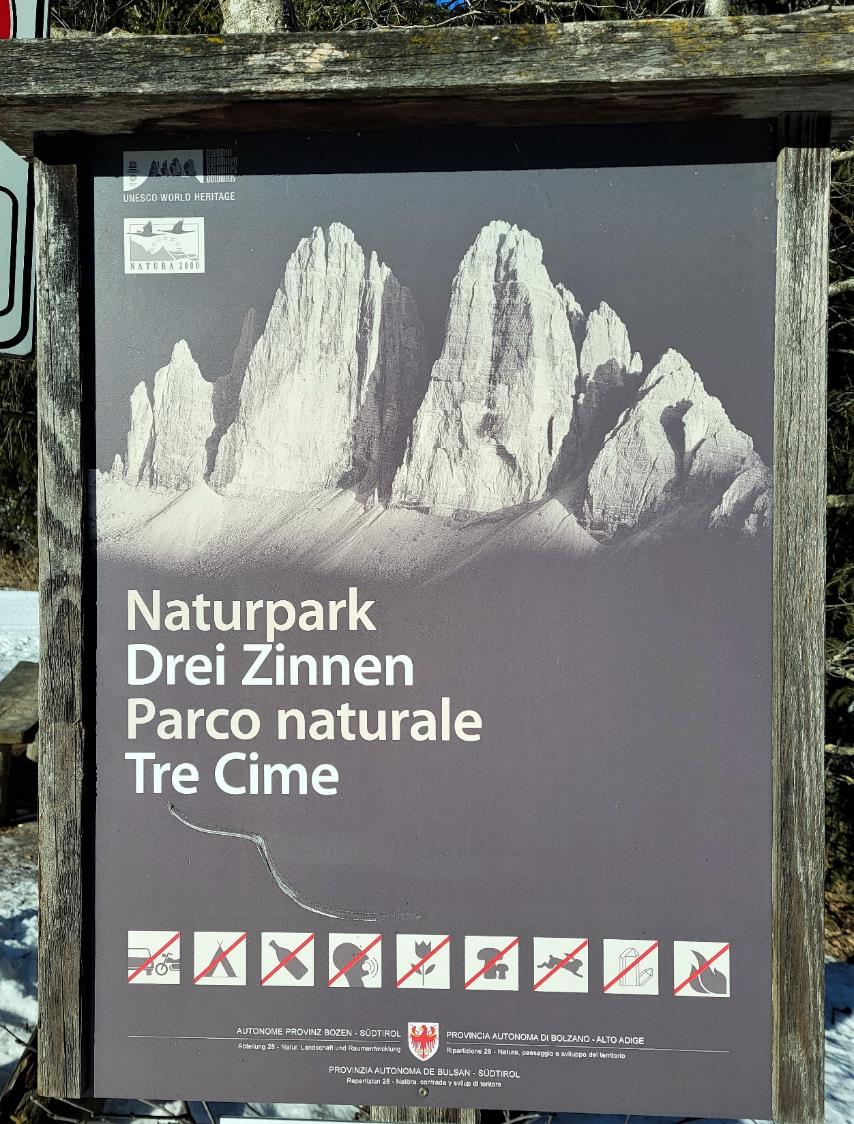 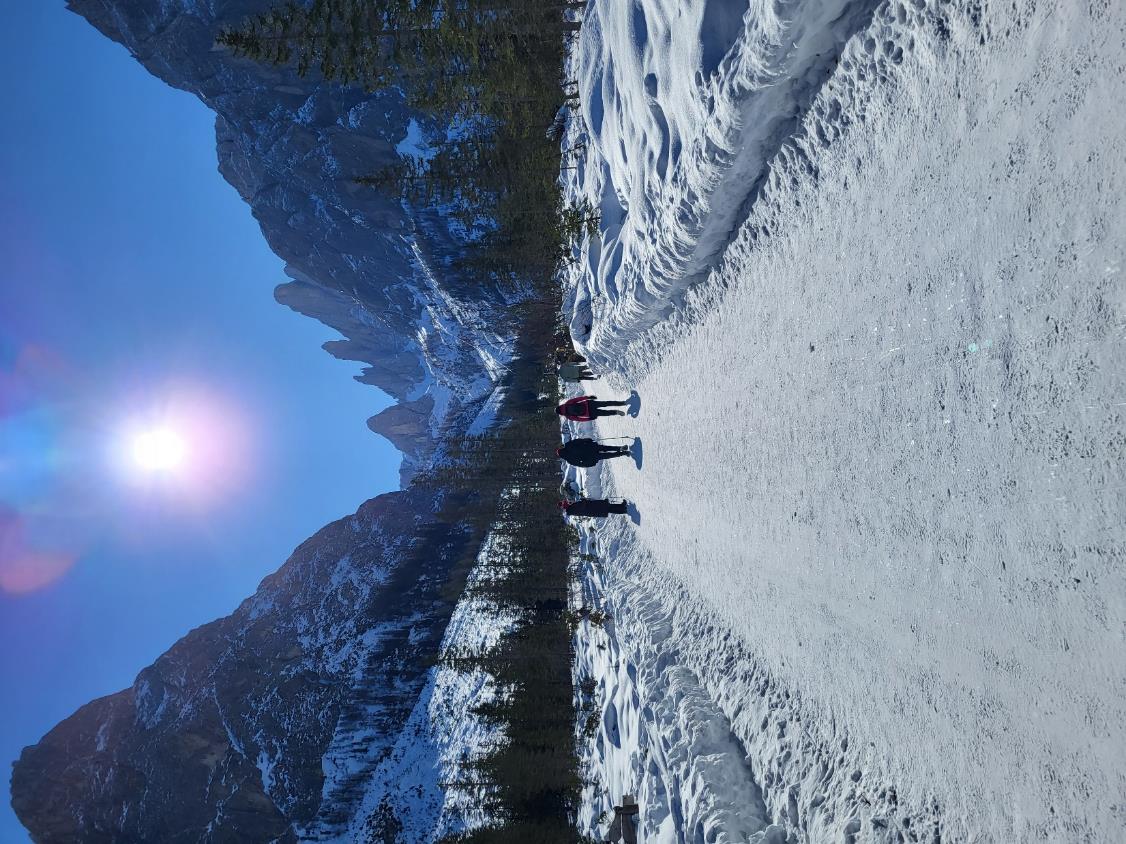 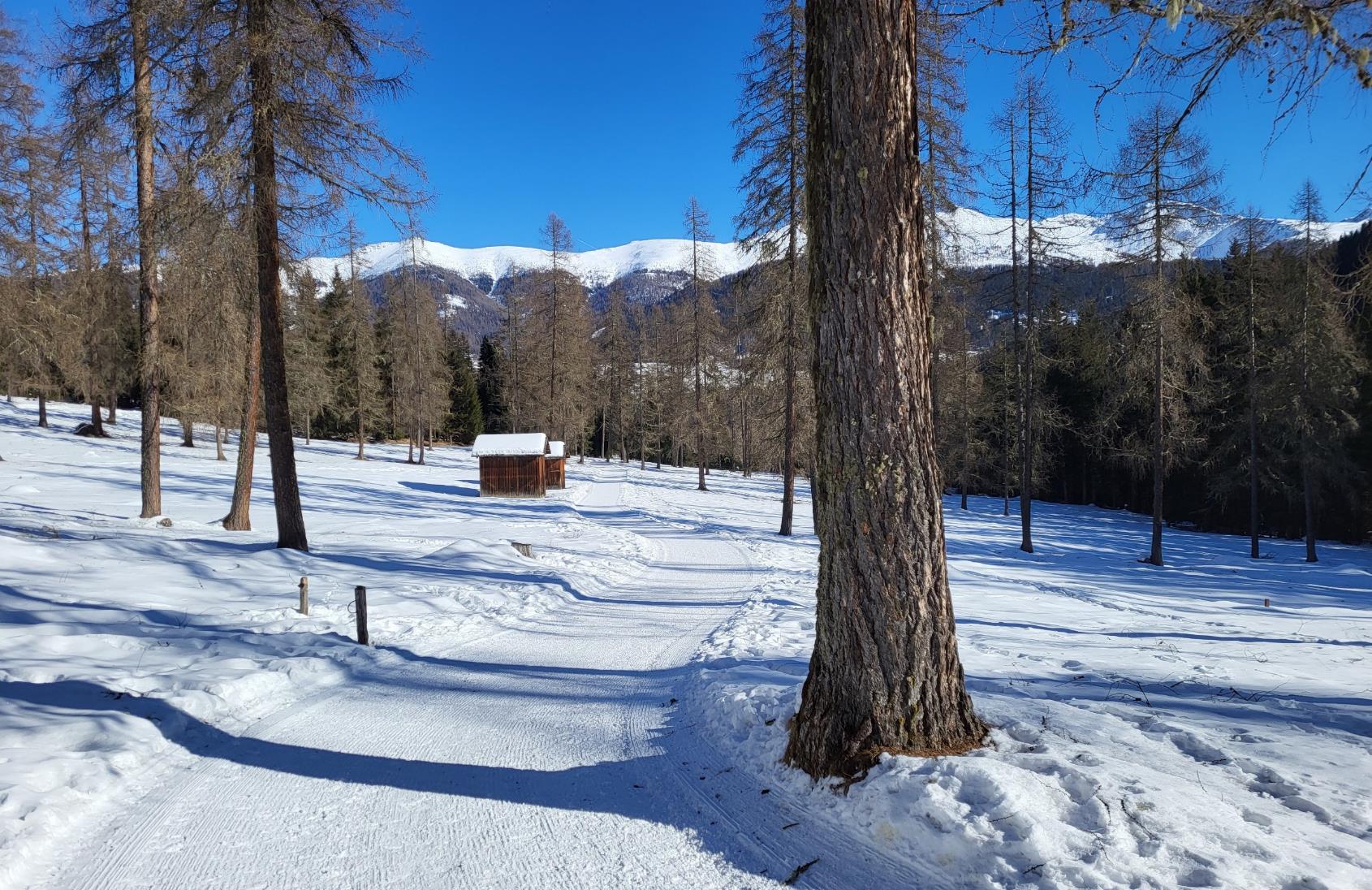 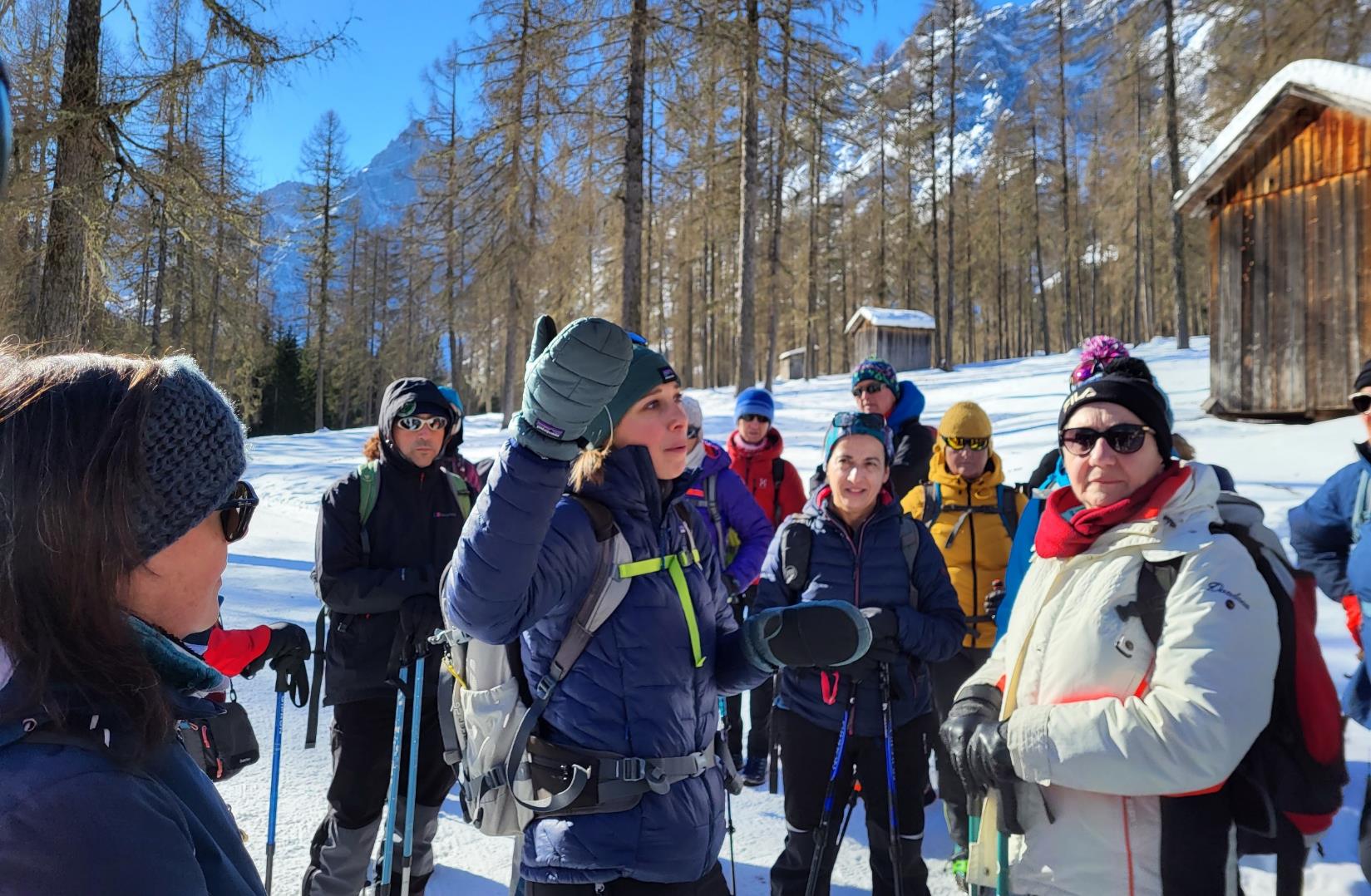 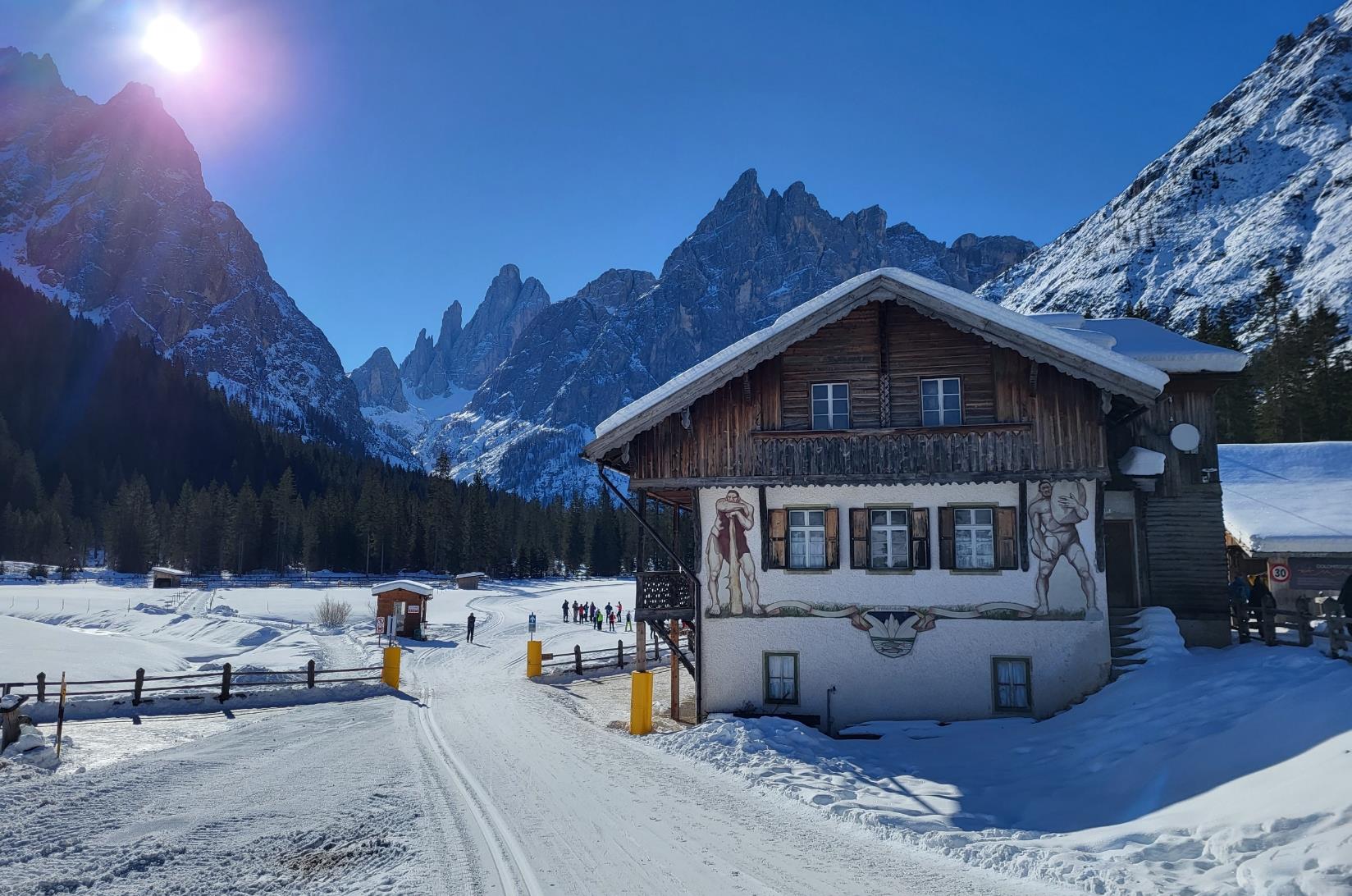 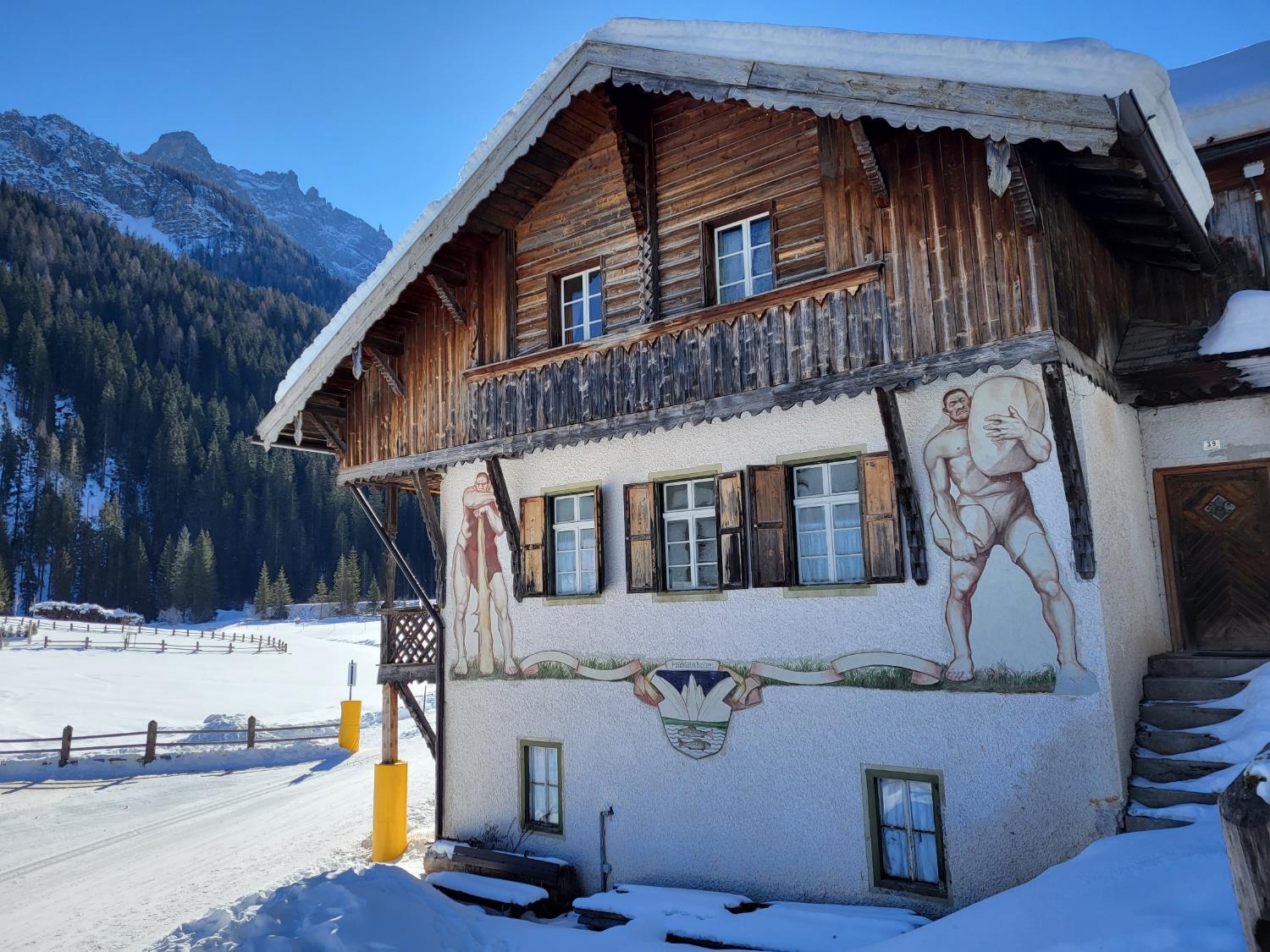 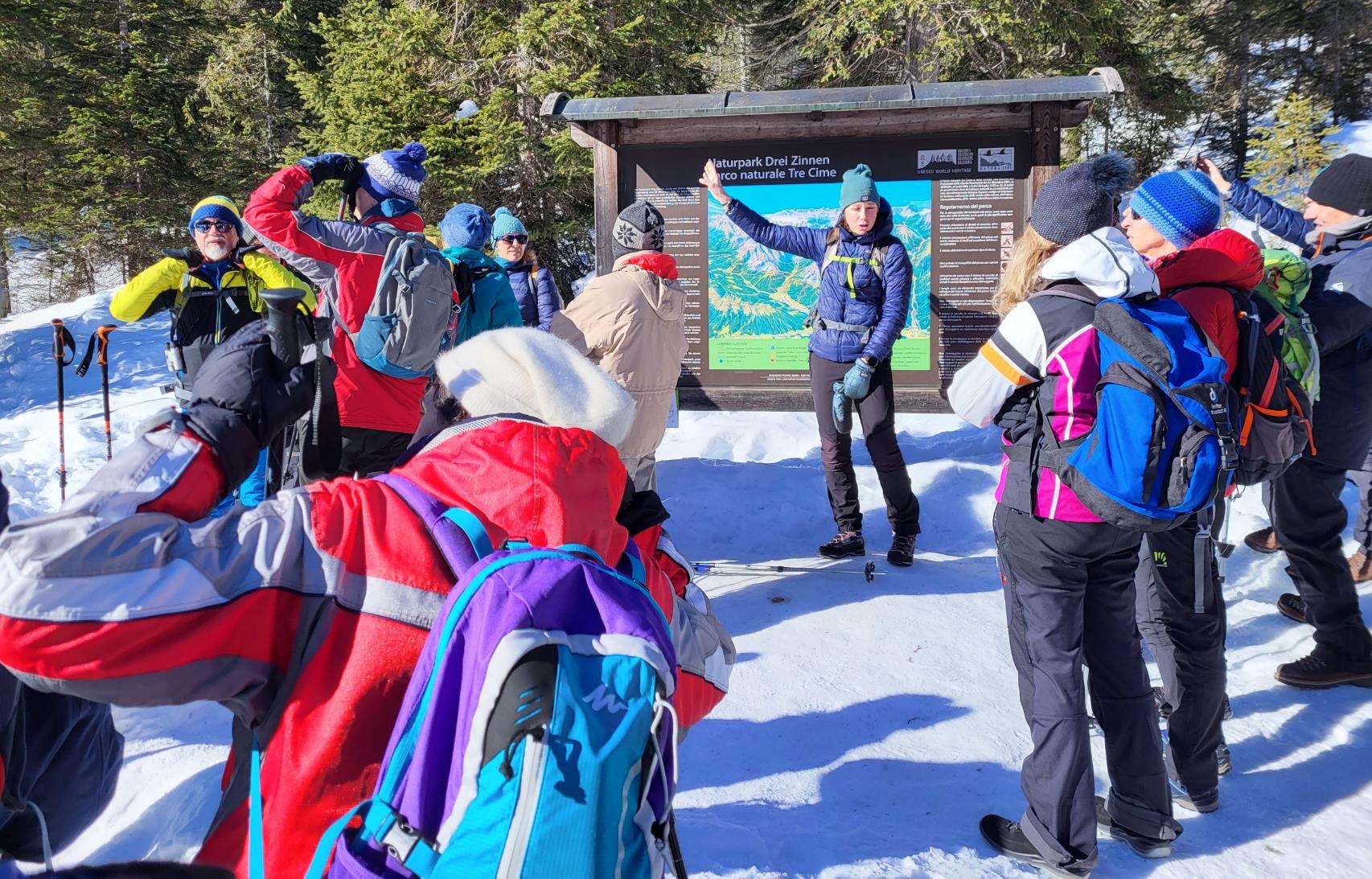 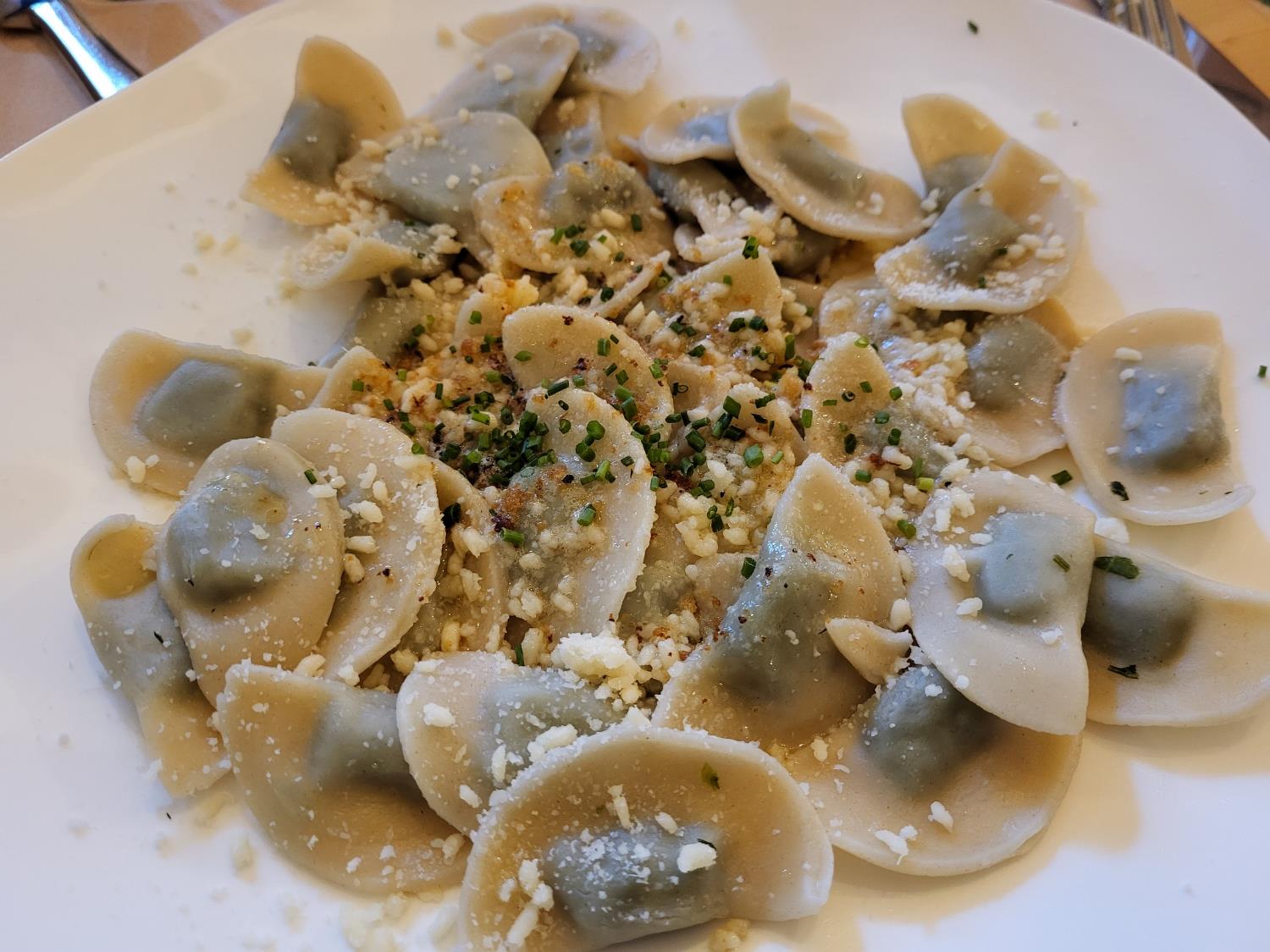 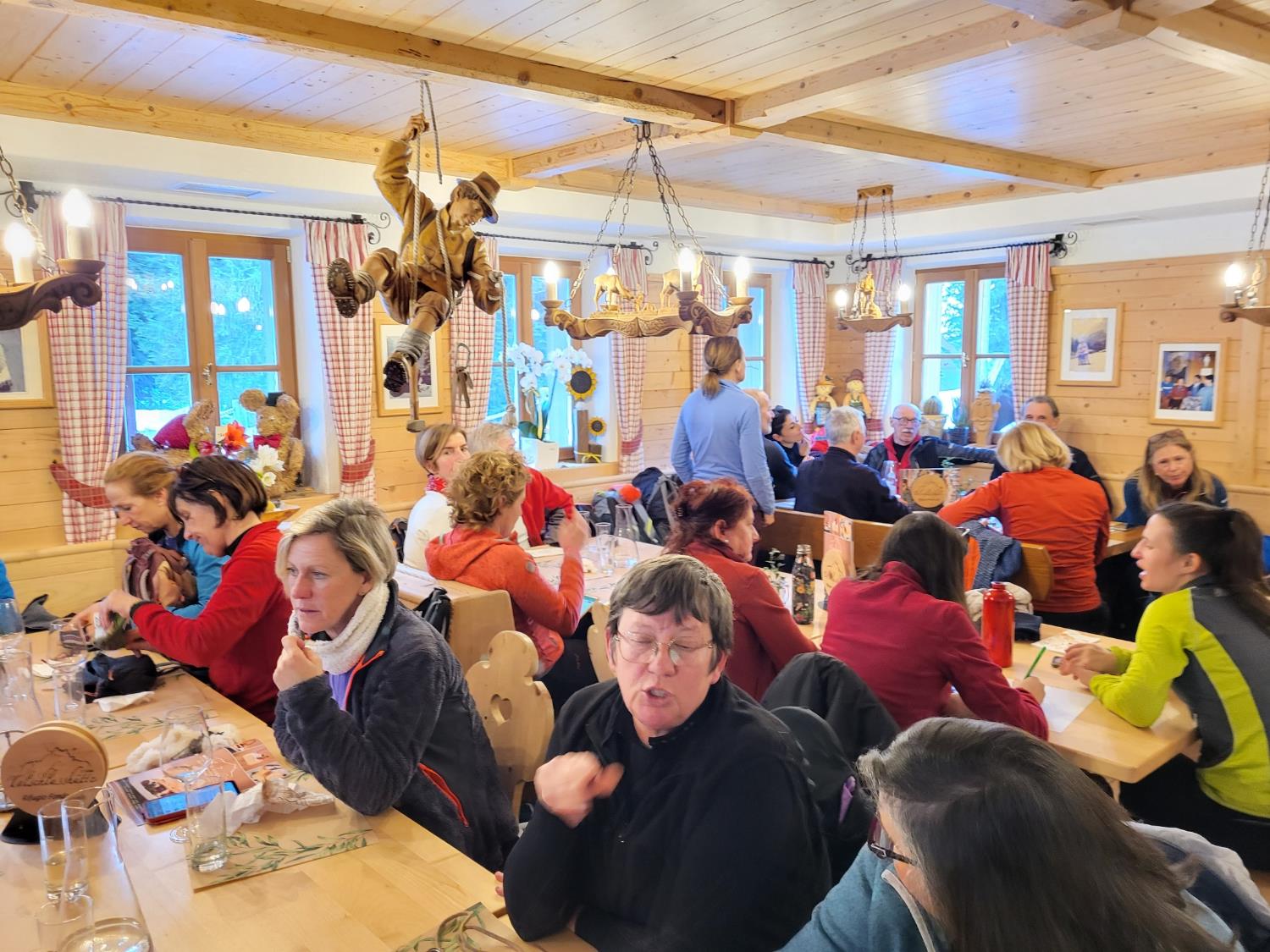 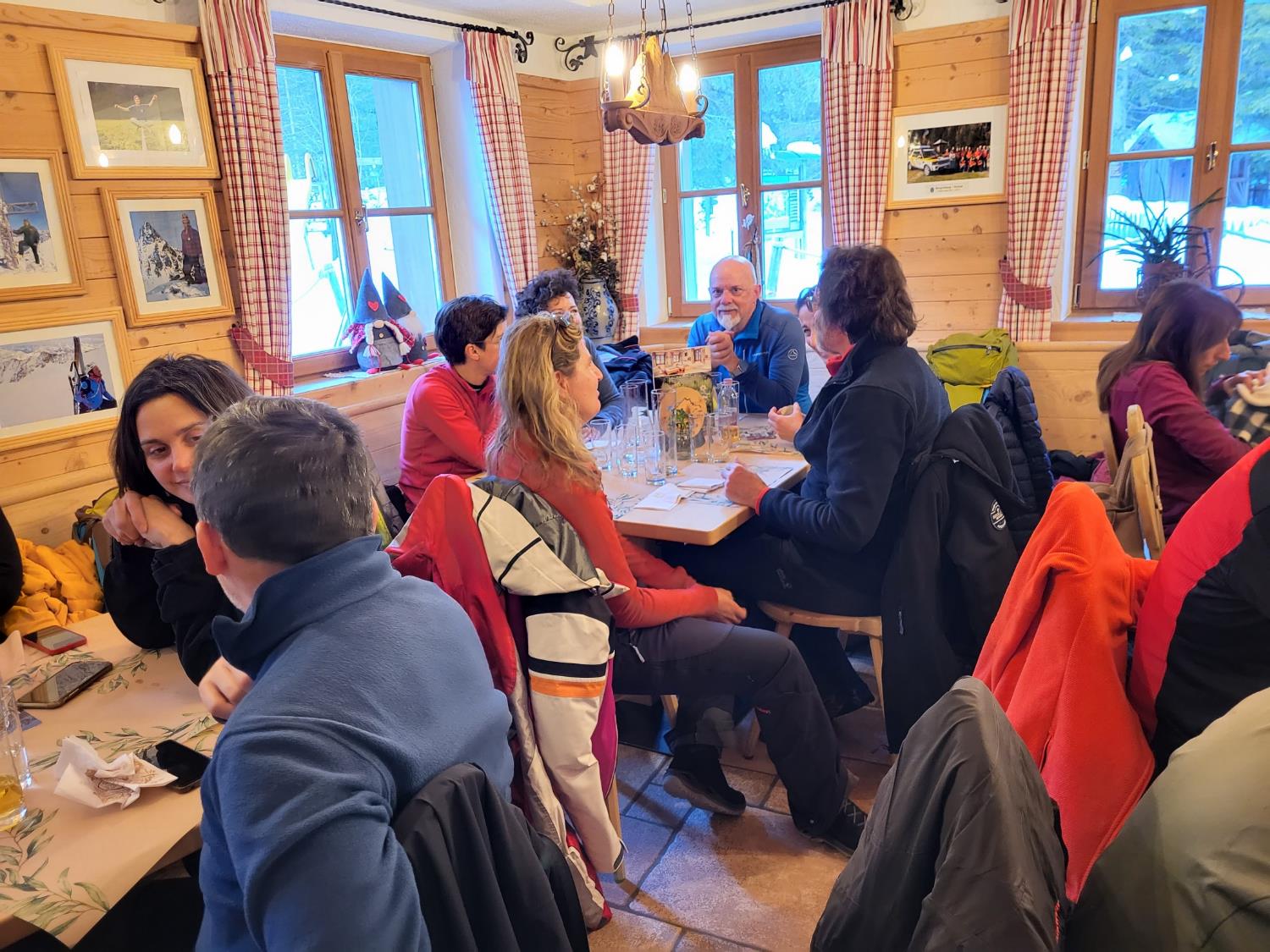 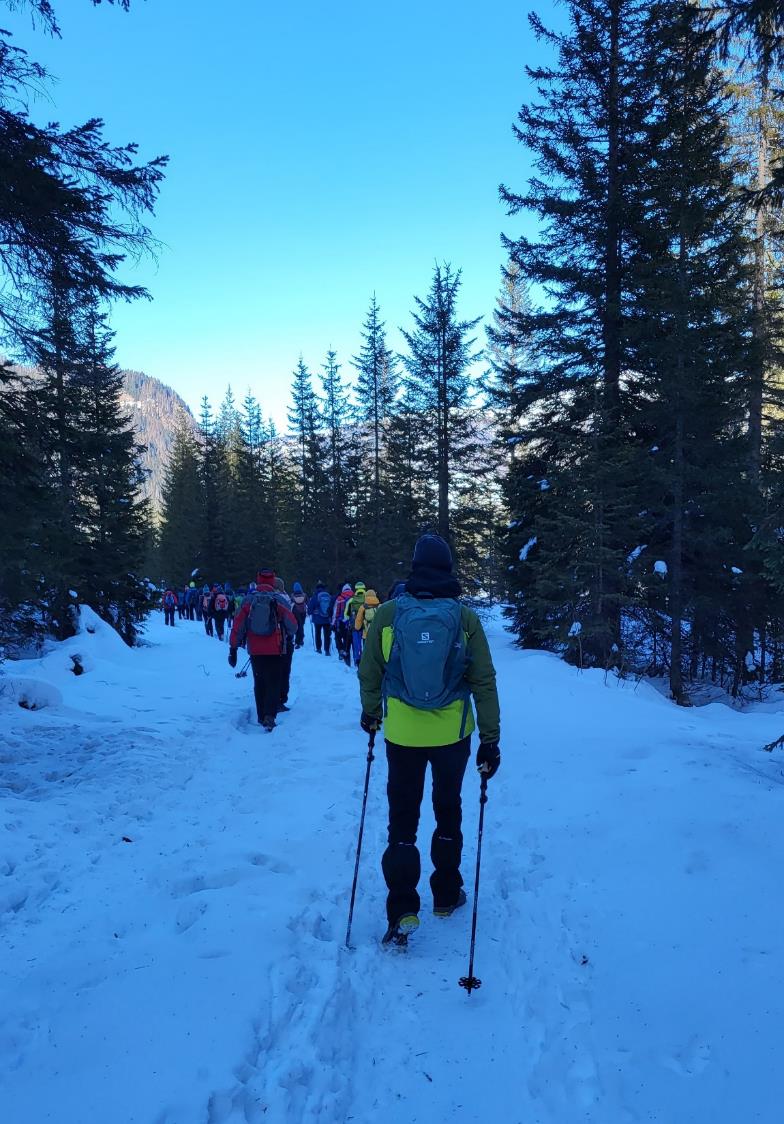 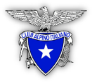 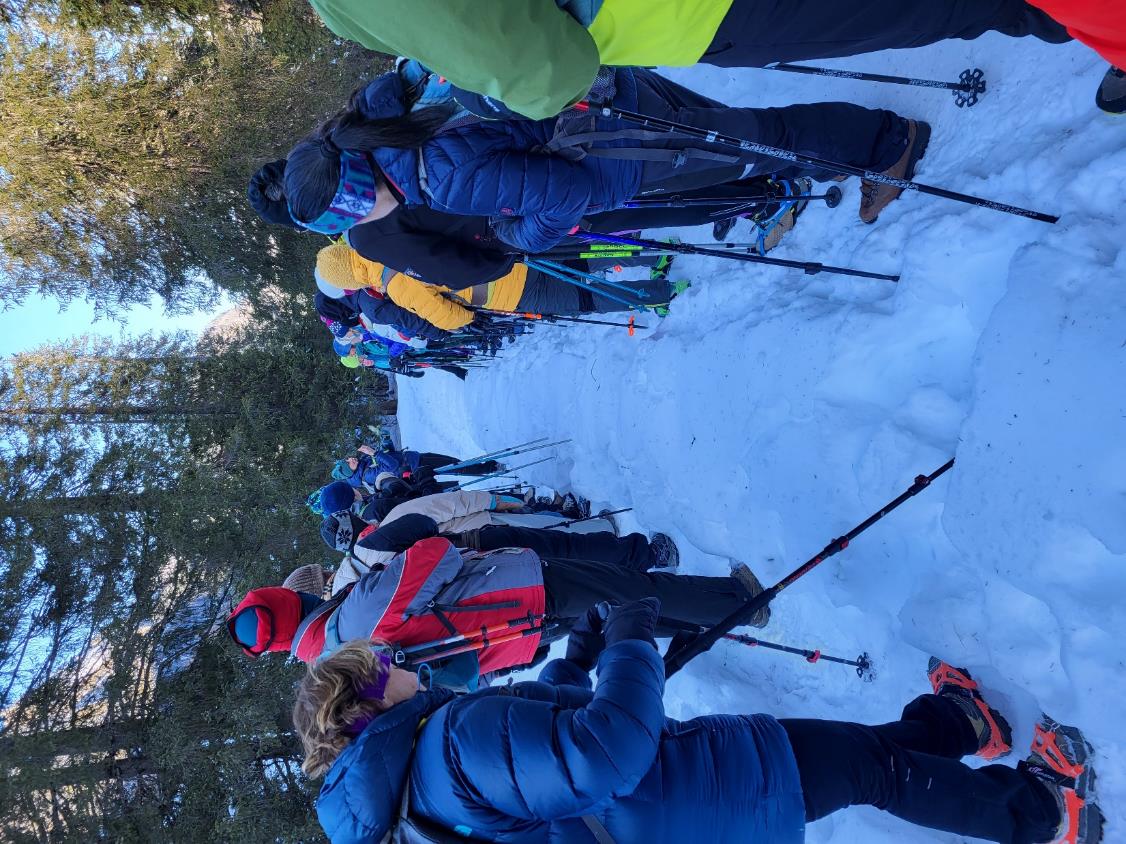 56° corso nazionale di formazione
per insegnanti


“Dolomiti Patrimonio Mondiale UNESCO”
Un racconto di paesaggi, uomini e rocce


DOBBIACO (BZ)

Val Pusteria
Parco Naturale delle Tre Cime 
Parco Naturale di Fanes-Sennes-Braies

 
   8-12 febbraio 2023
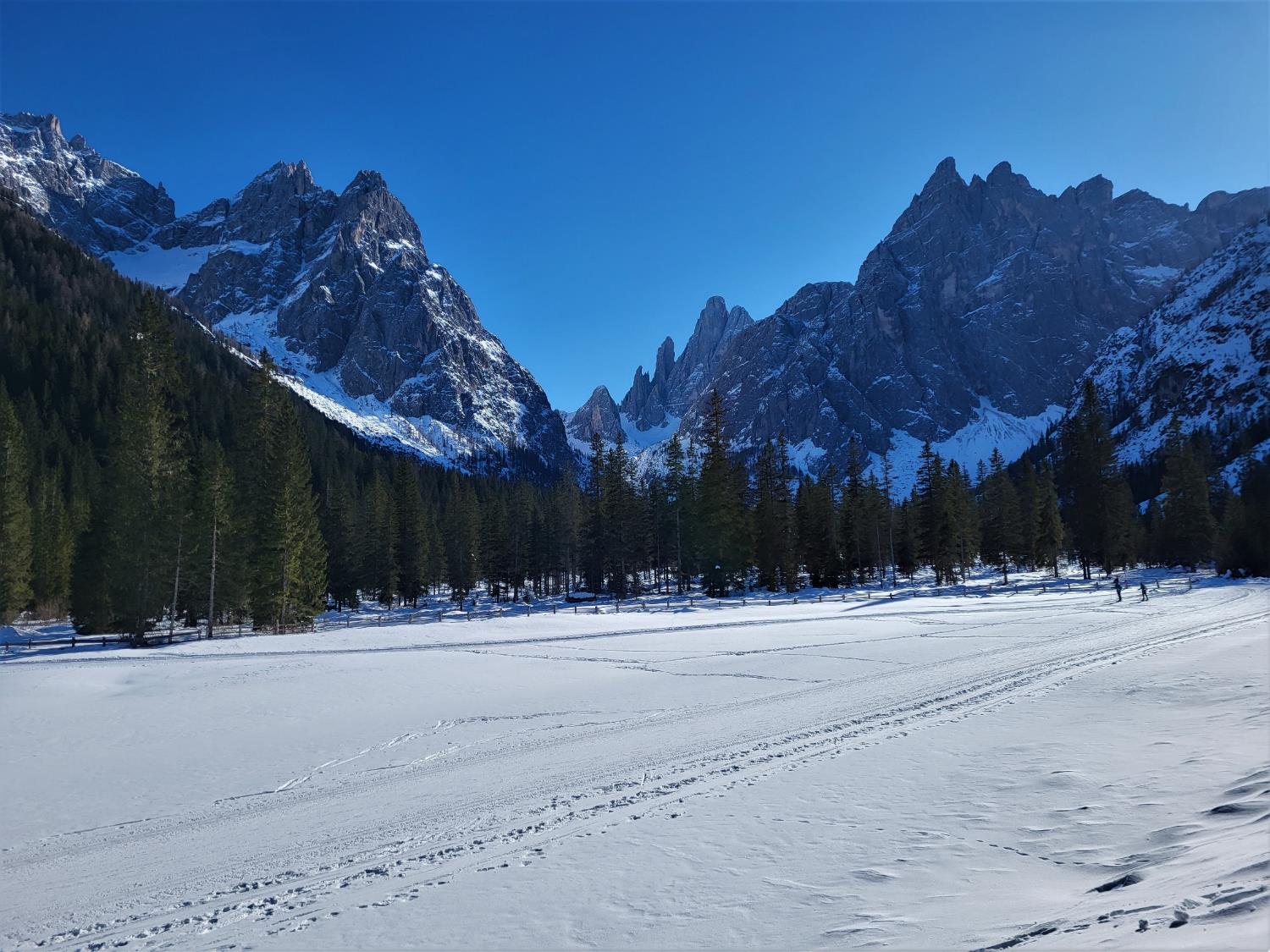 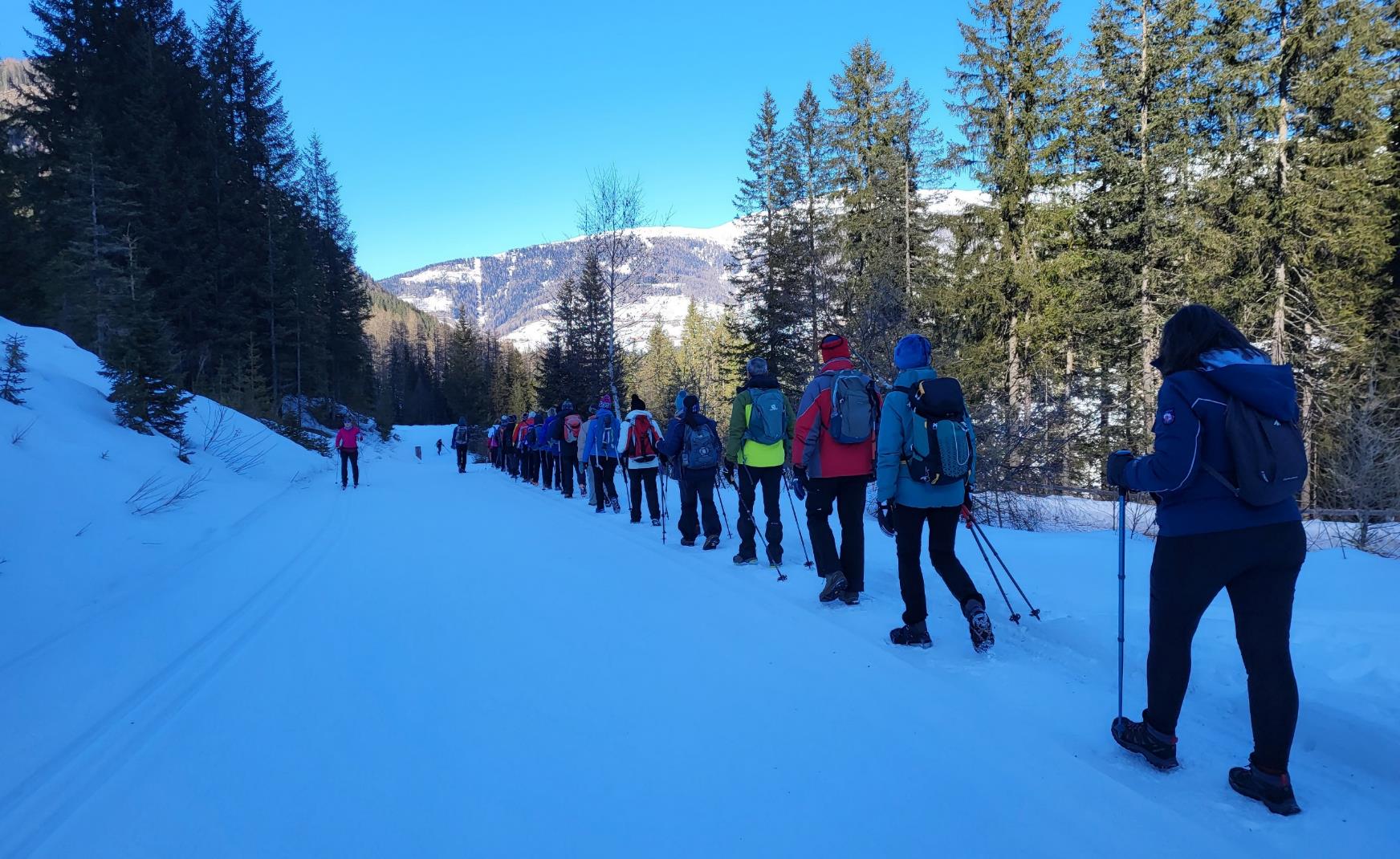 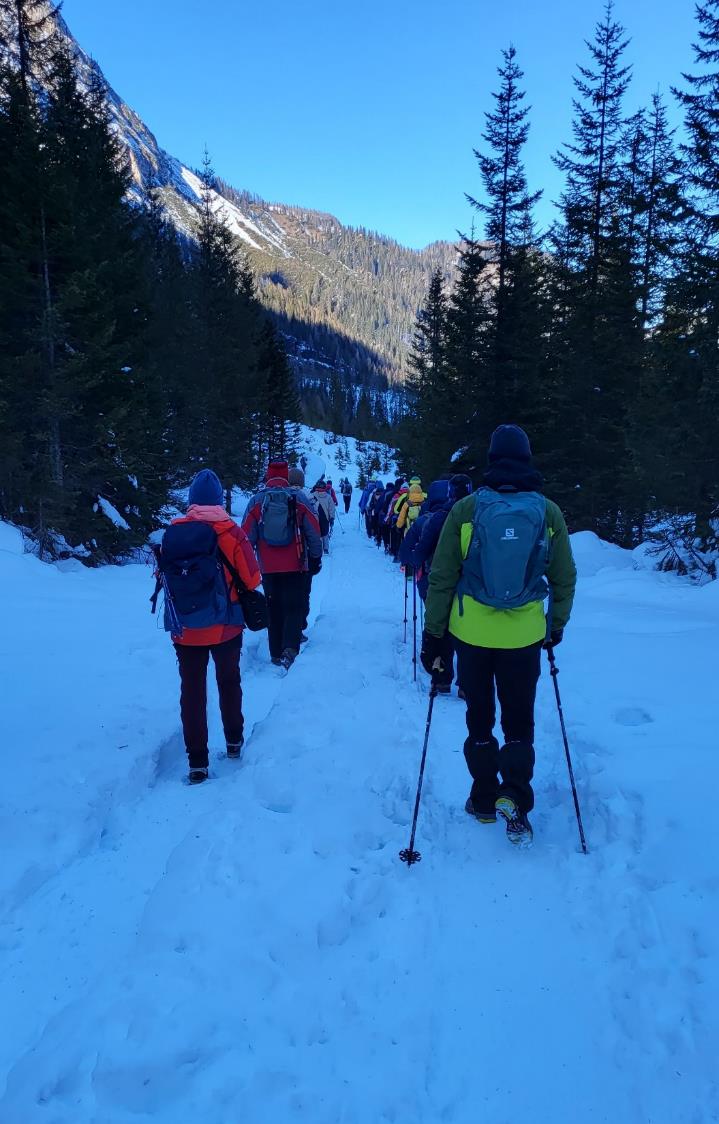 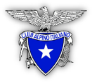 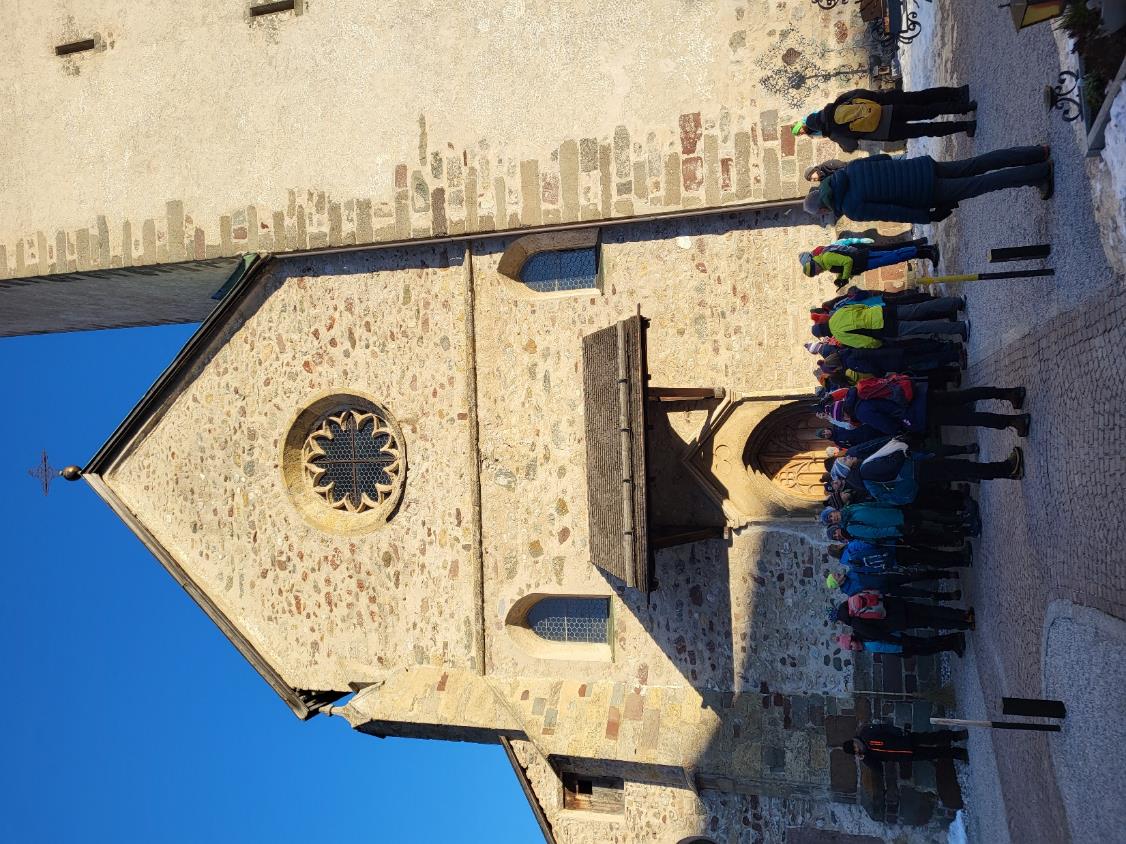 56° corso nazionale di formazione
per insegnanti


“Dolomiti Patrimonio Mondiale UNESCO”
Un racconto di paesaggi, uomini e rocce


DOBBIACO (BZ)

Val Pusteria
Parco Naturale delle Tre Cime 
Parco Naturale di Fanes-Sennes-Braies

 
   8-12 febbraio 2023
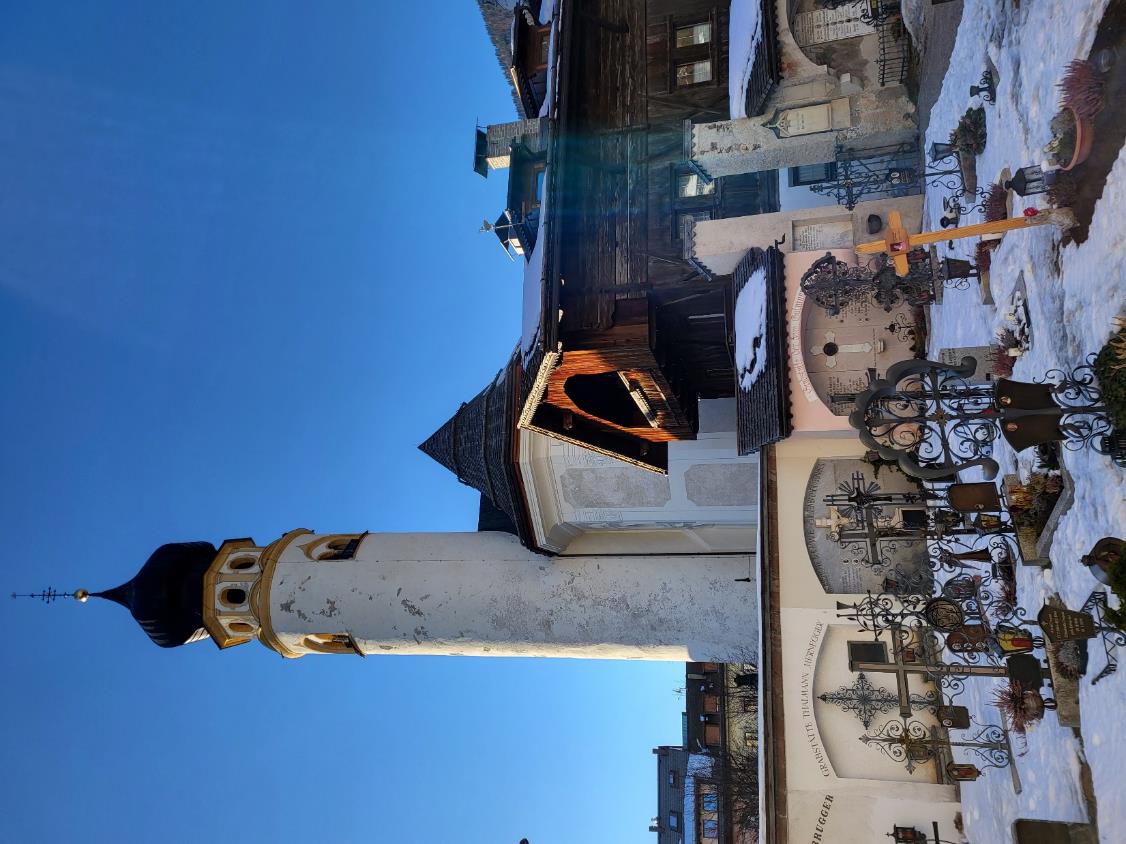 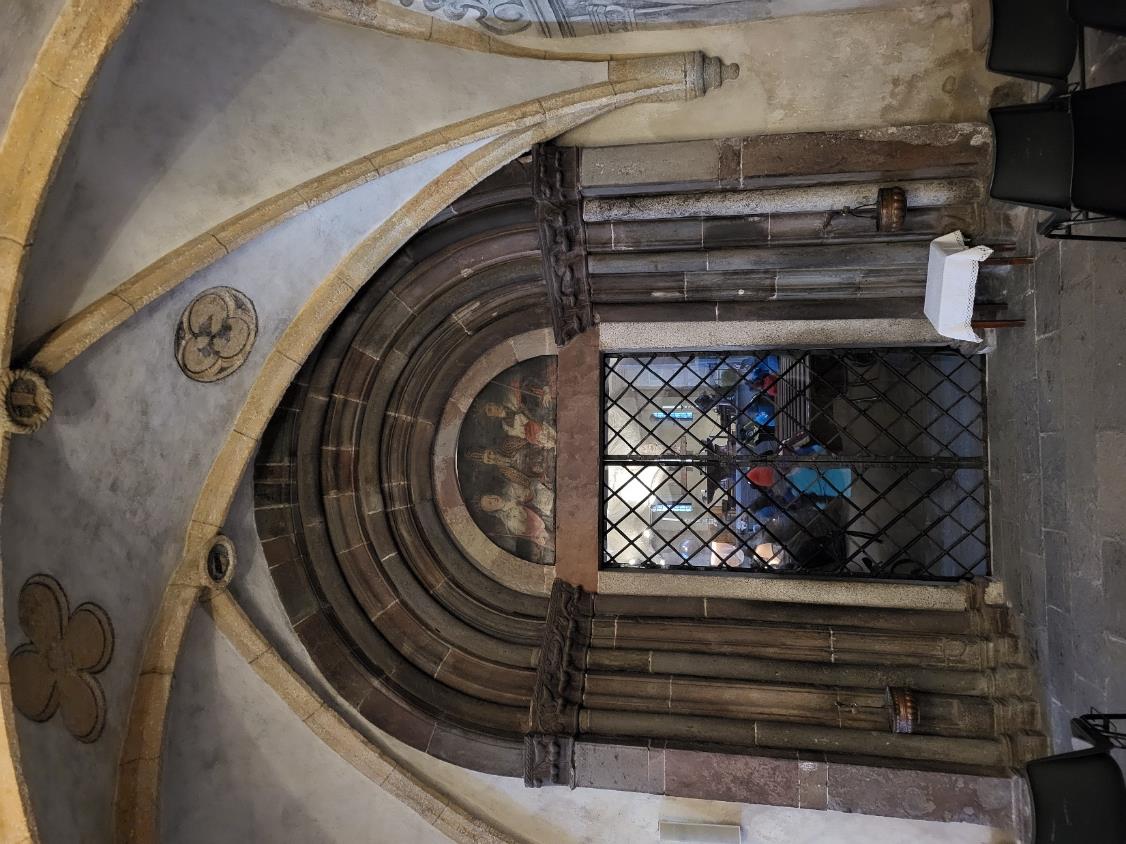 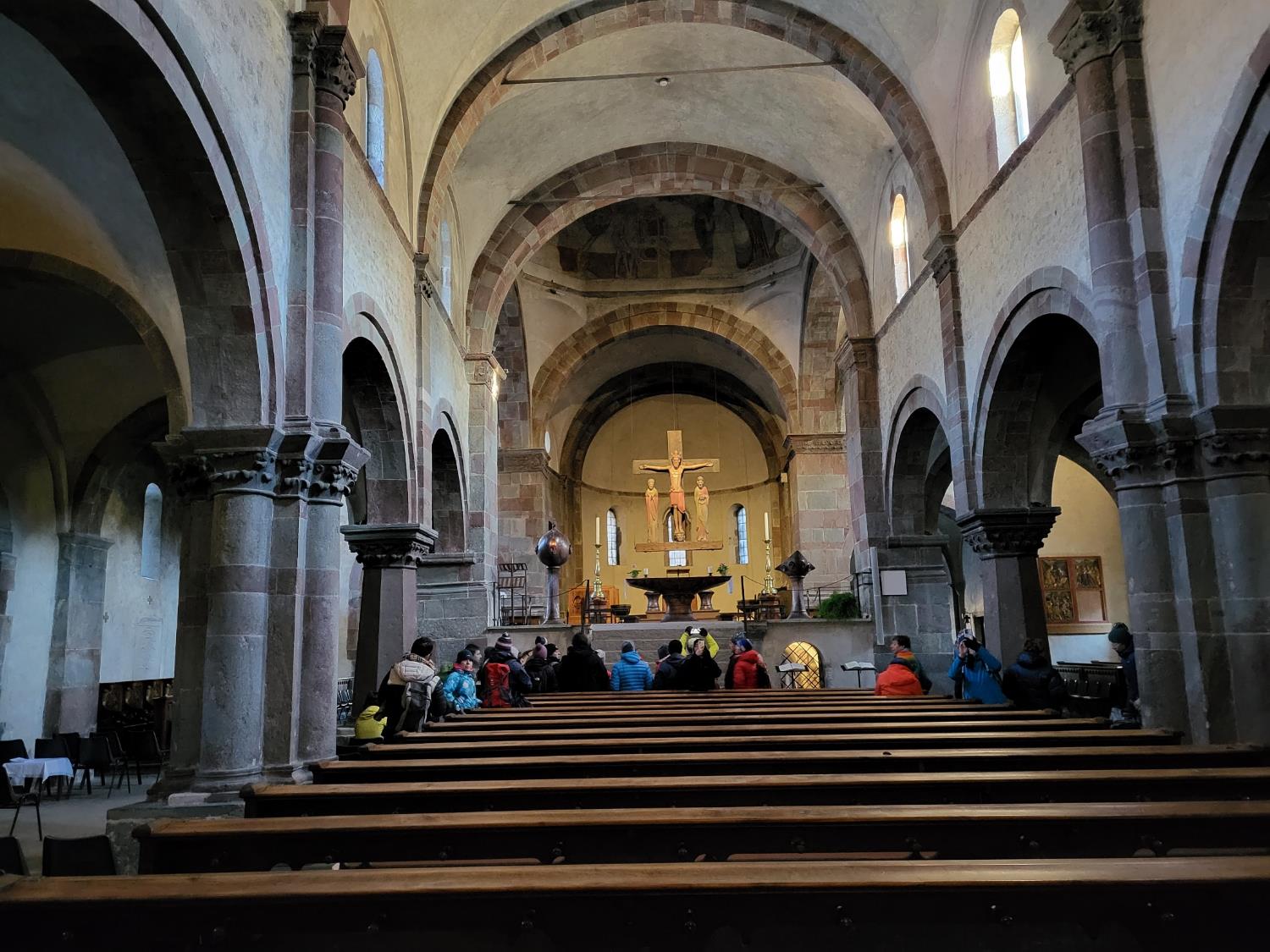 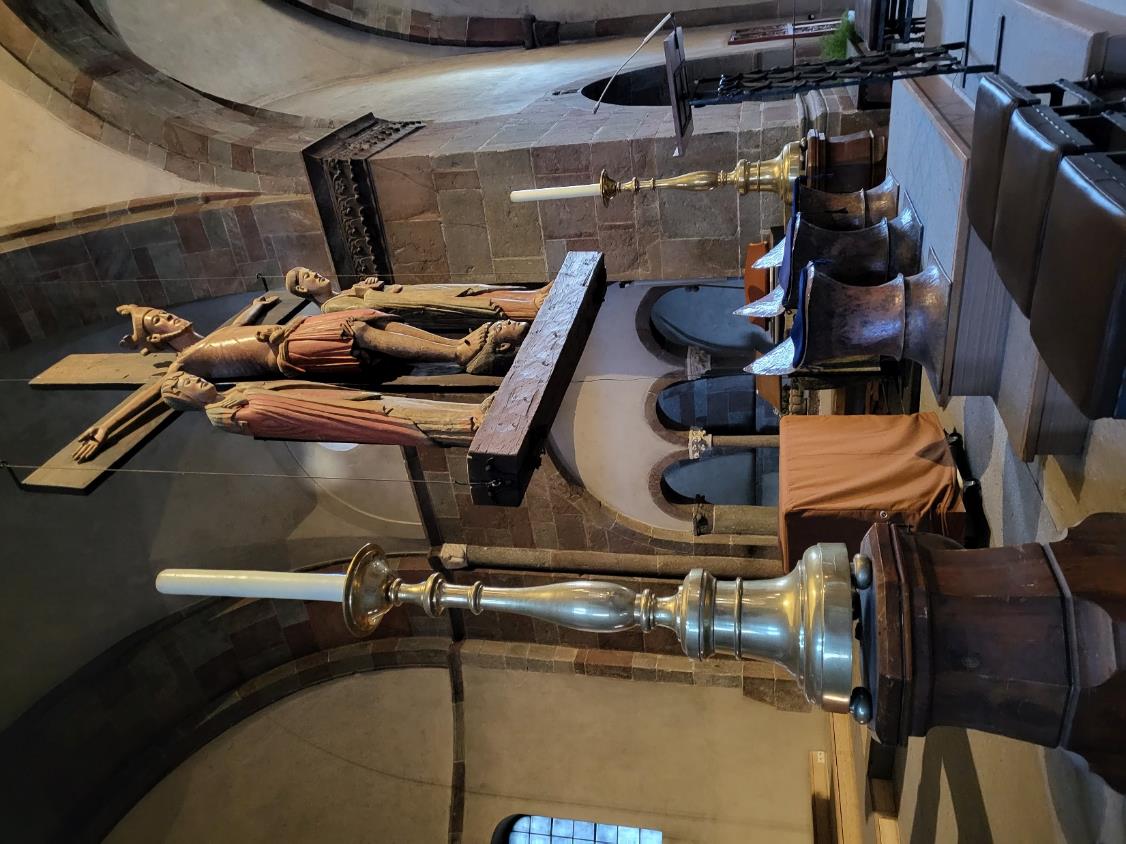 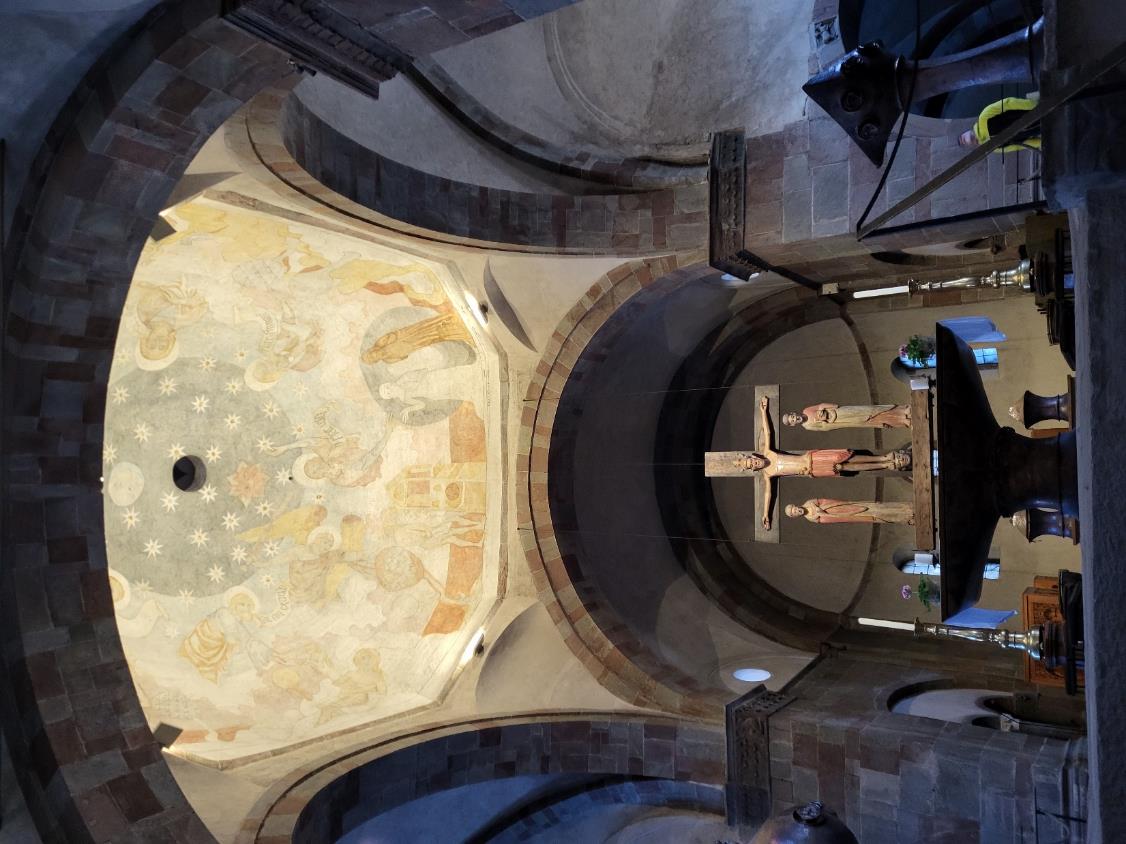 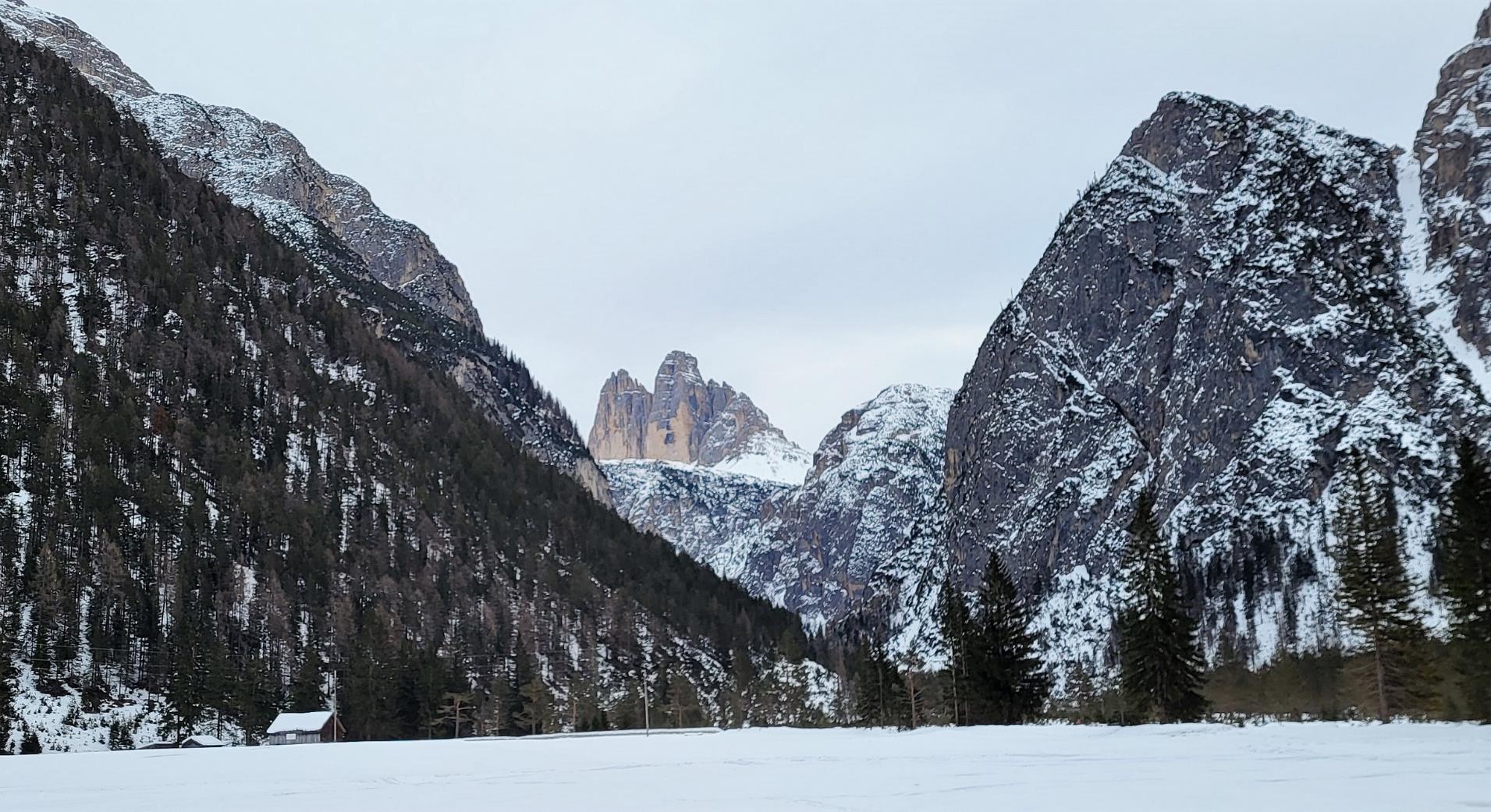 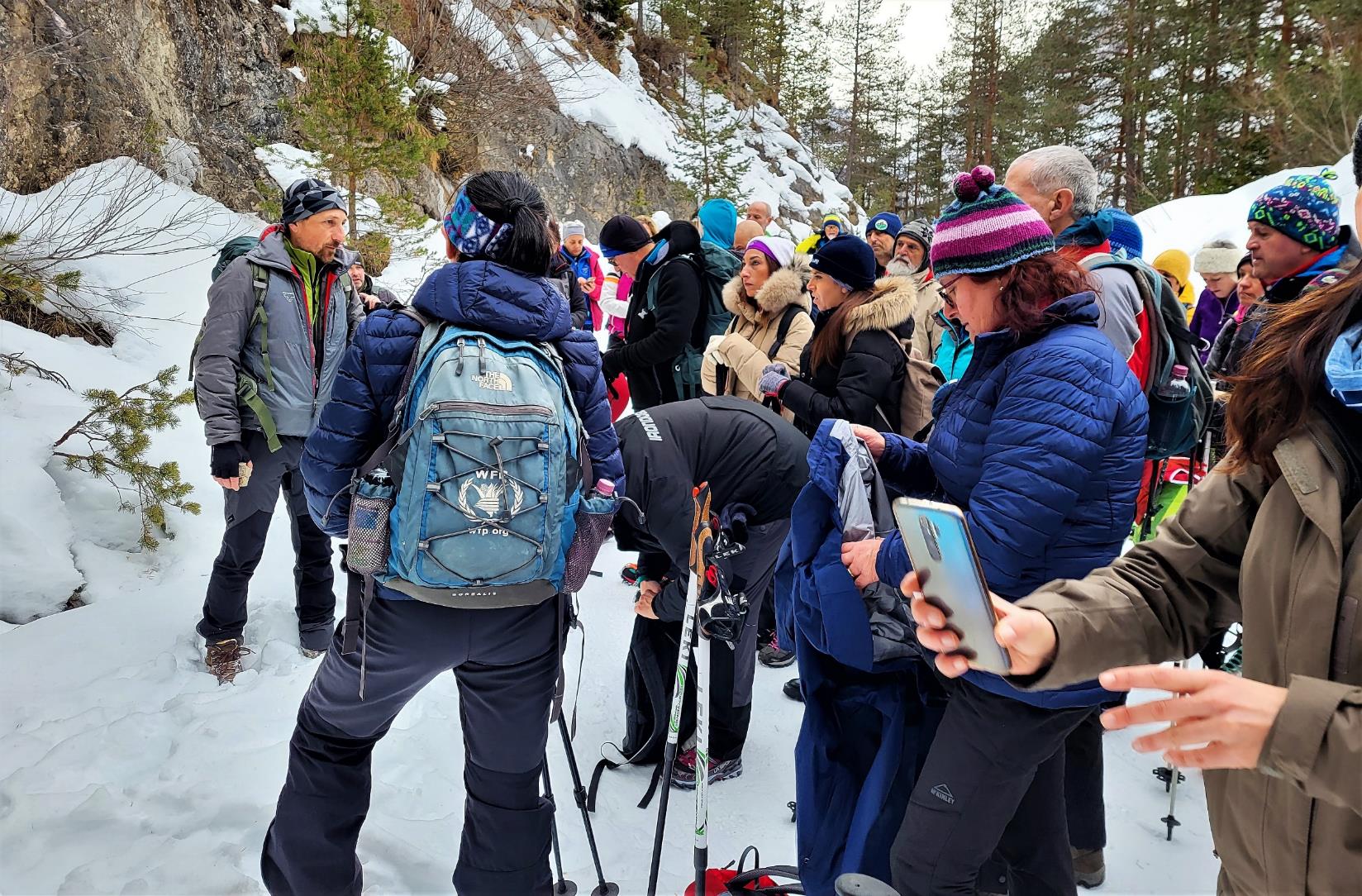 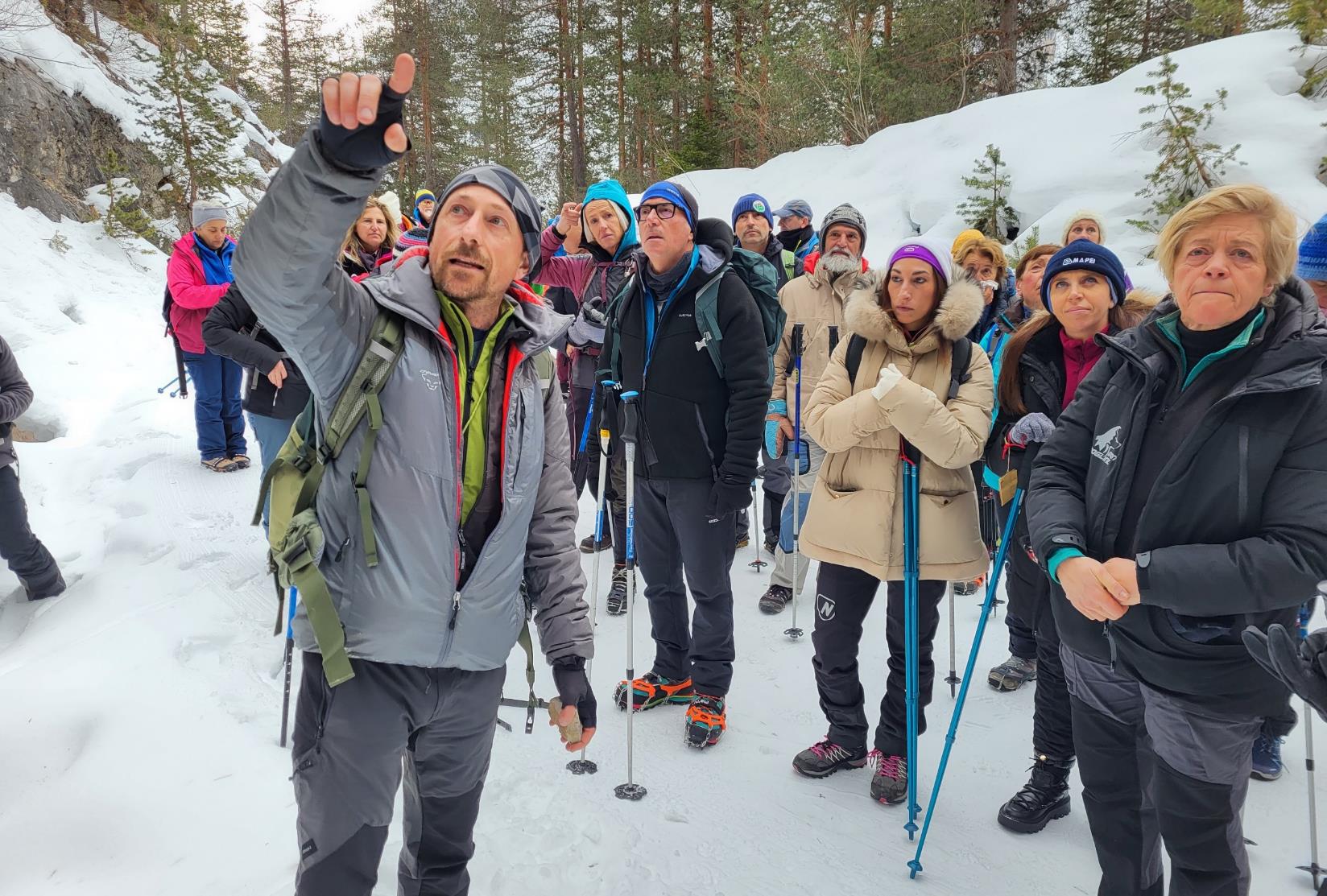 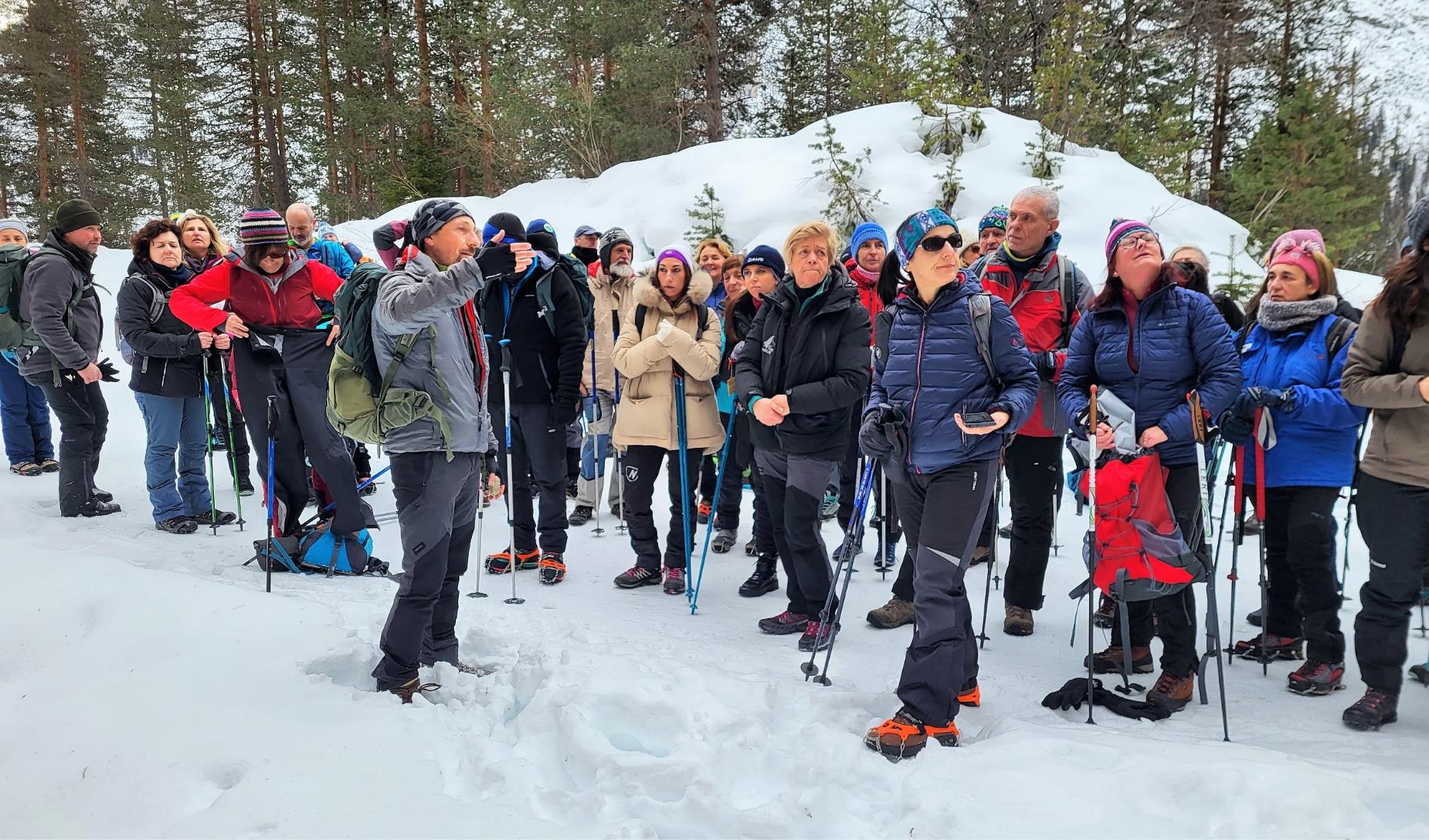 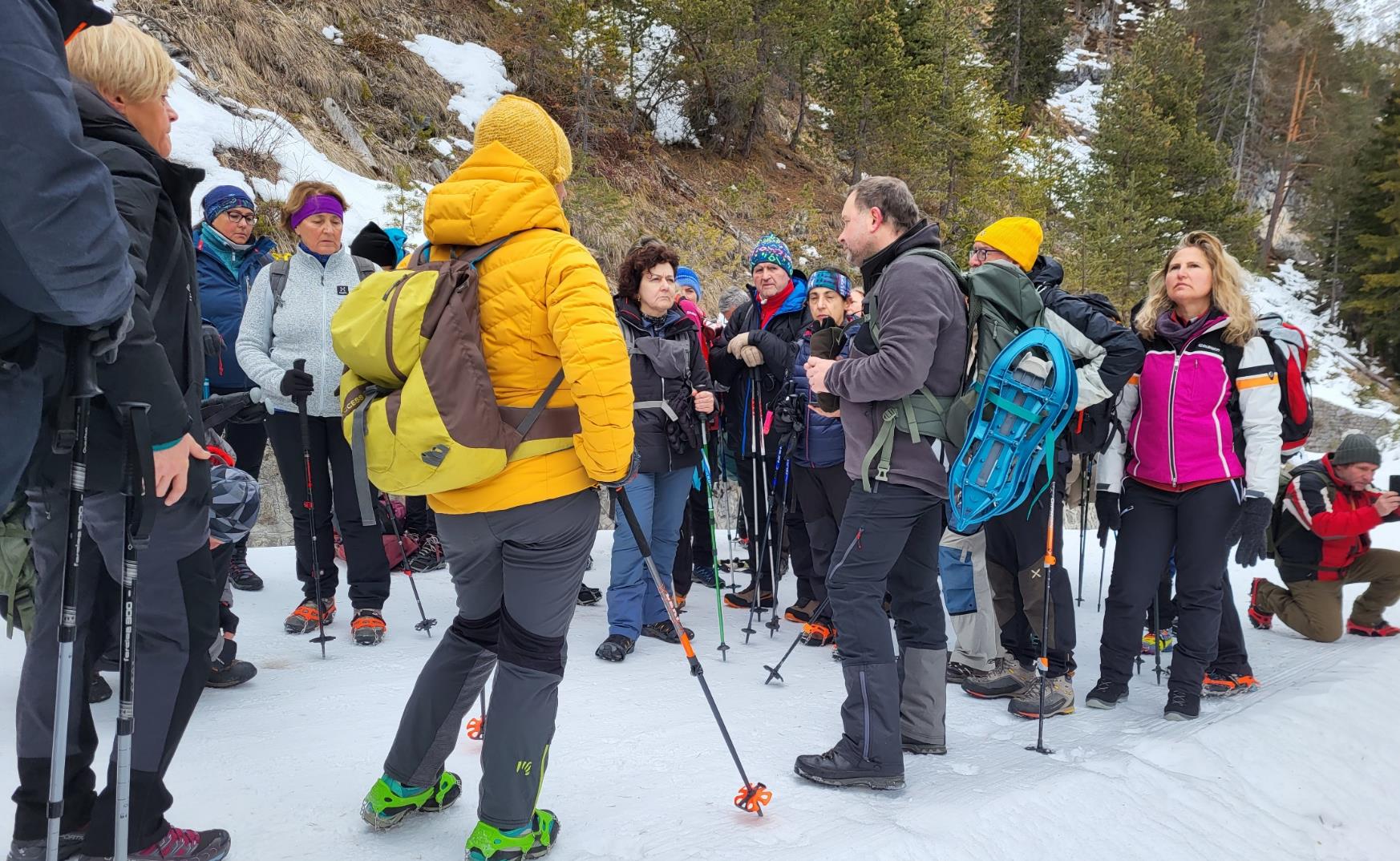 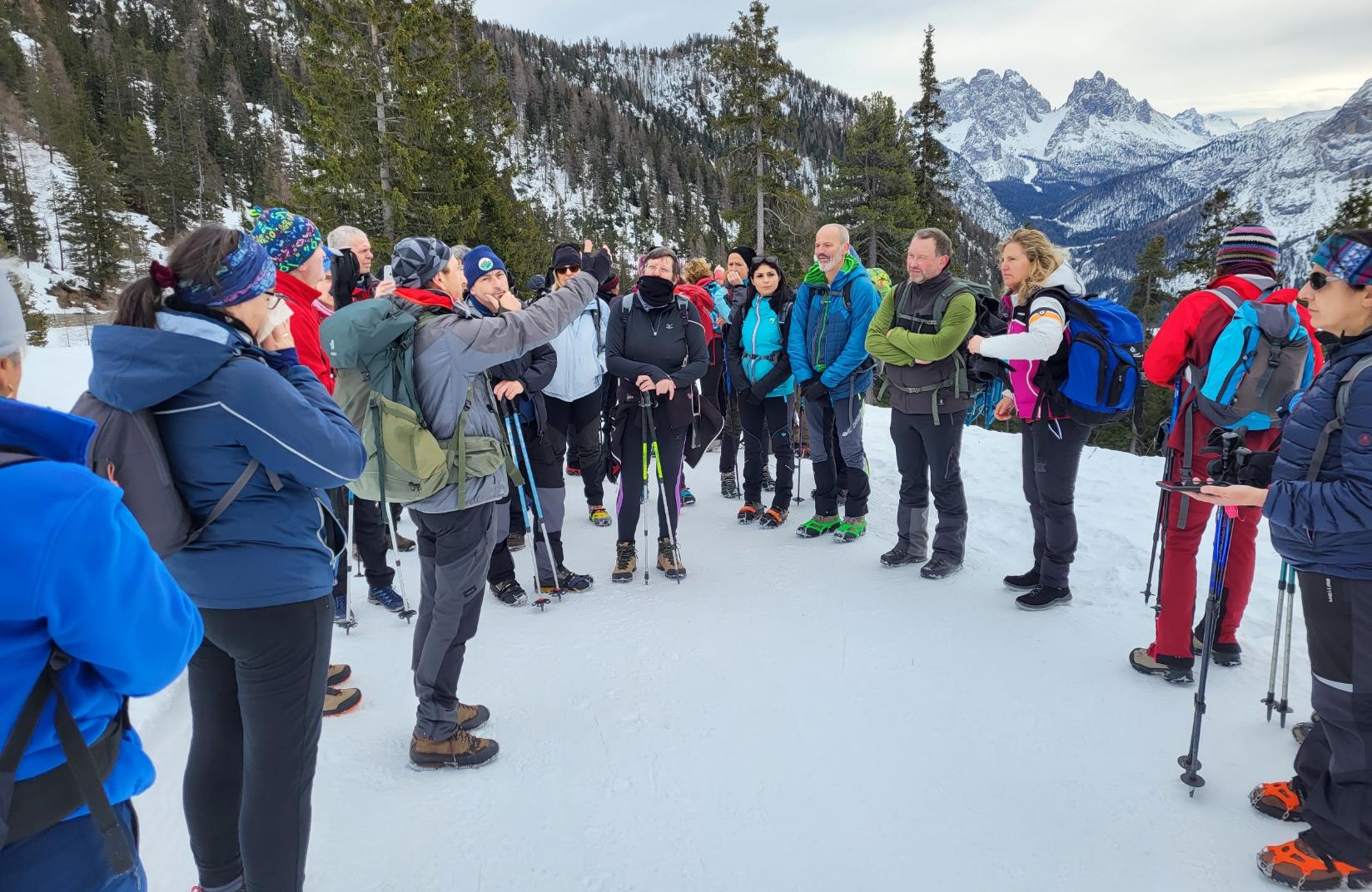 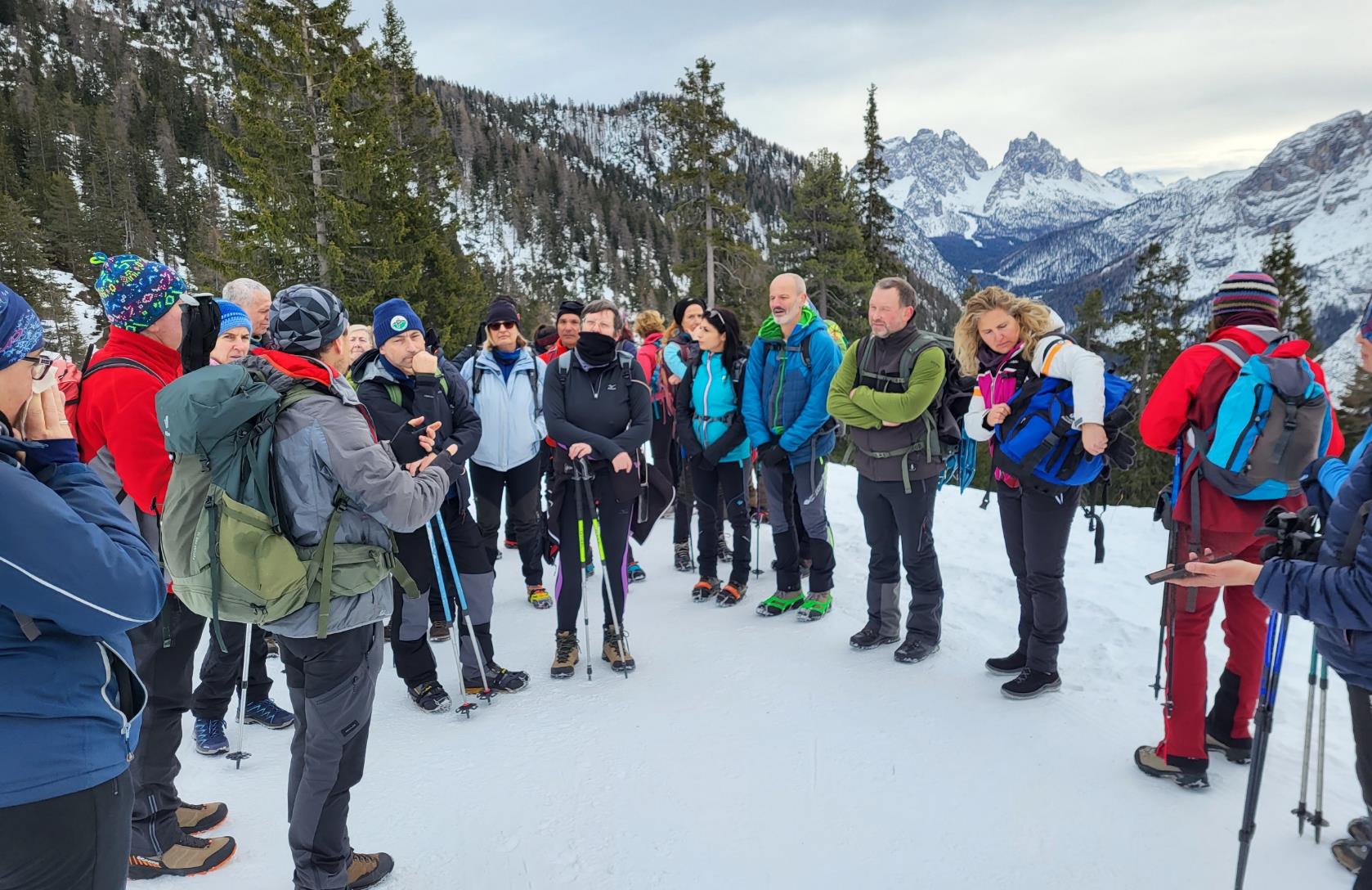 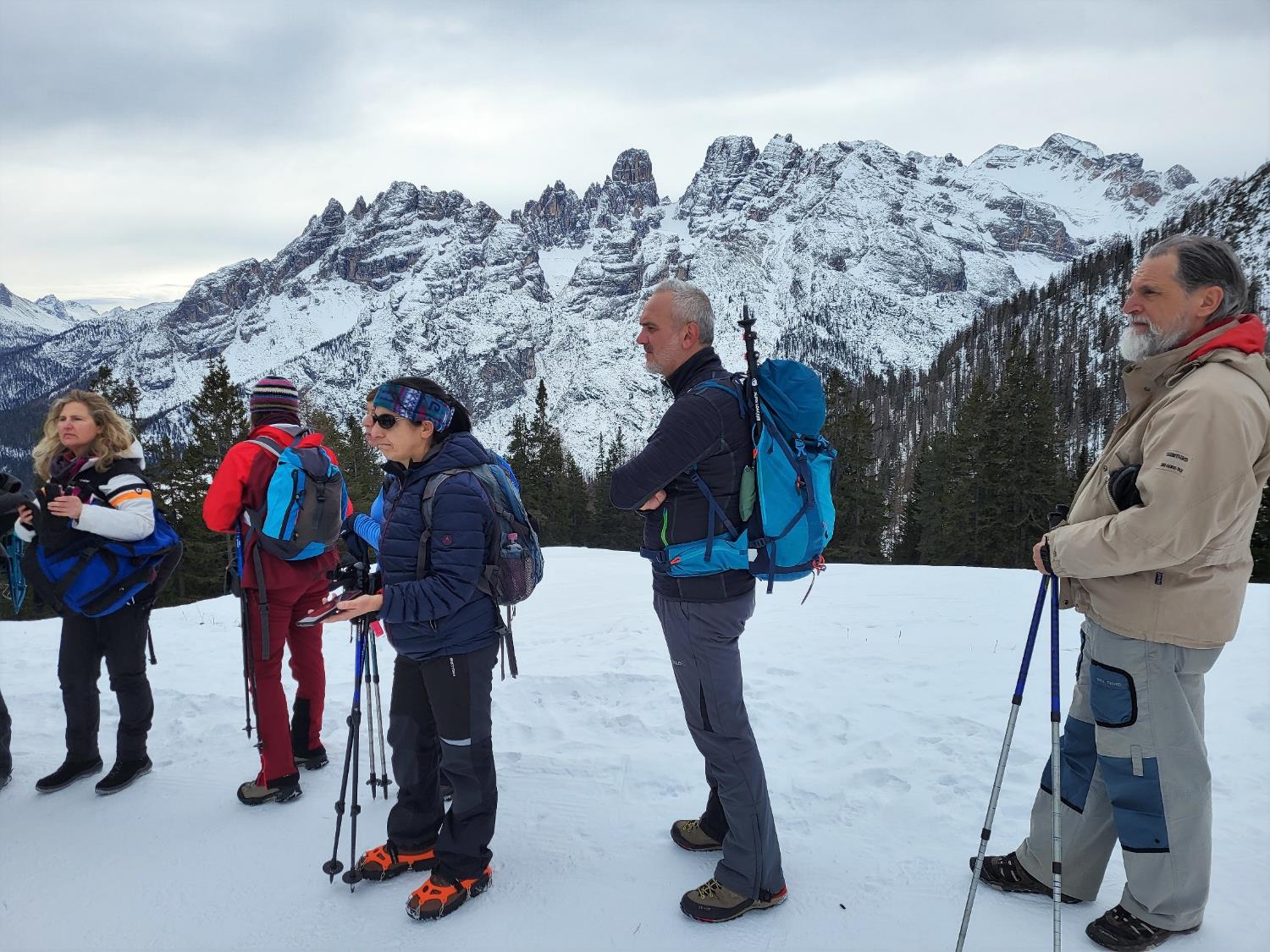 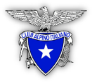 56° corso nazionale di formazione
per insegnanti


“Dolomiti Patrimonio Mondiale UNESCO”
Un racconto di paesaggi, uomini e rocce


DOBBIACO (BZ)

Val Pusteria
Parco Naturale delle Tre Cime 
Parco Naturale di Fanes-Sennes-Braies

 
   8-12 febbraio 2023
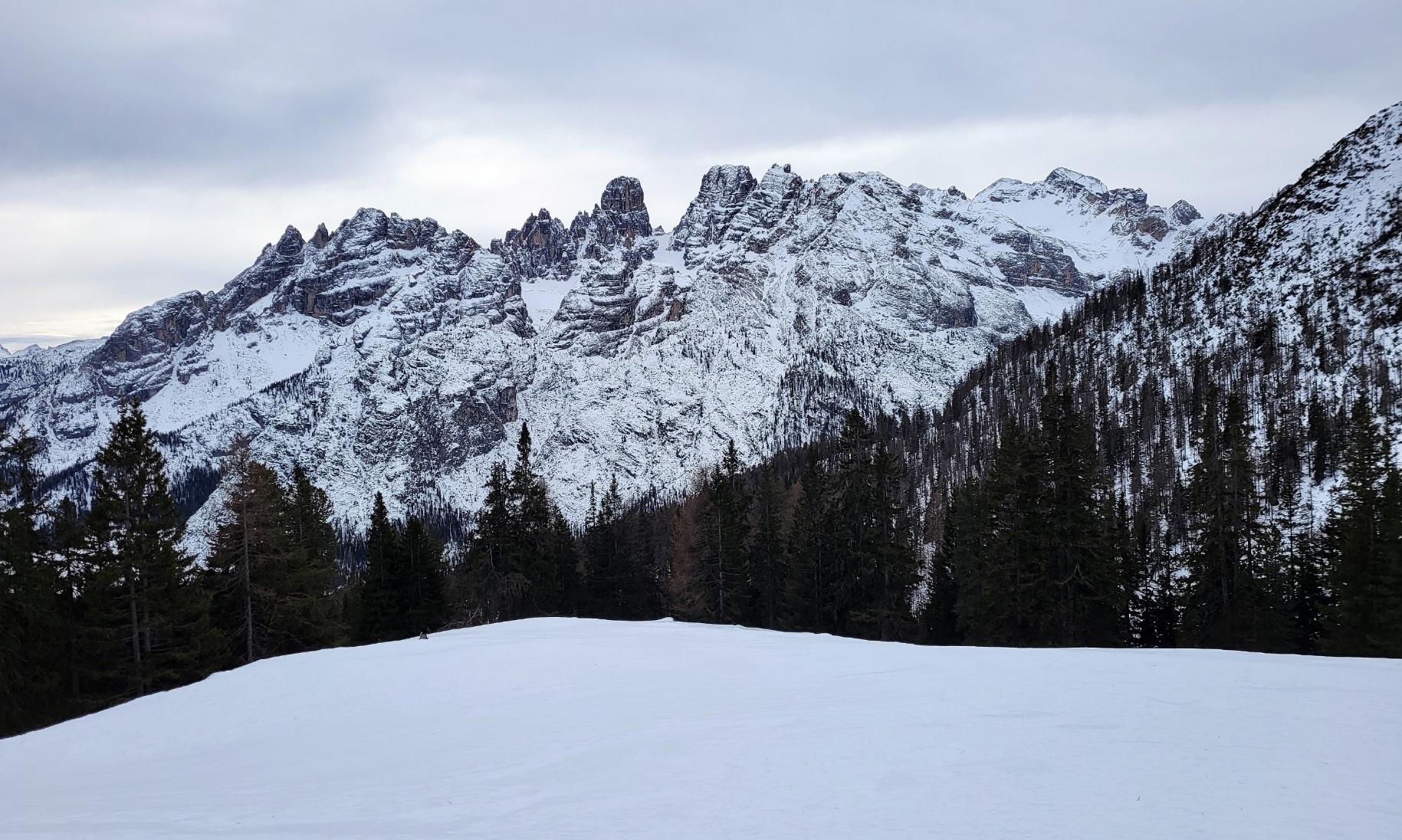 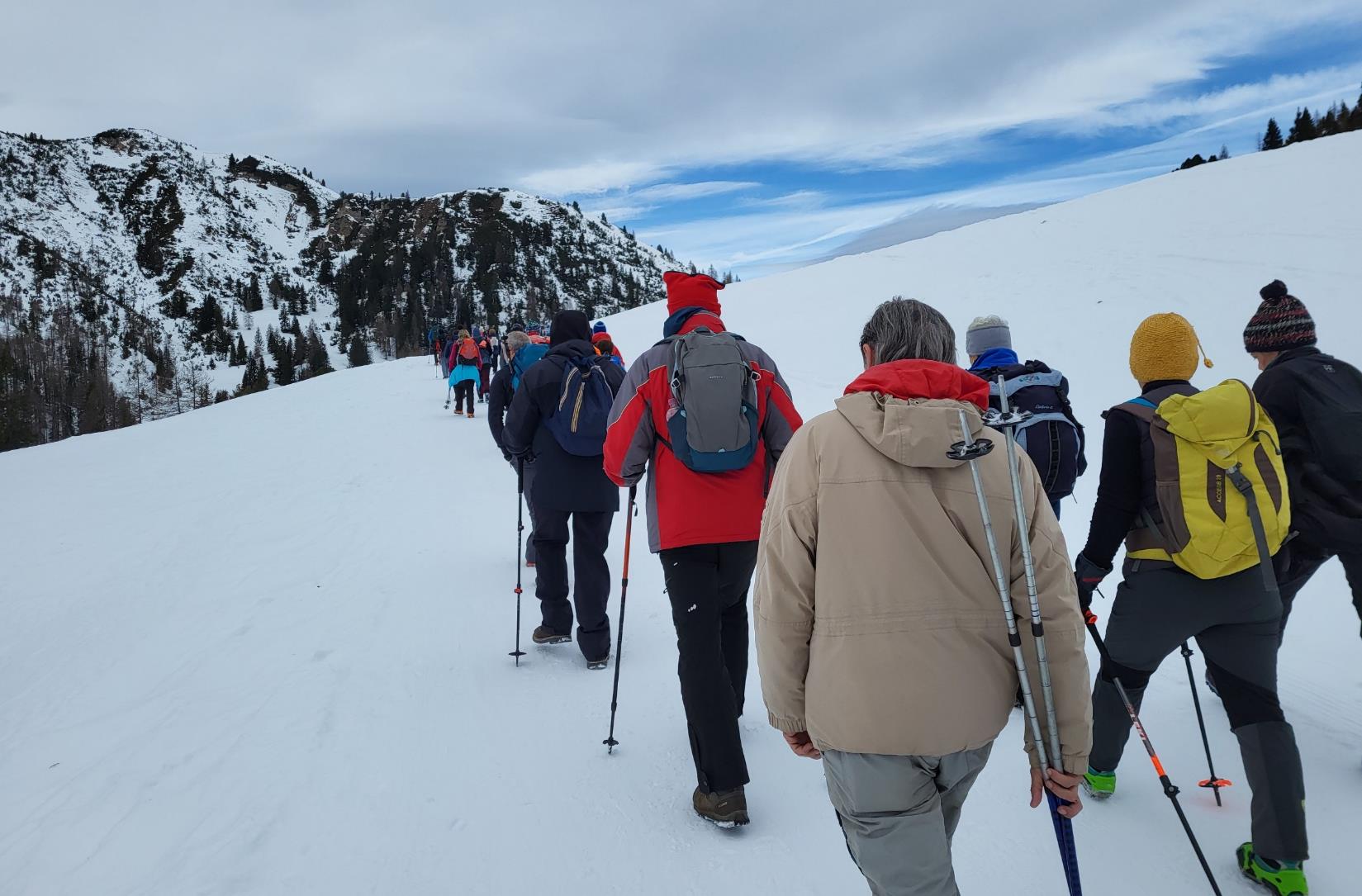 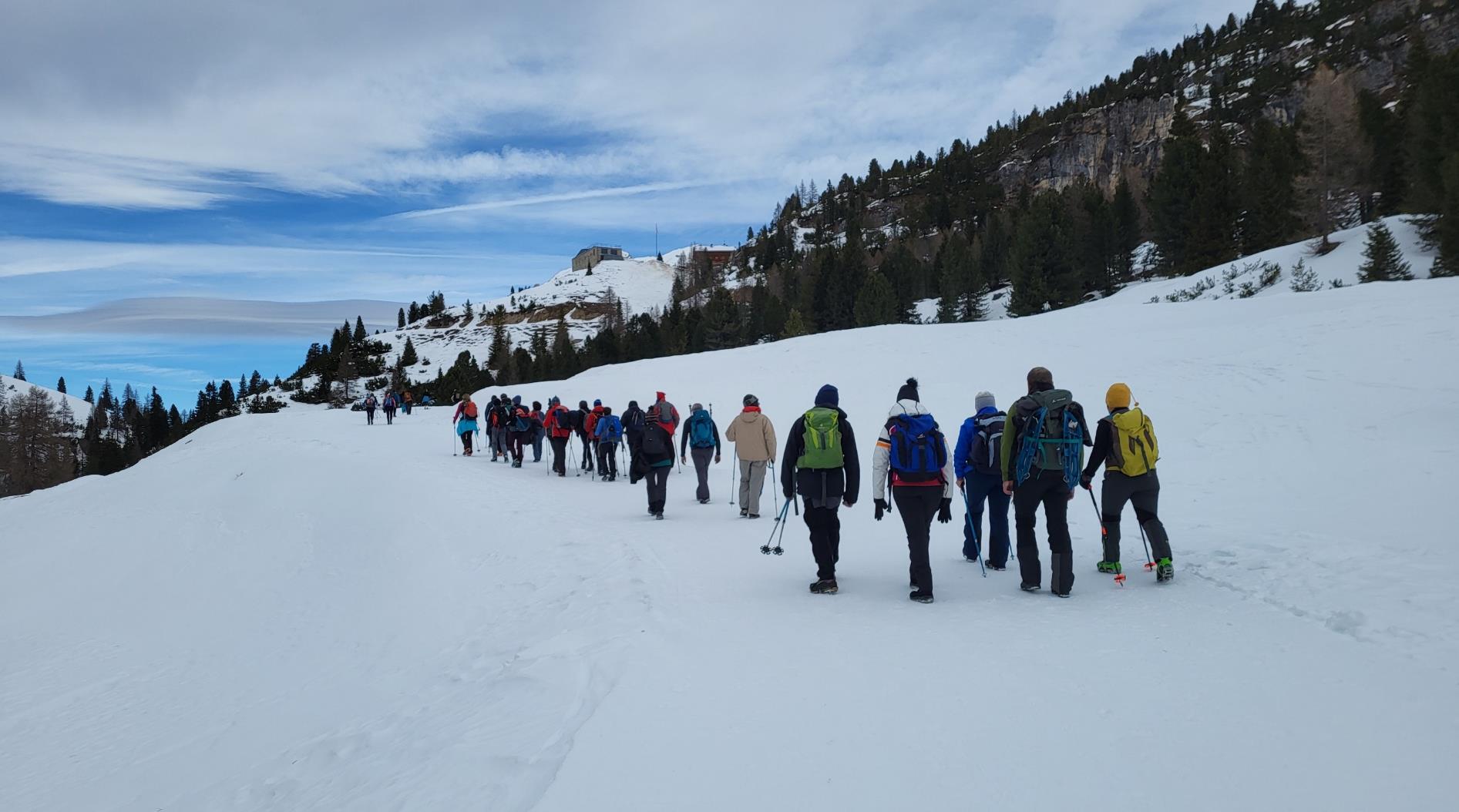 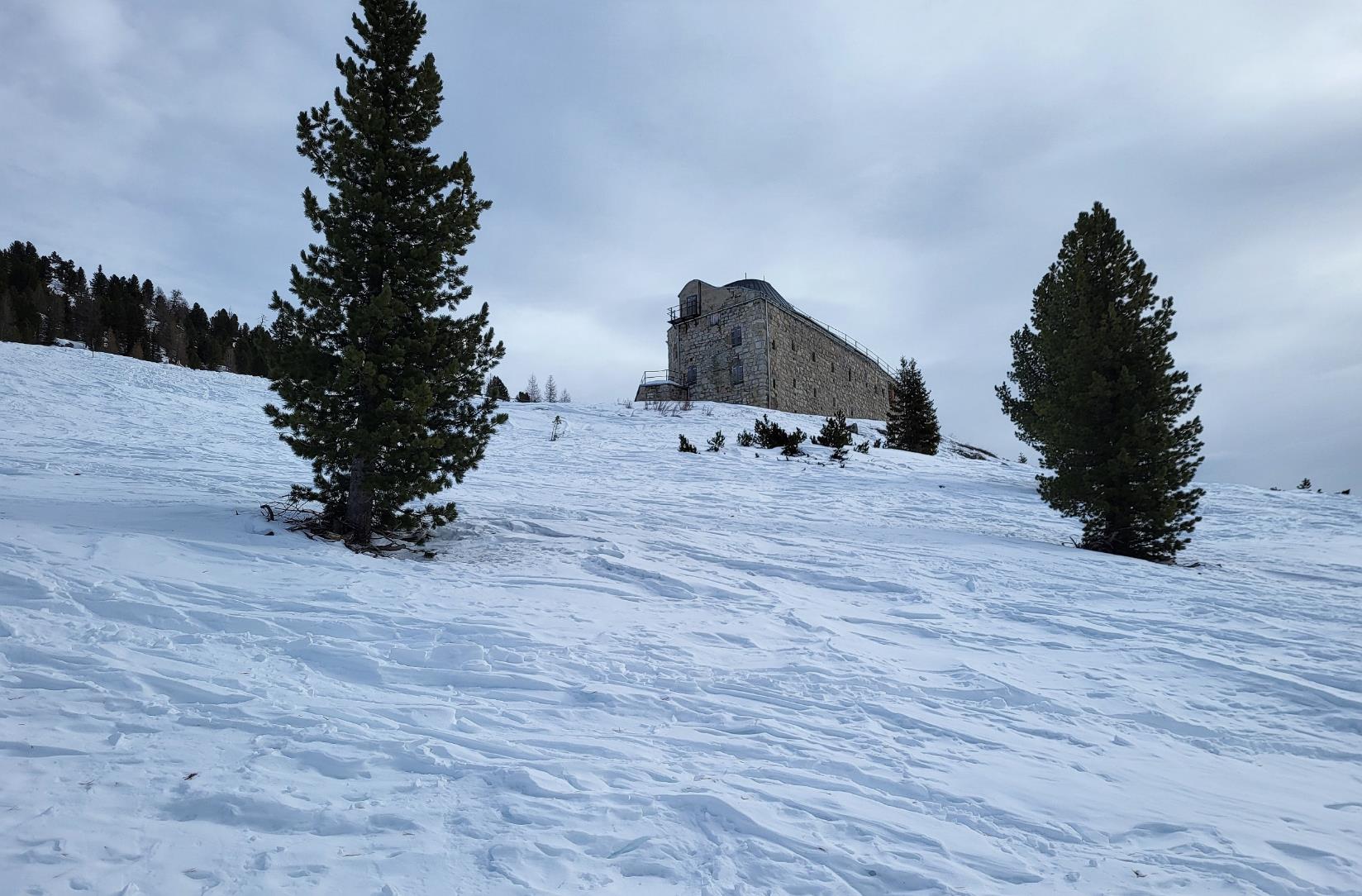 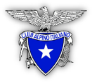 56° corso nazionale di formazione
per insegnanti


“Dolomiti Patrimonio Mondiale UNESCO”
Un racconto di paesaggi, uomini e rocce


DOBBIACO (BZ)

Val Pusteria
Parco Naturale delle Tre Cime 
Parco Naturale di Fanes-Sennes-Braies

 
   8-12 febbraio 2023
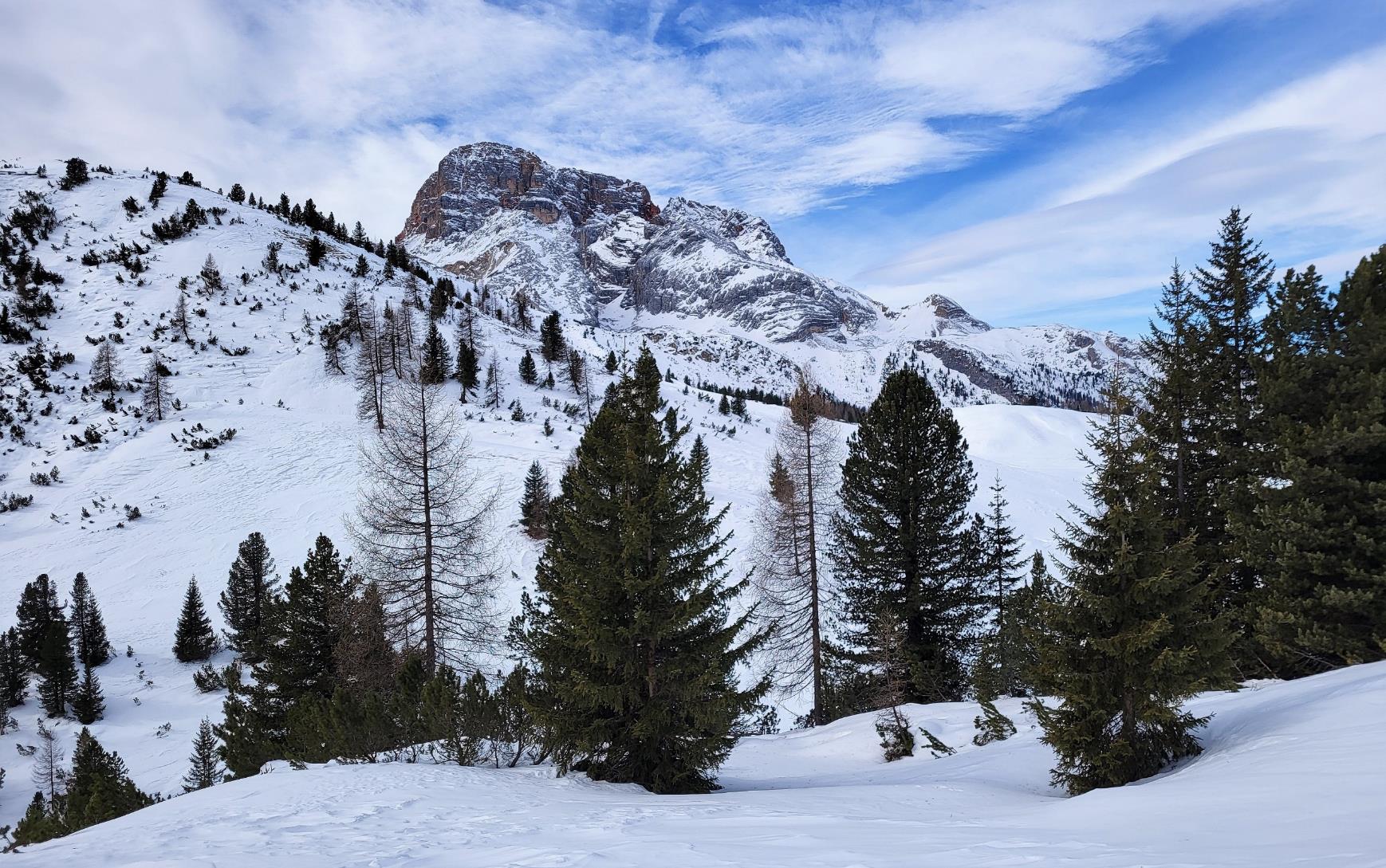 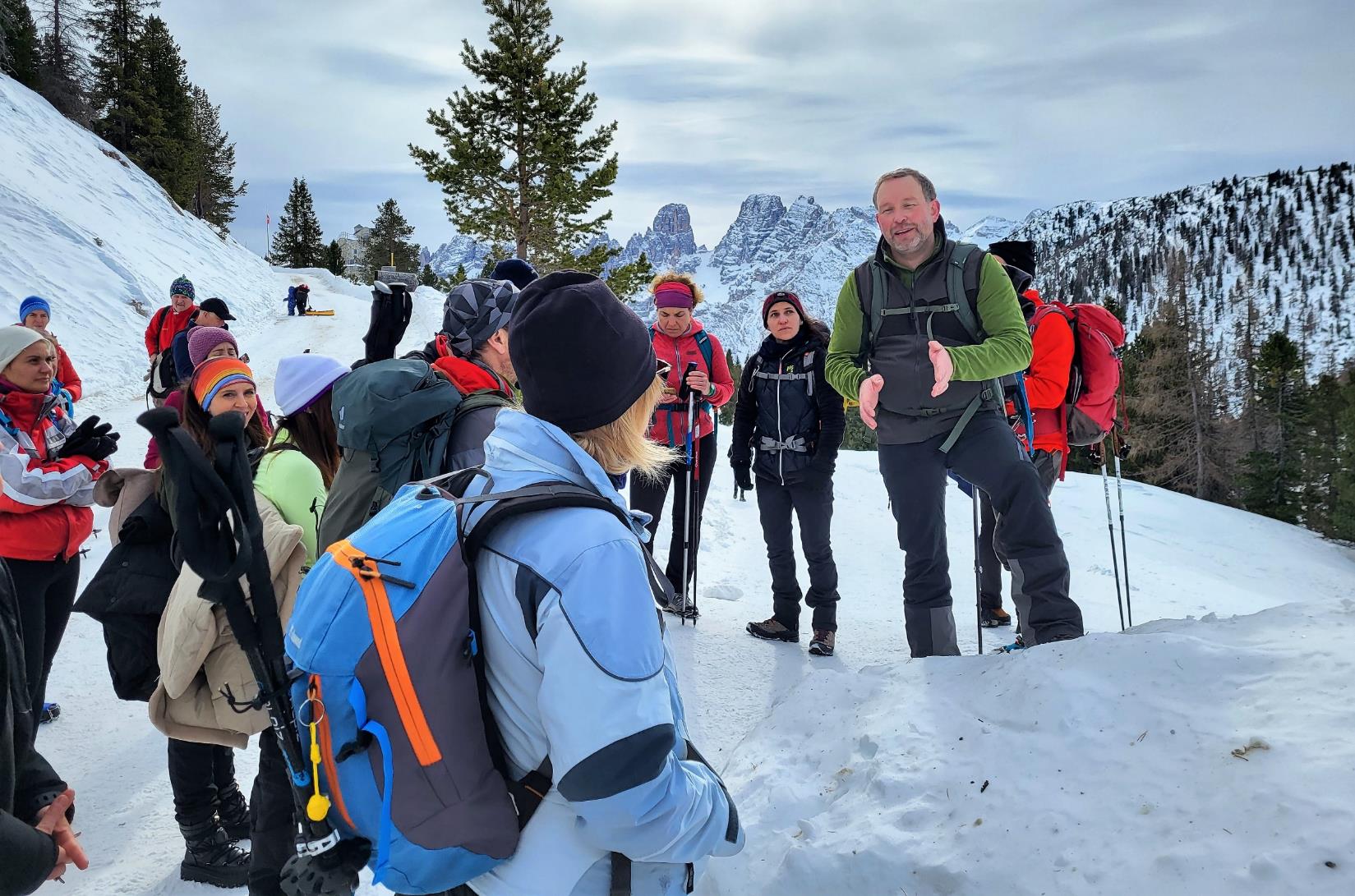 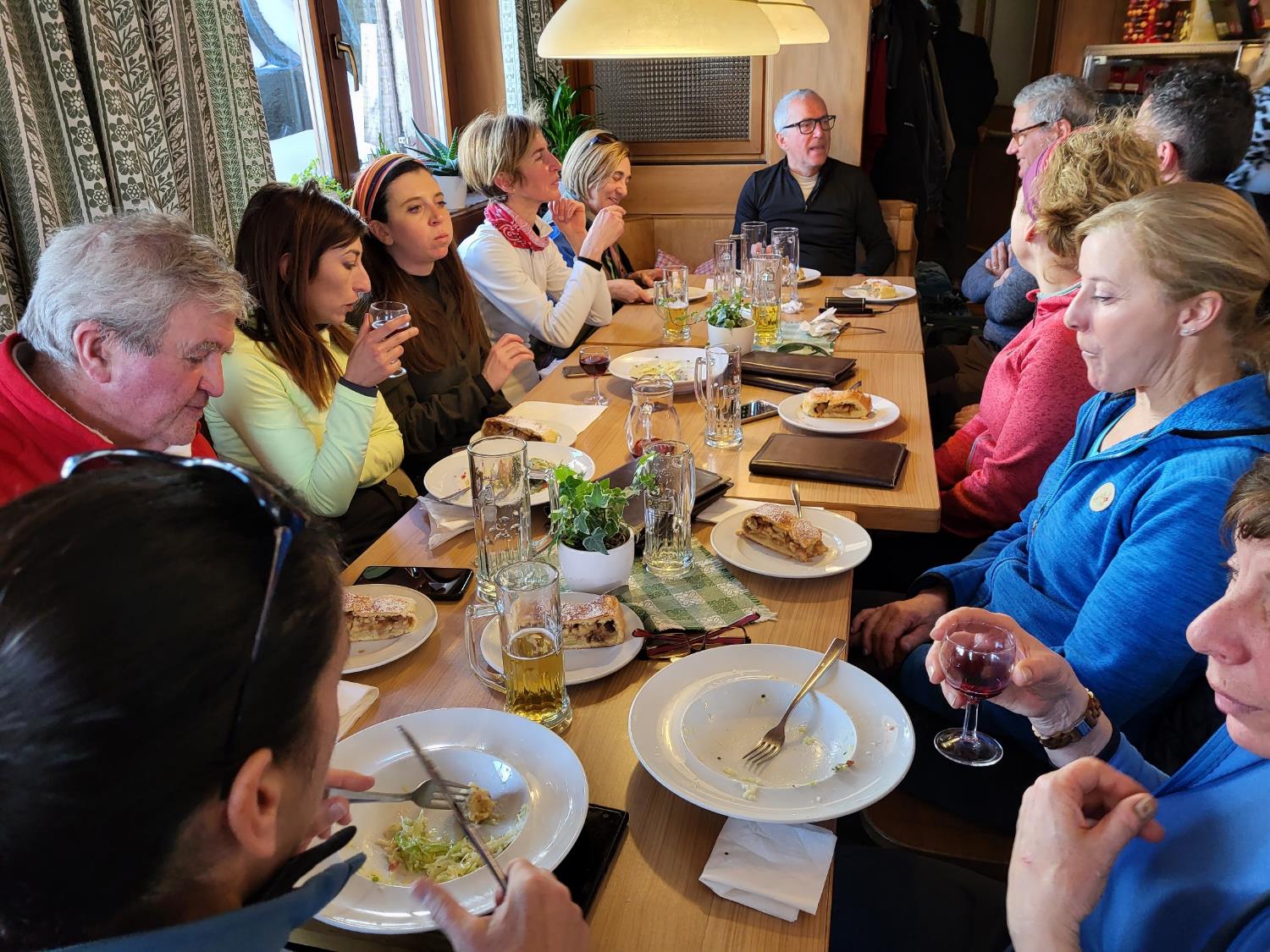 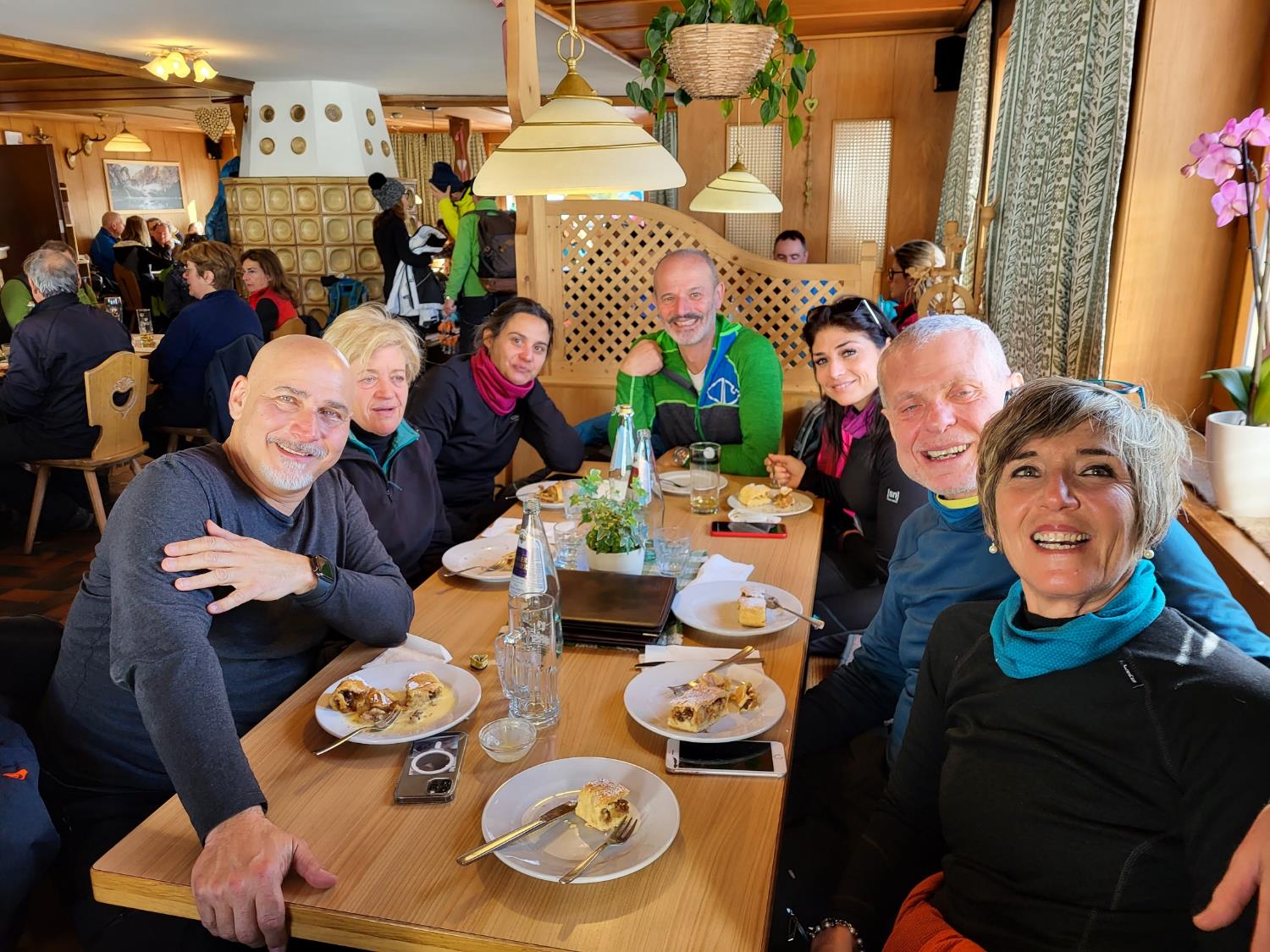 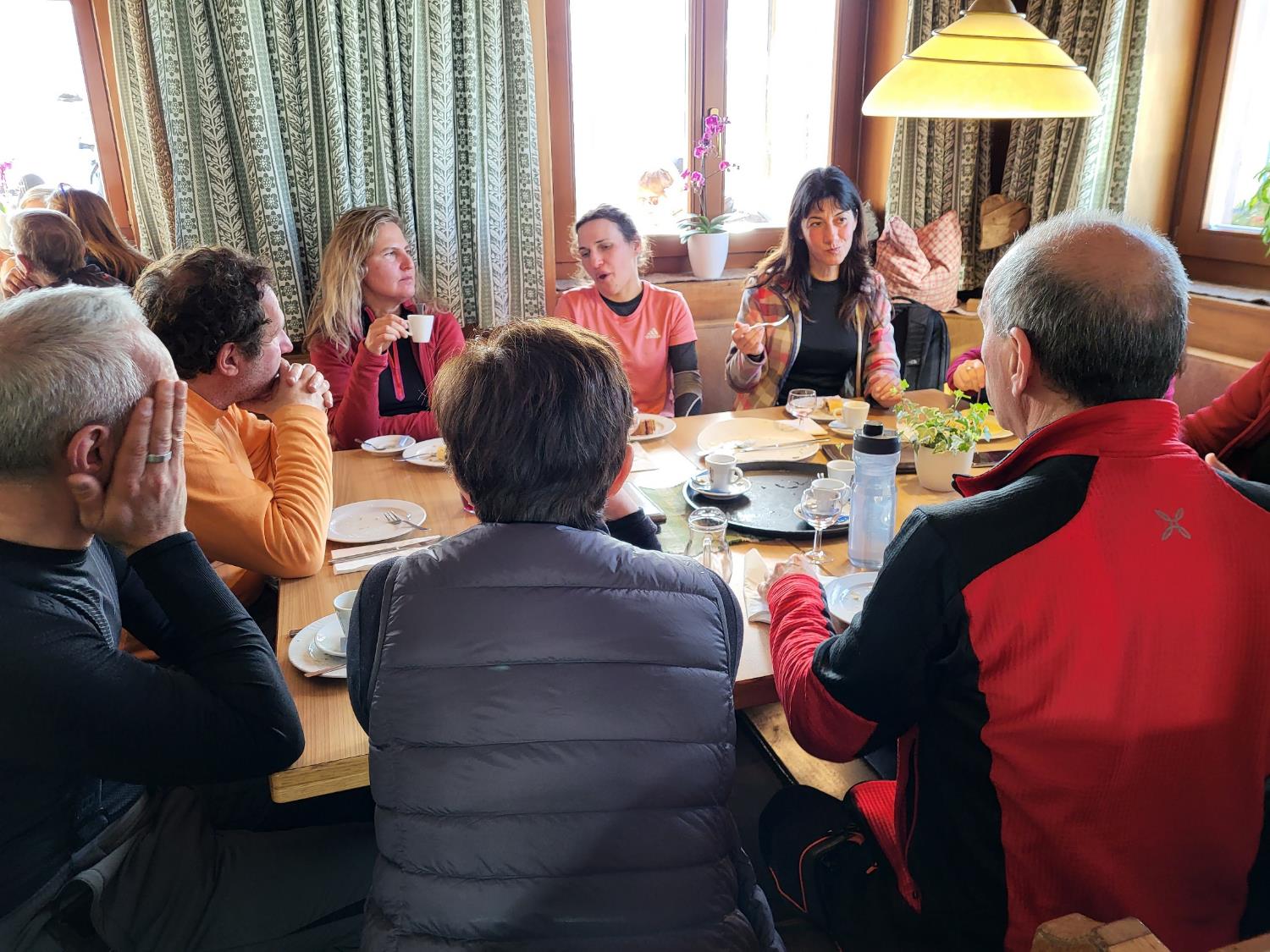 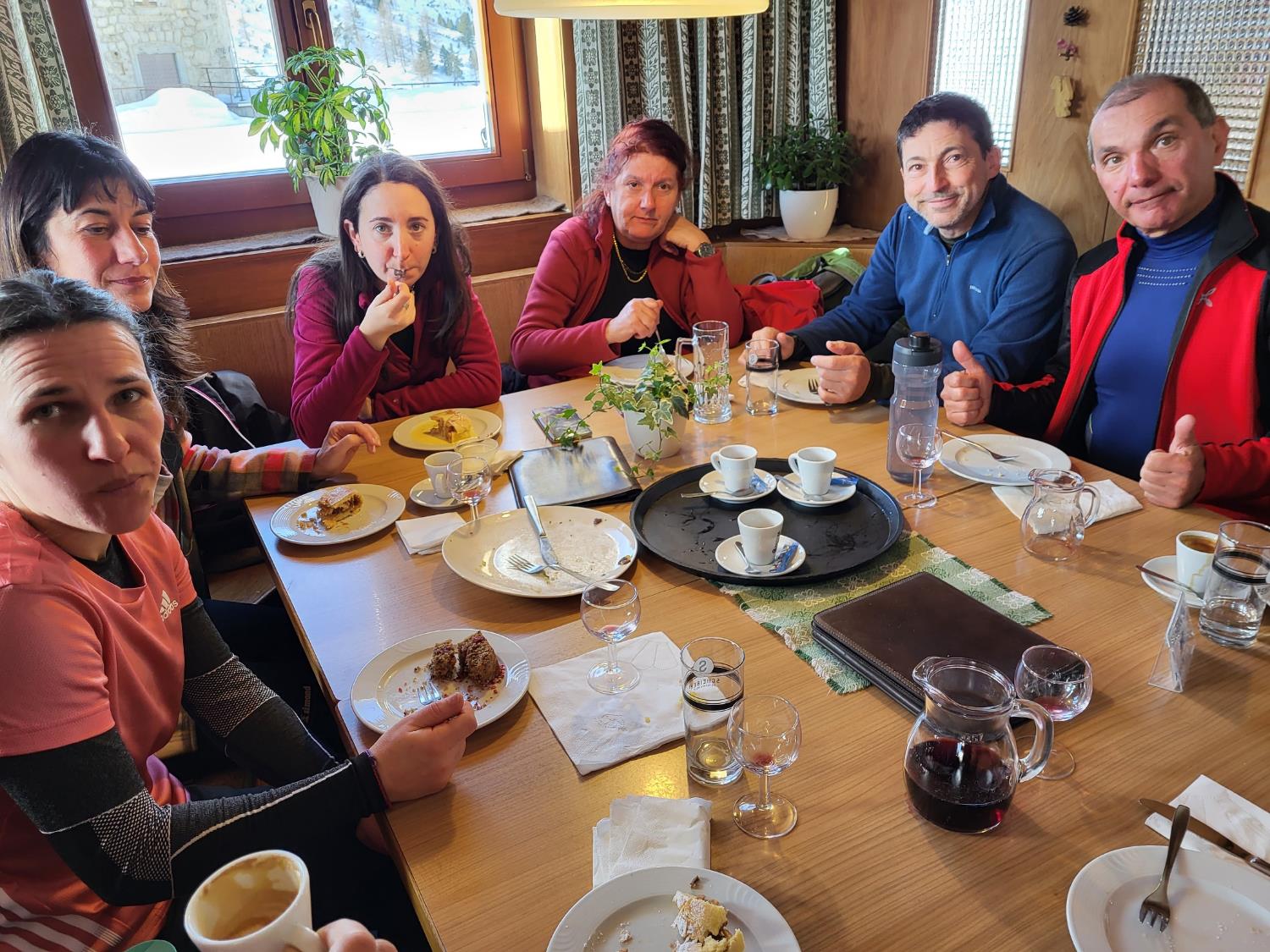 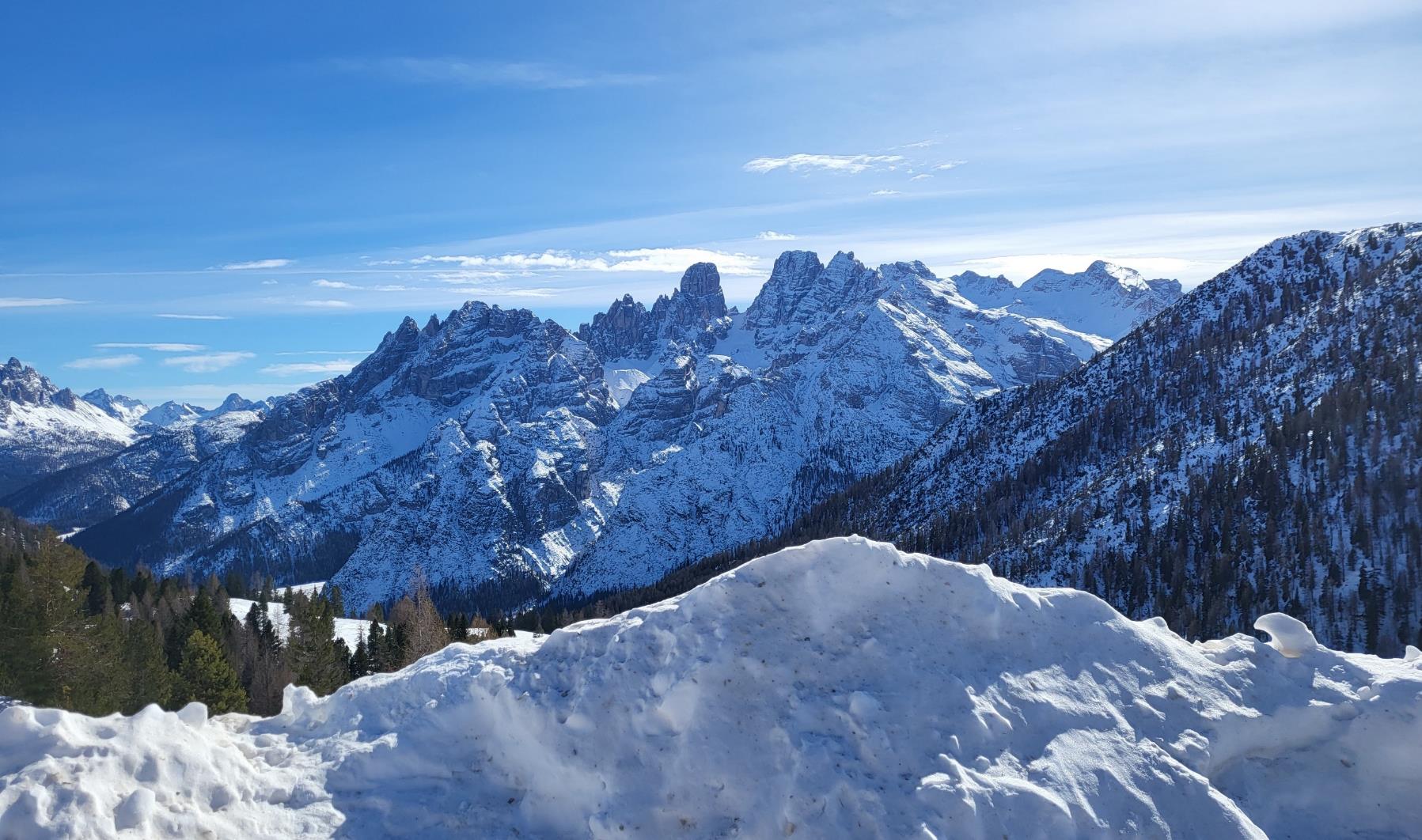 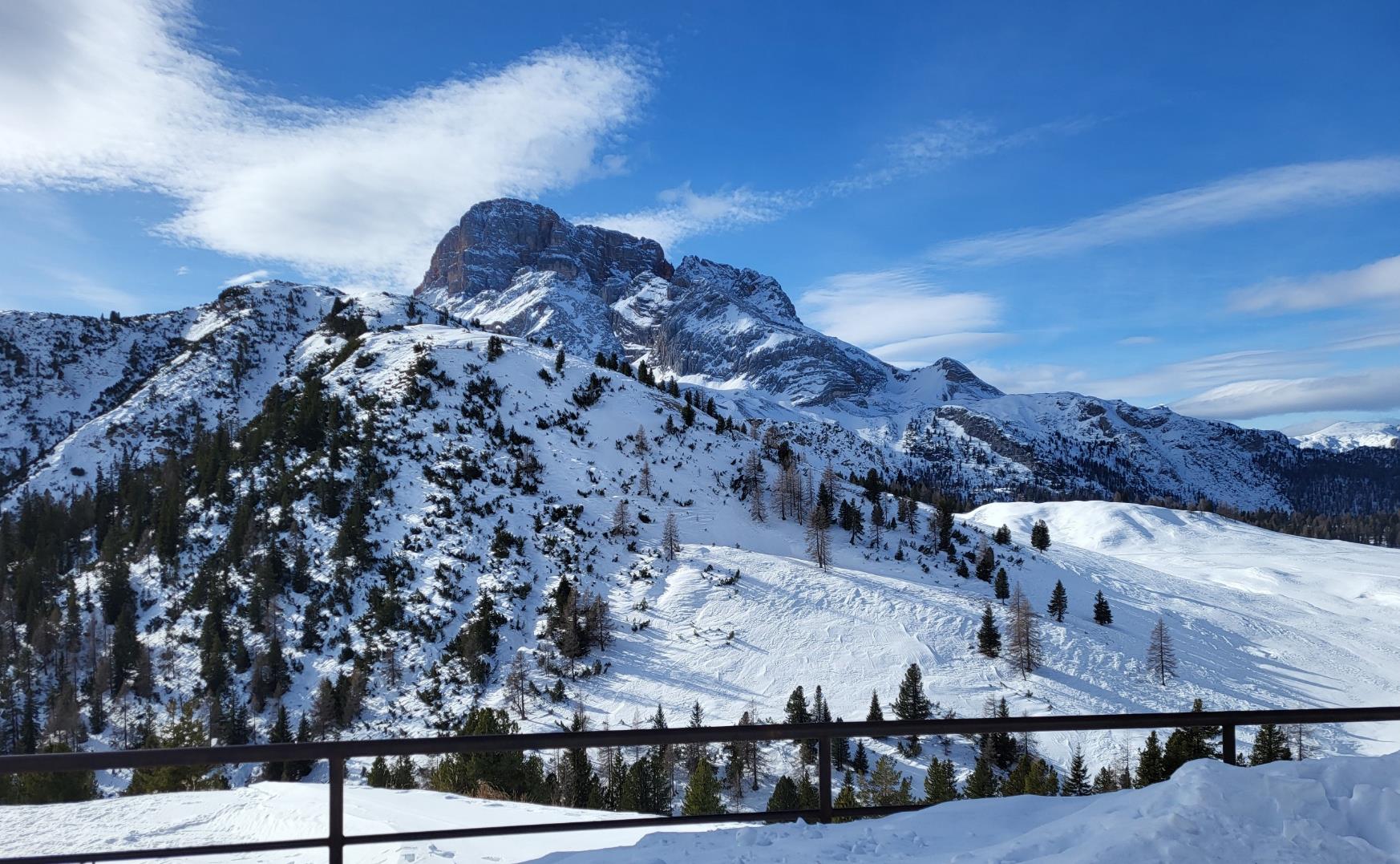 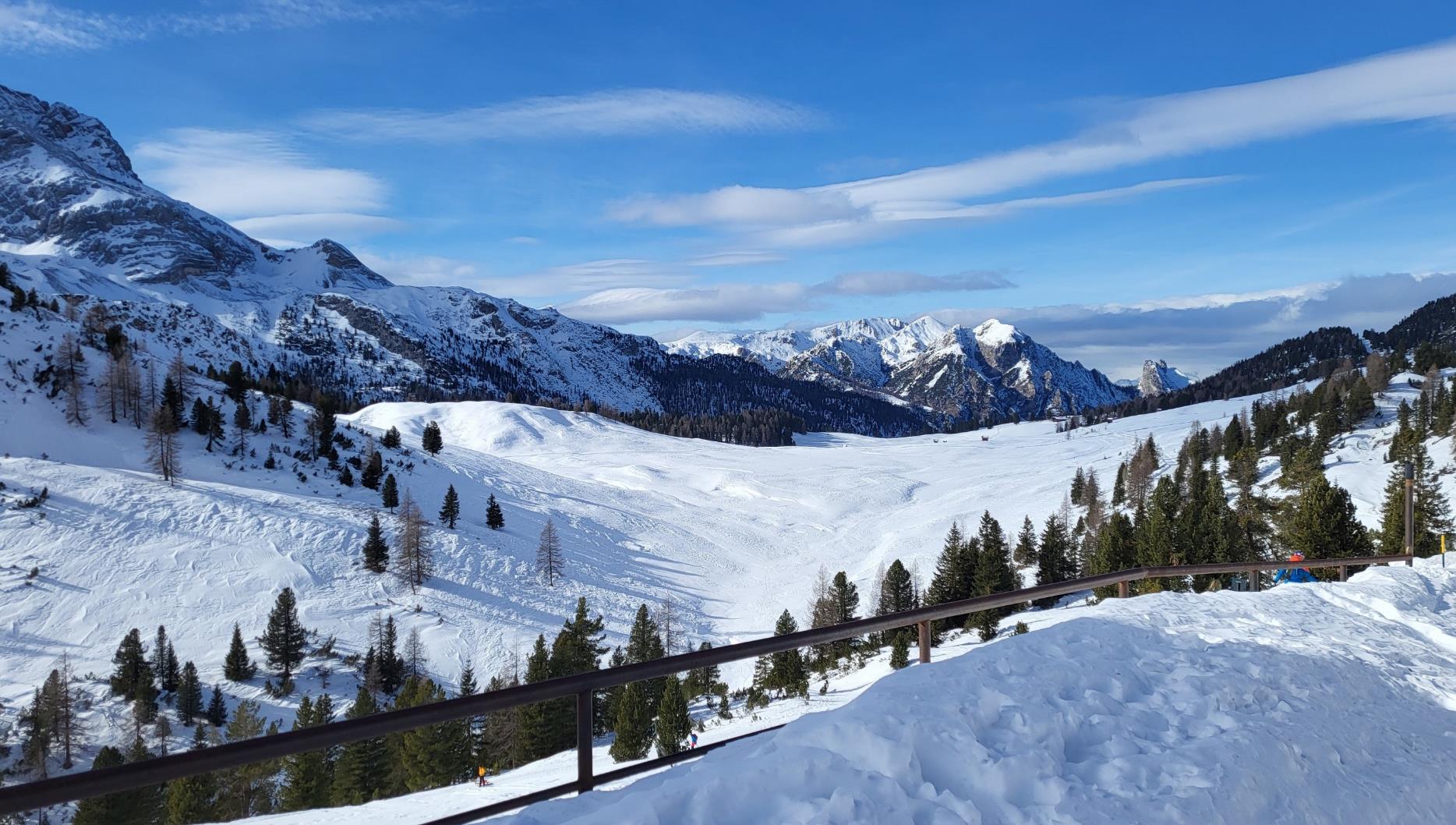 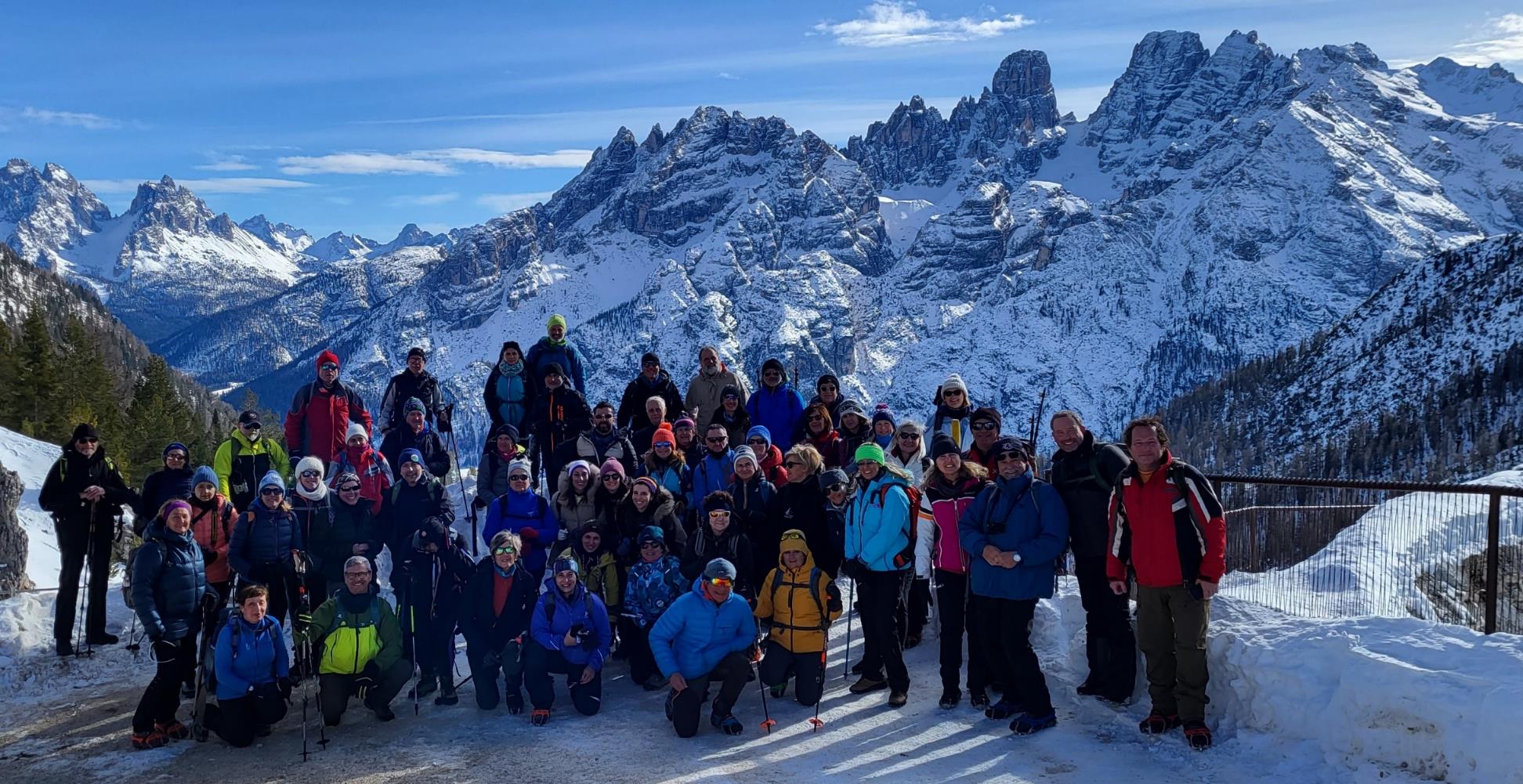 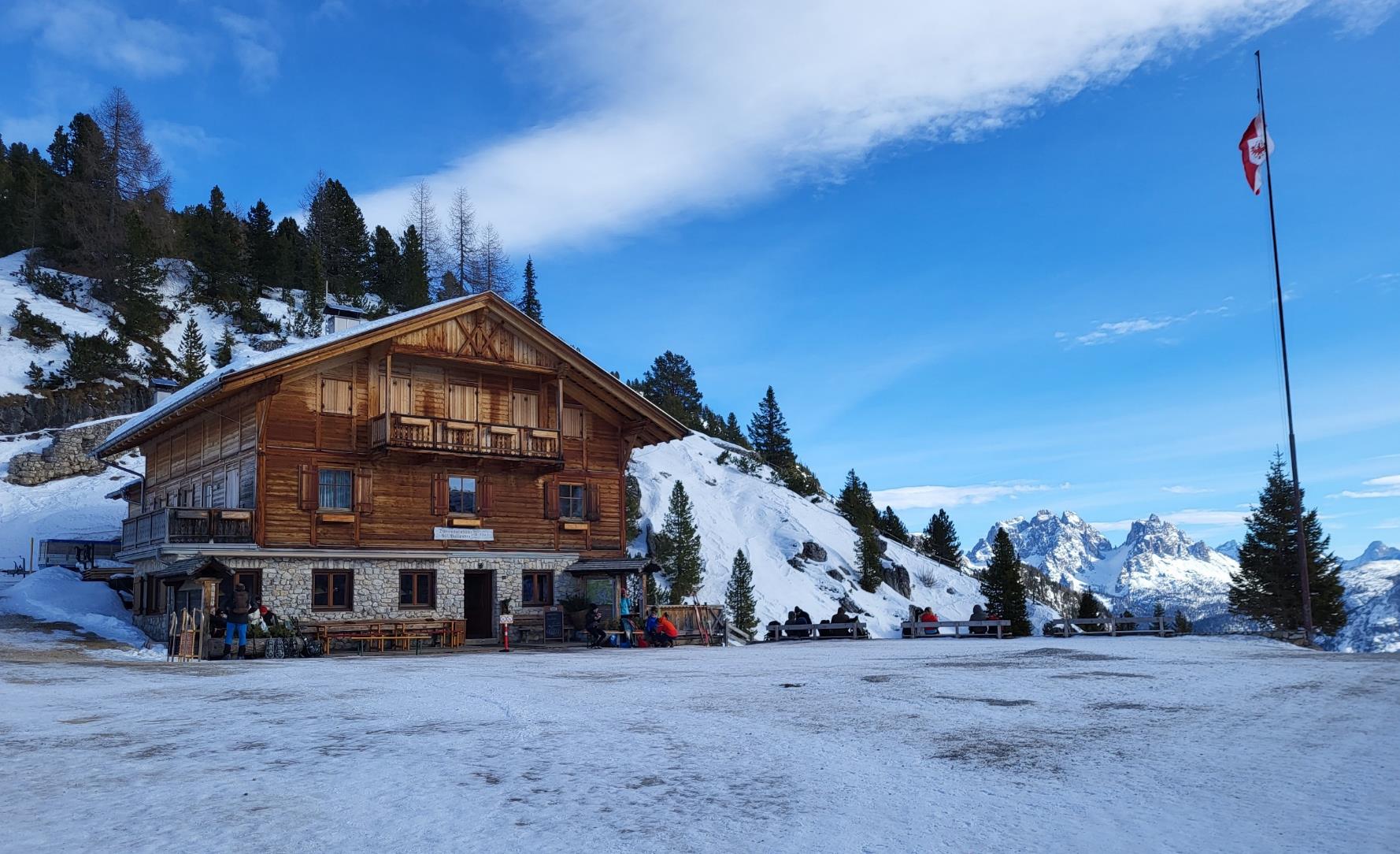 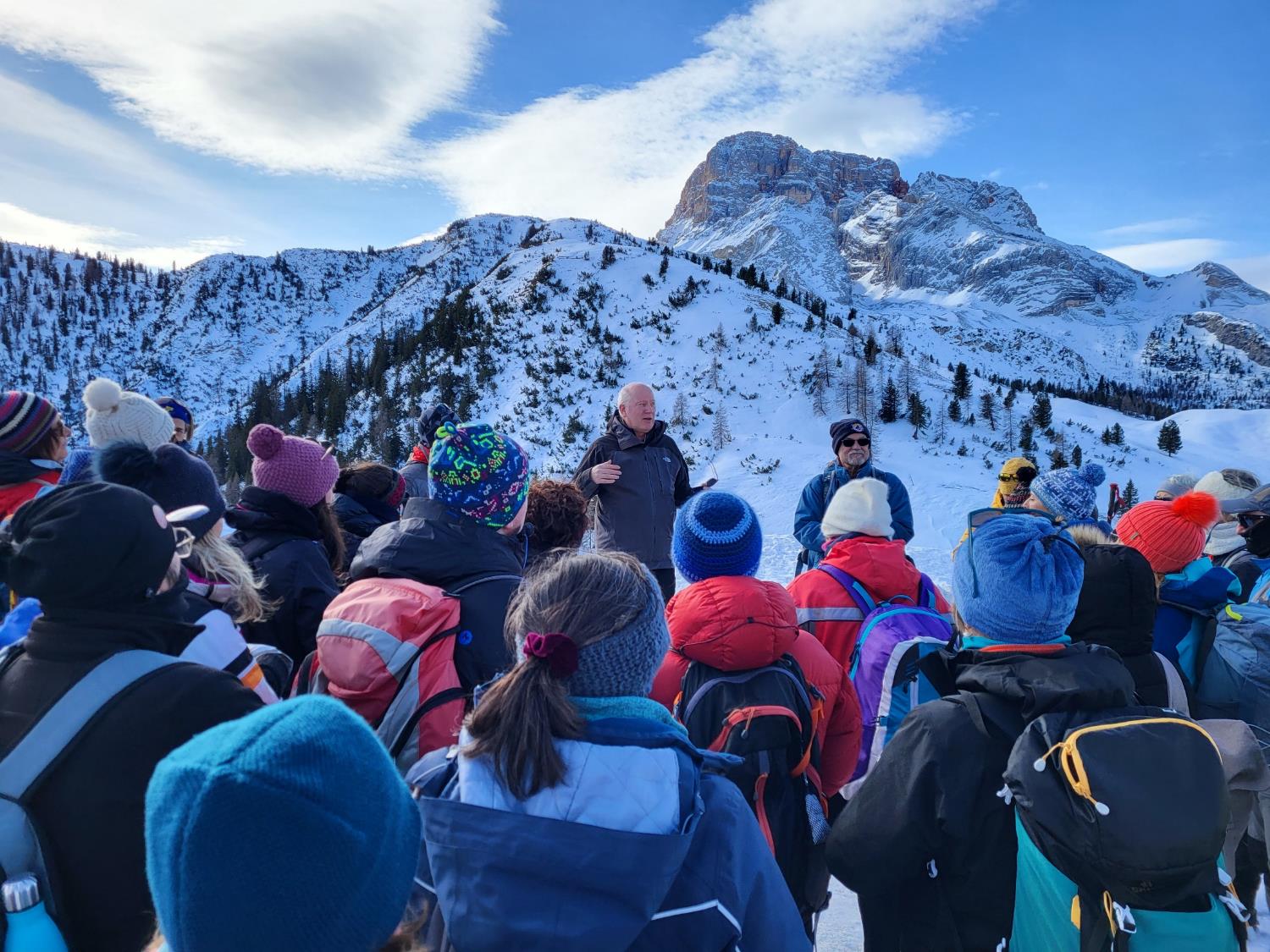 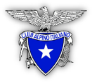 56° corso nazionale di formazione
per insegnanti


“Dolomiti Patrimonio Mondiale UNESCO”
Un racconto di paesaggi, uomini e rocce


DOBBIACO (BZ)

Val Pusteria
Parco Naturale delle Tre Cime 
Parco Naturale di Fanes-Sennes-Braies

 
   8-12 febbraio 2023
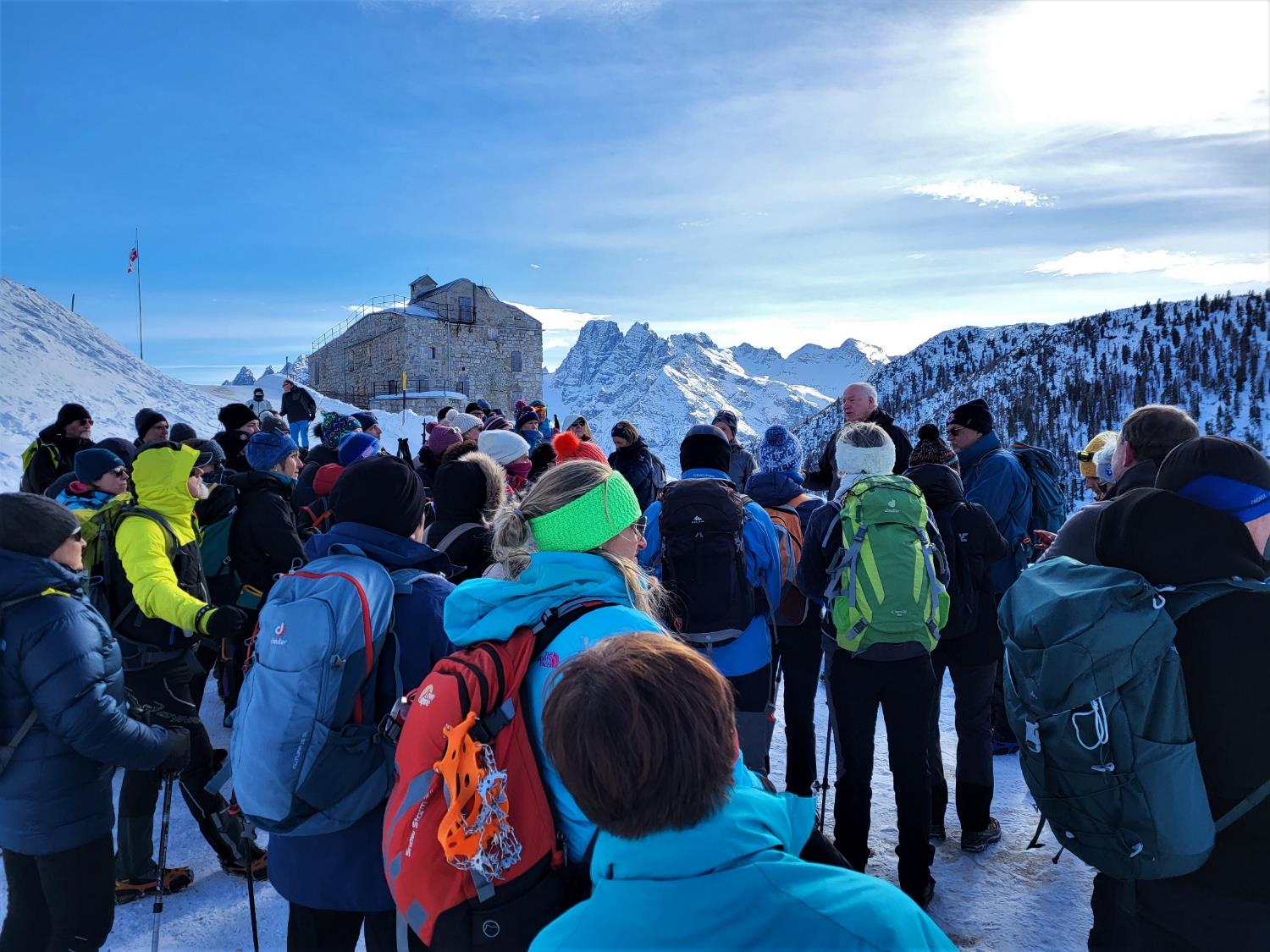 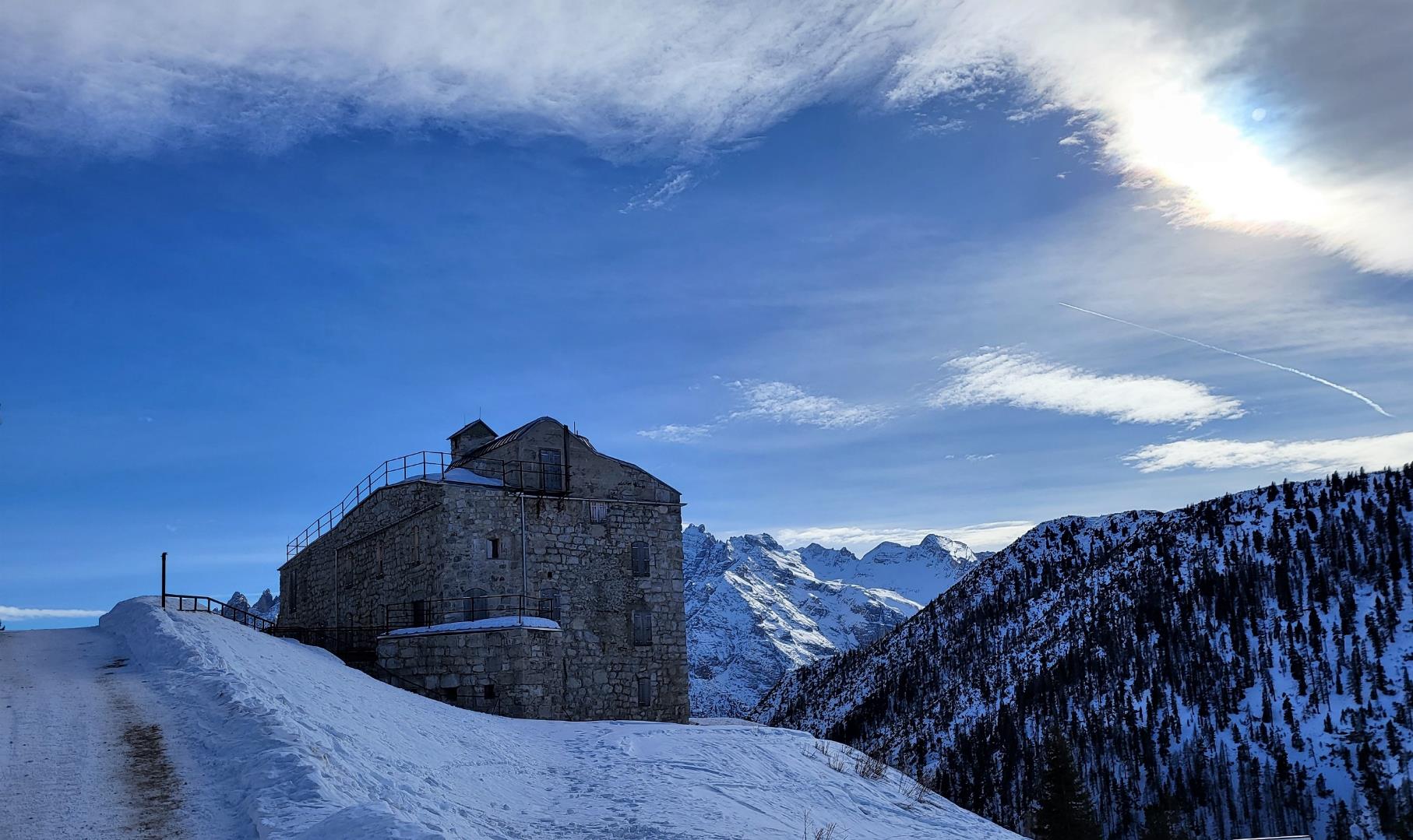 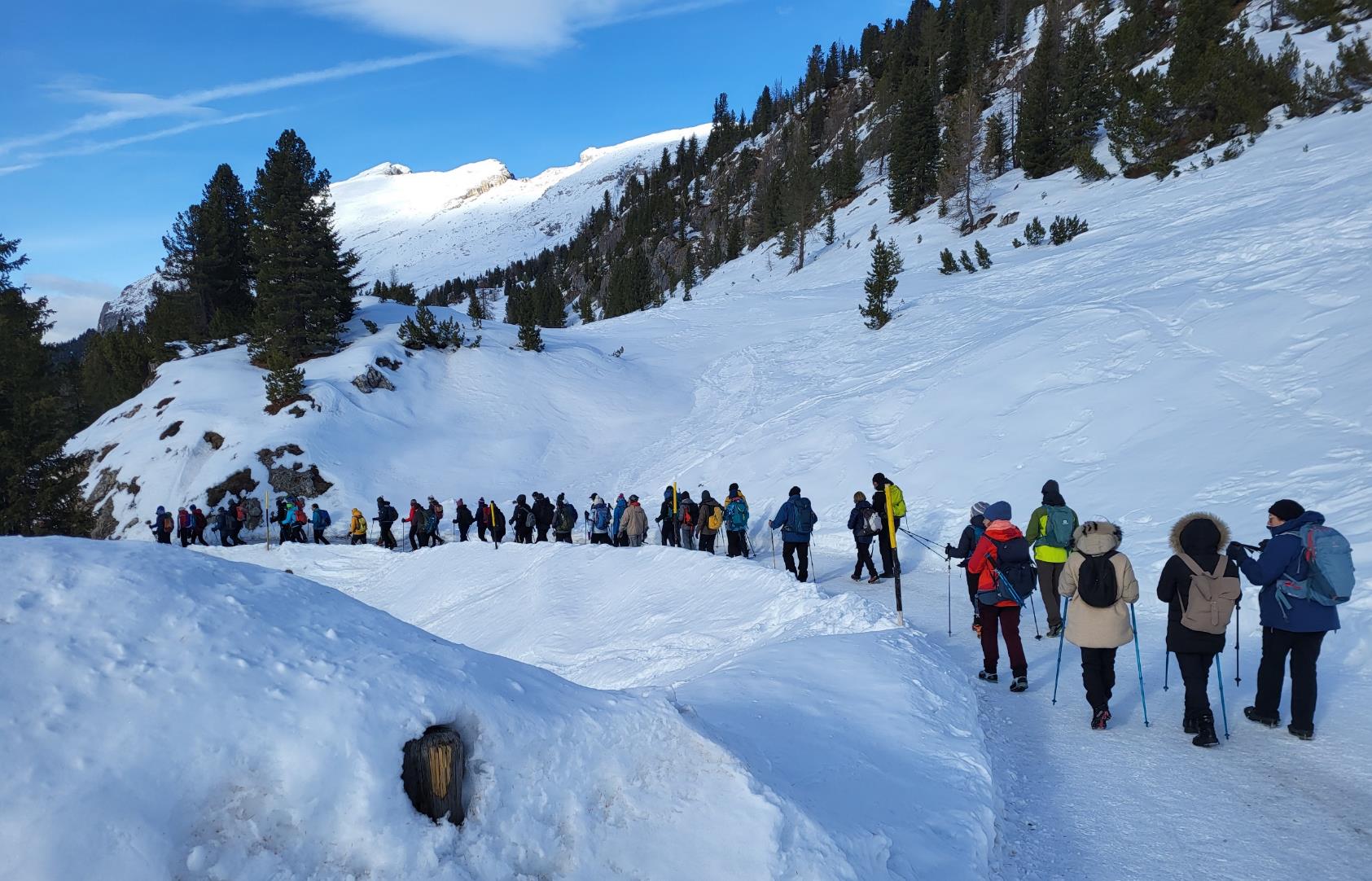 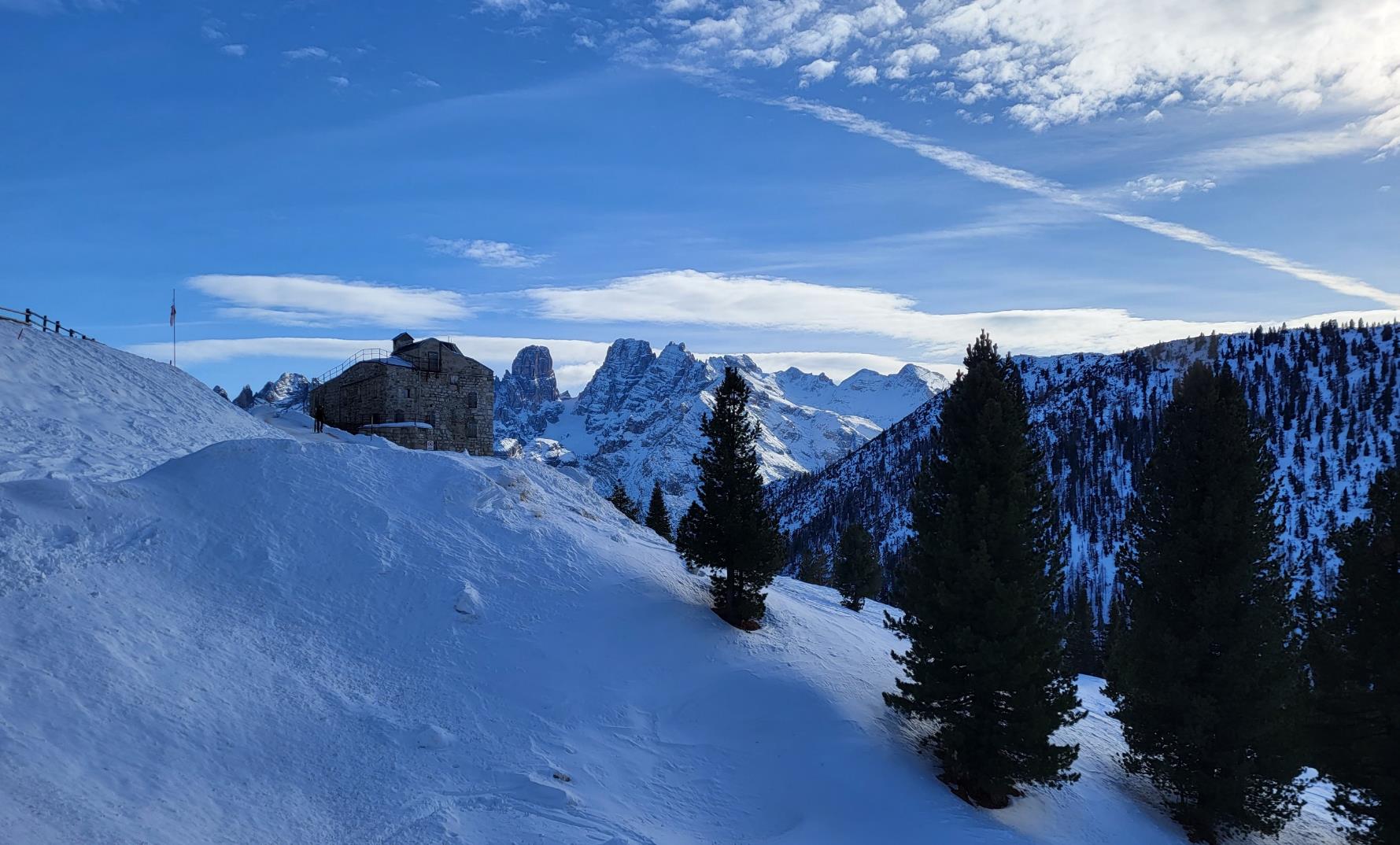 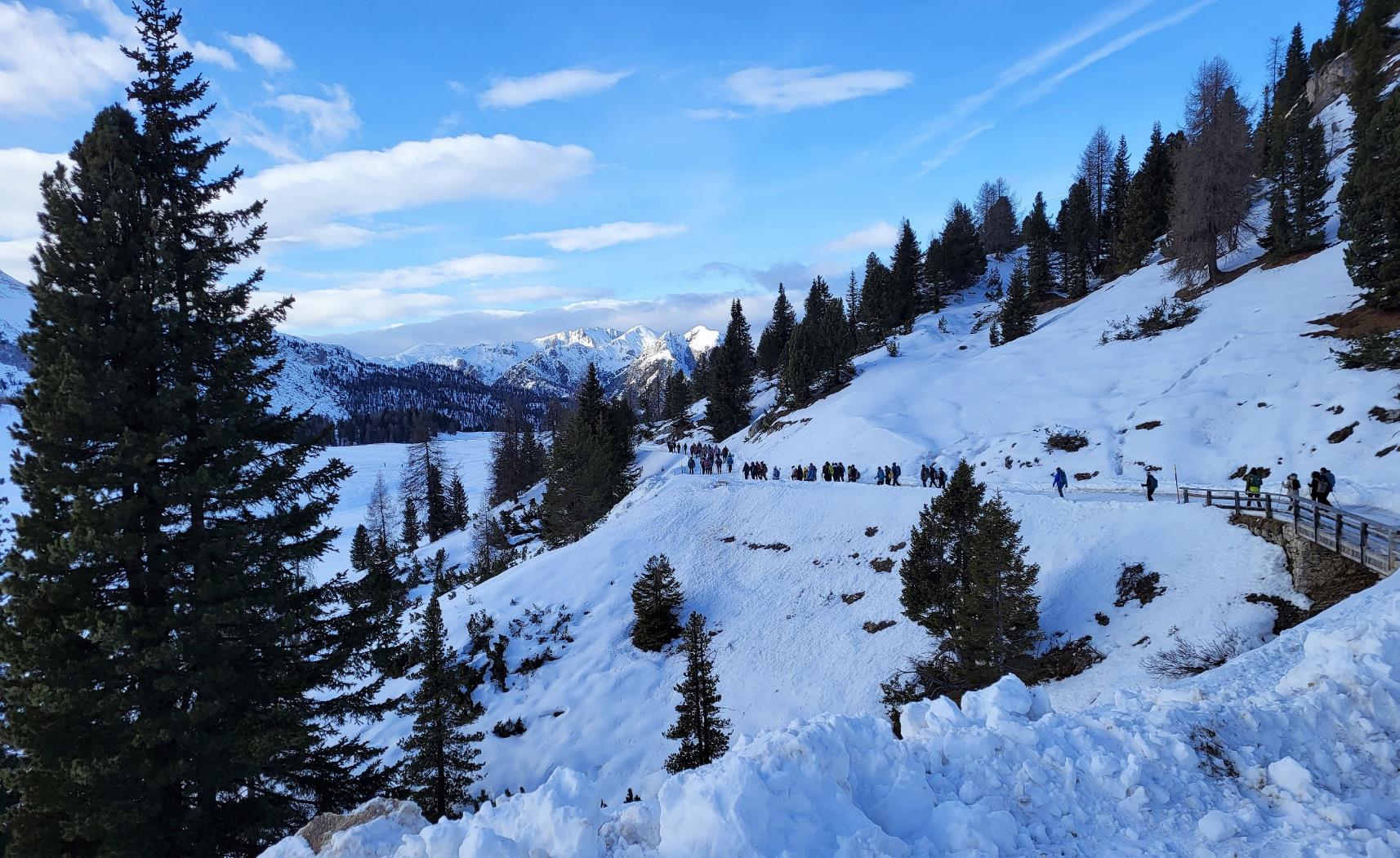 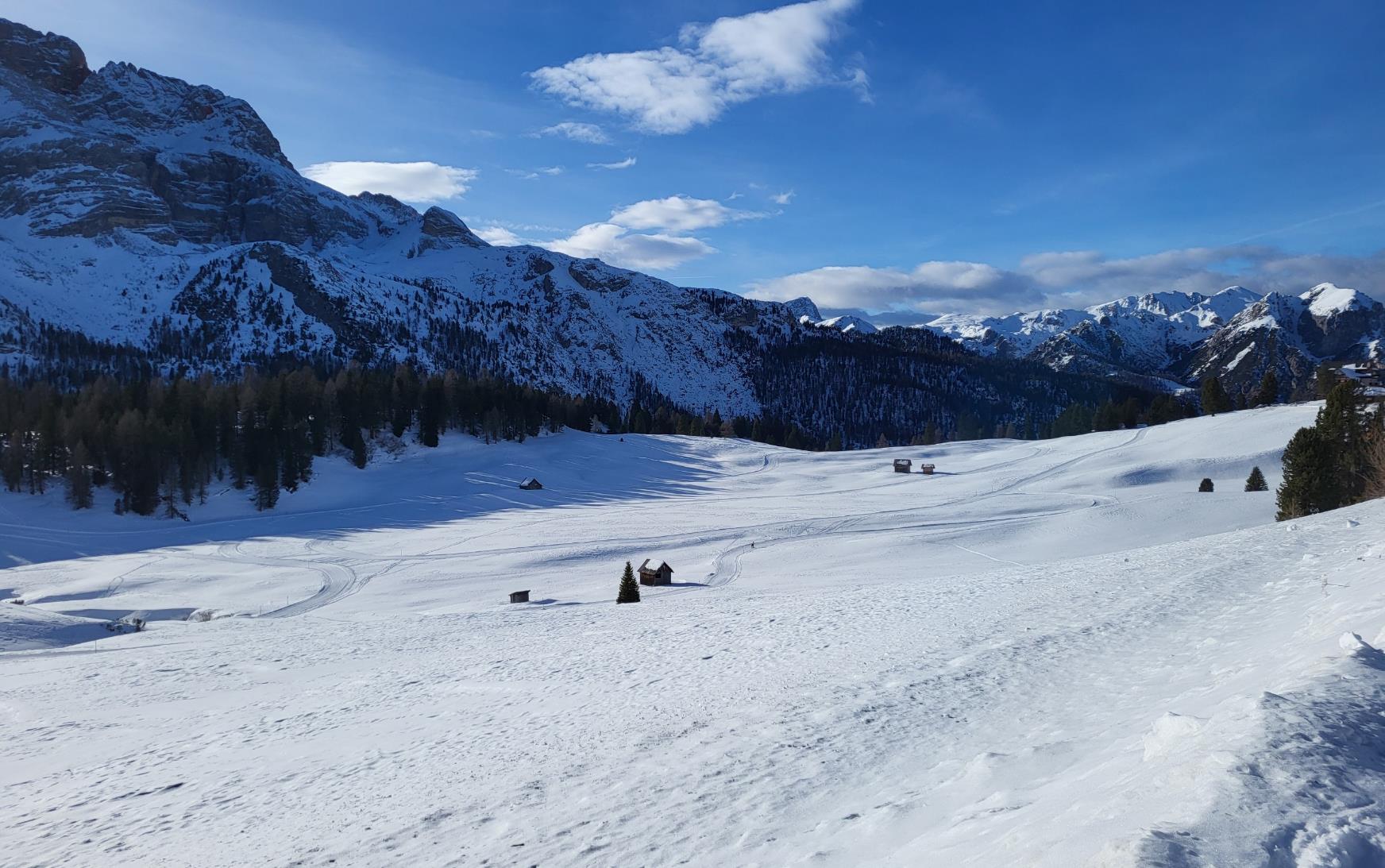 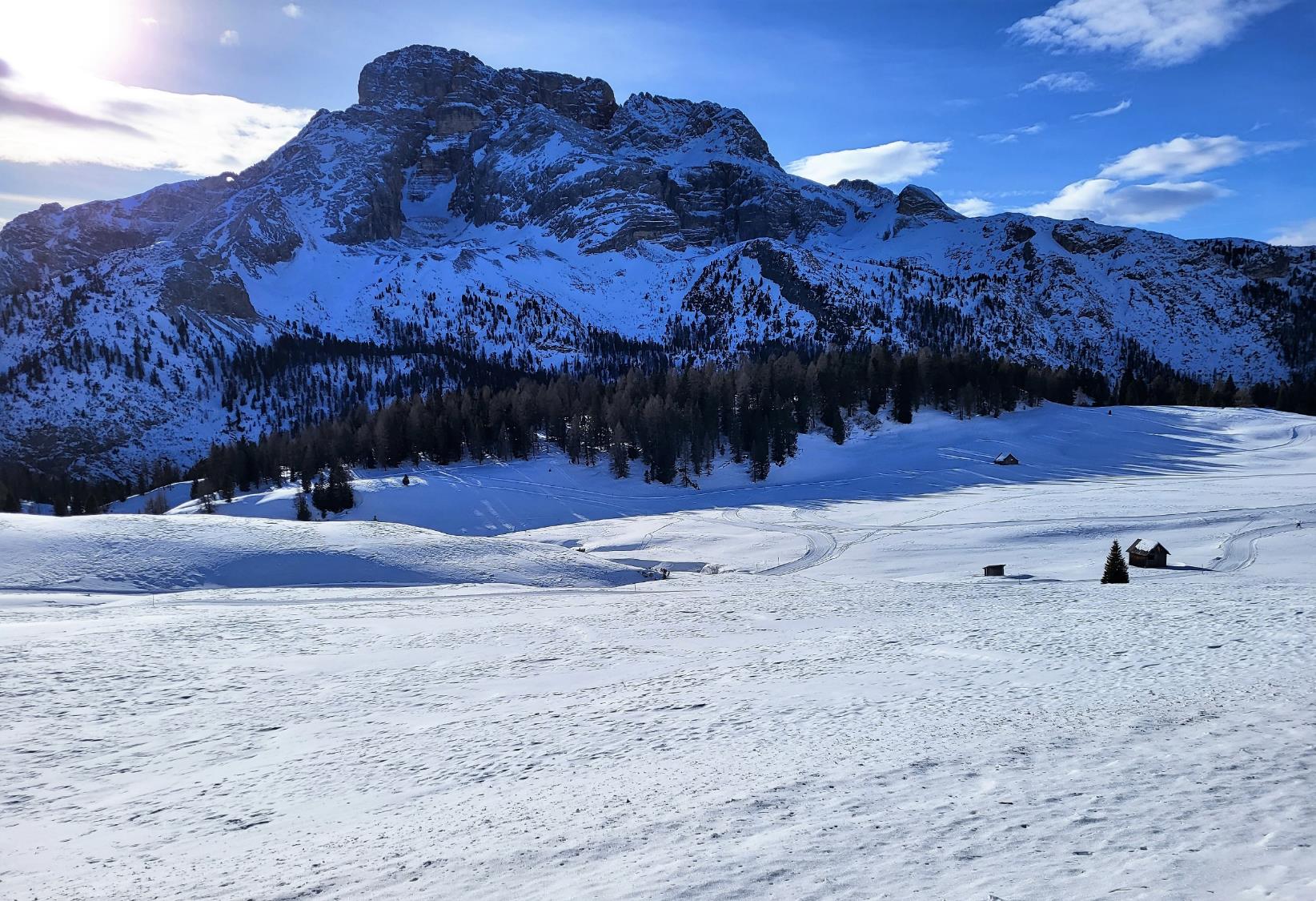 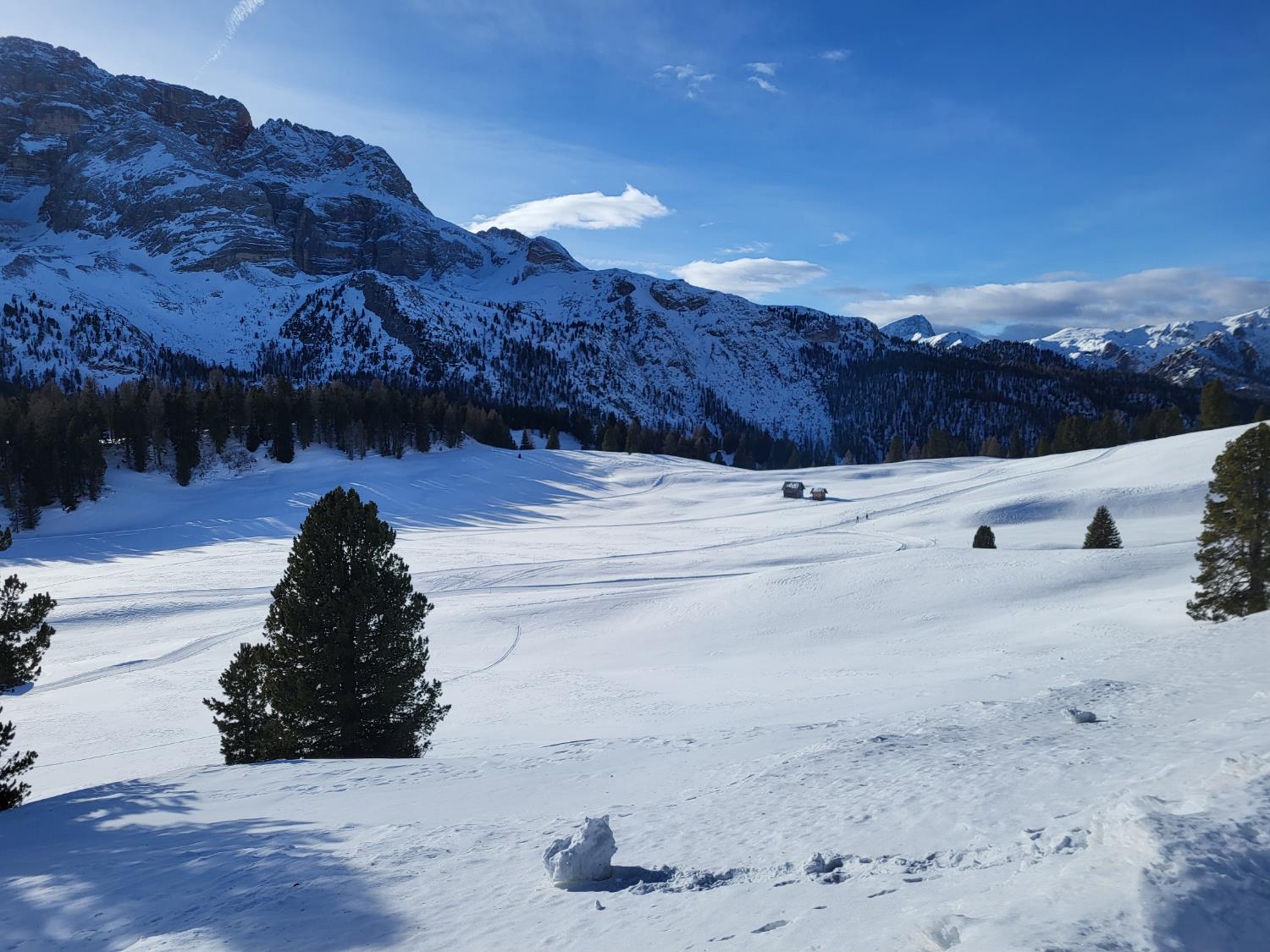 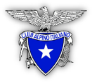 56° corso nazionale di formazione
per insegnanti


“Dolomiti Patrimonio Mondiale UNESCO”
Un racconto di paesaggi, uomini e rocce


DOBBIACO (BZ)

Val Pusteria
Parco Naturale delle Tre Cime 
Parco Naturale di Fanes-Sennes-Braies

 
   8-12 febbraio 2023
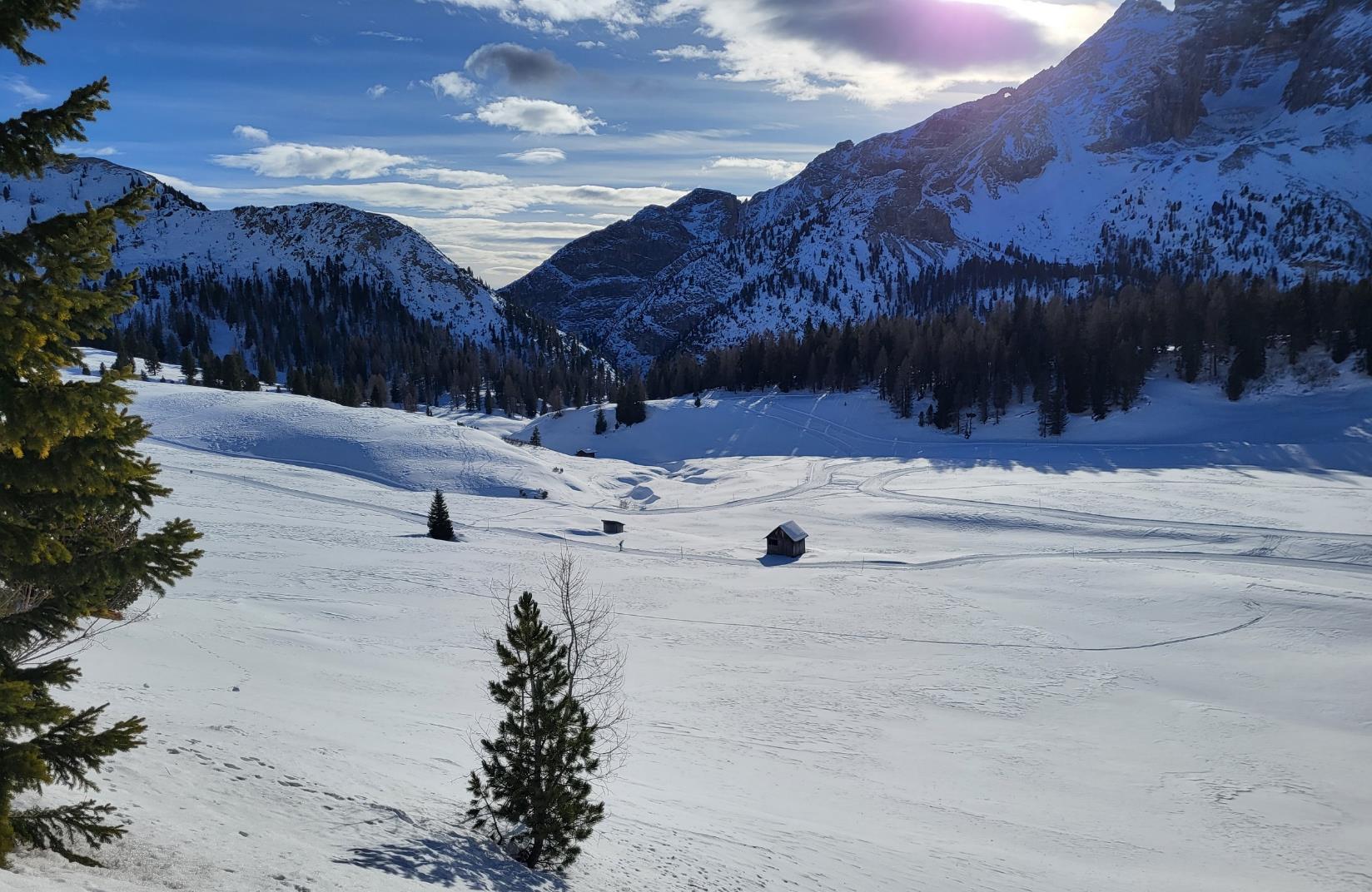 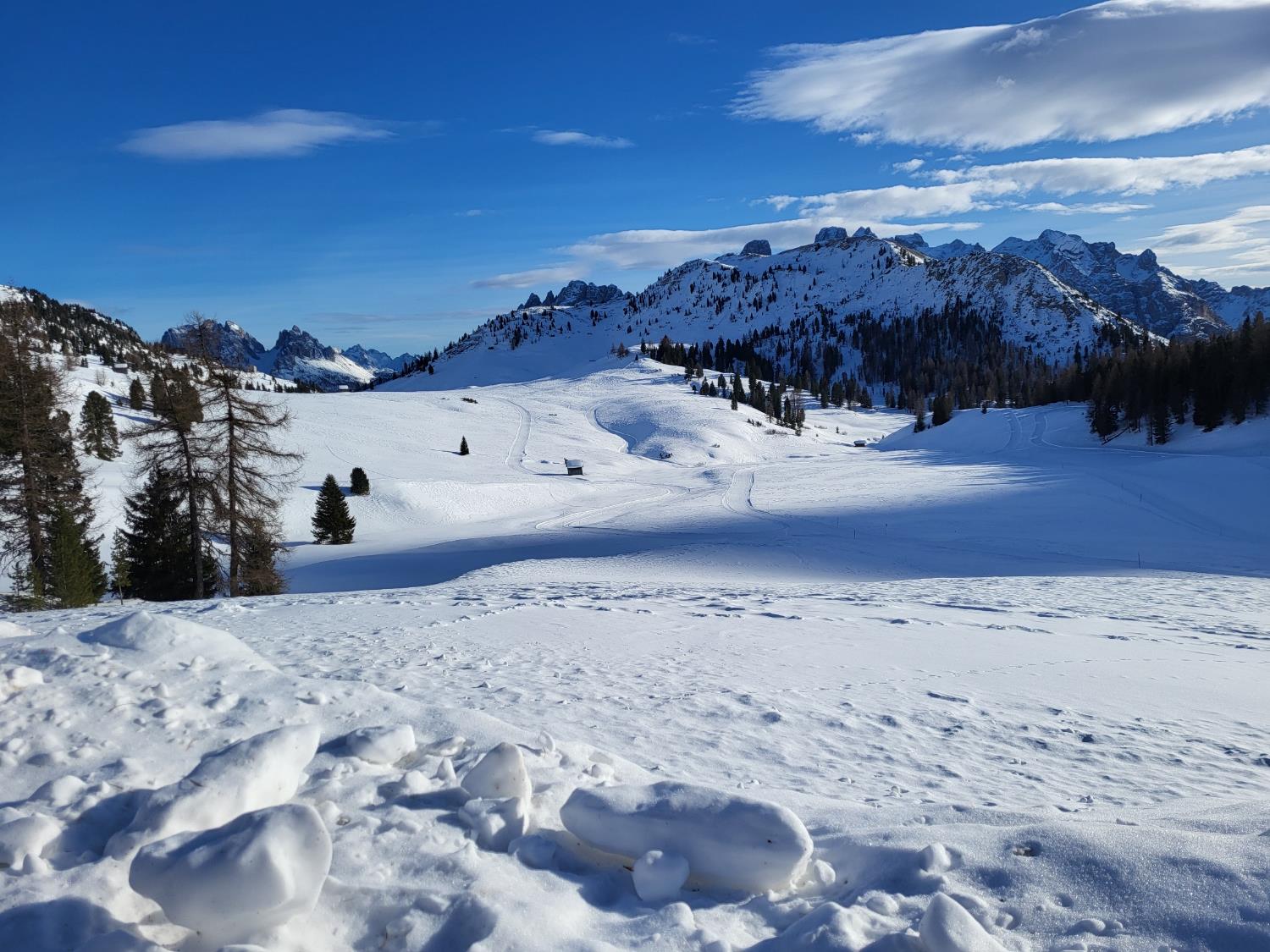 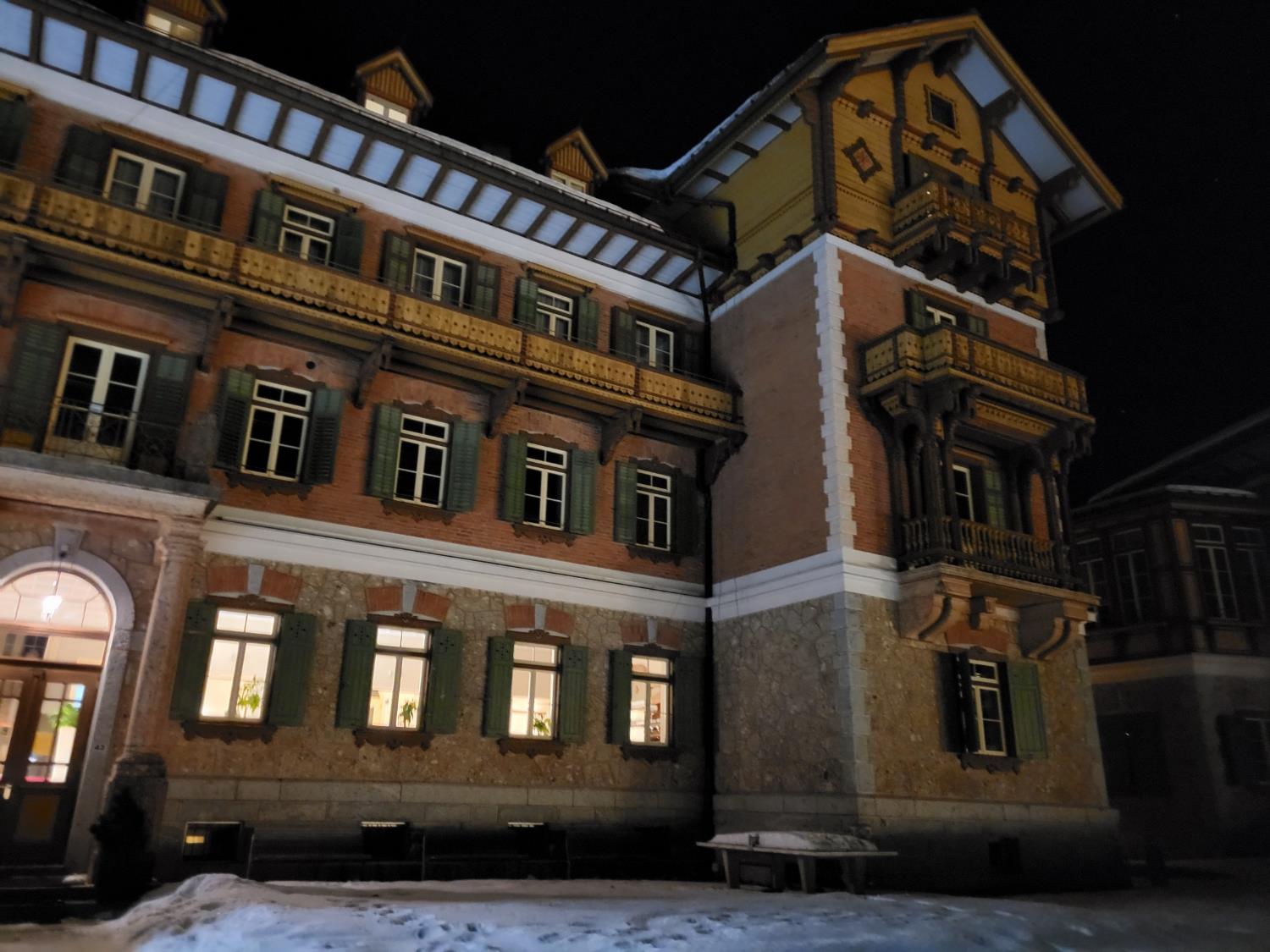 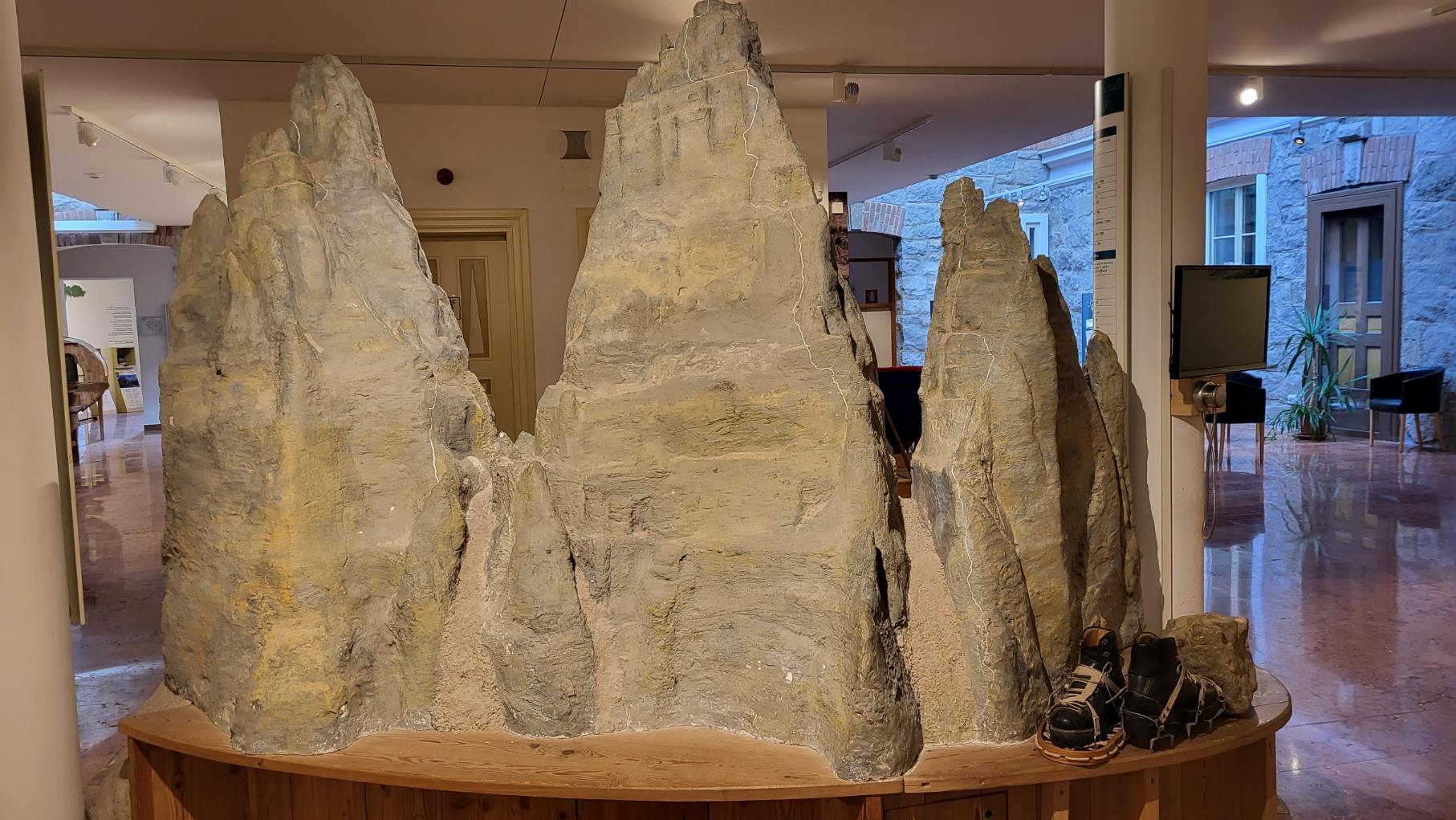 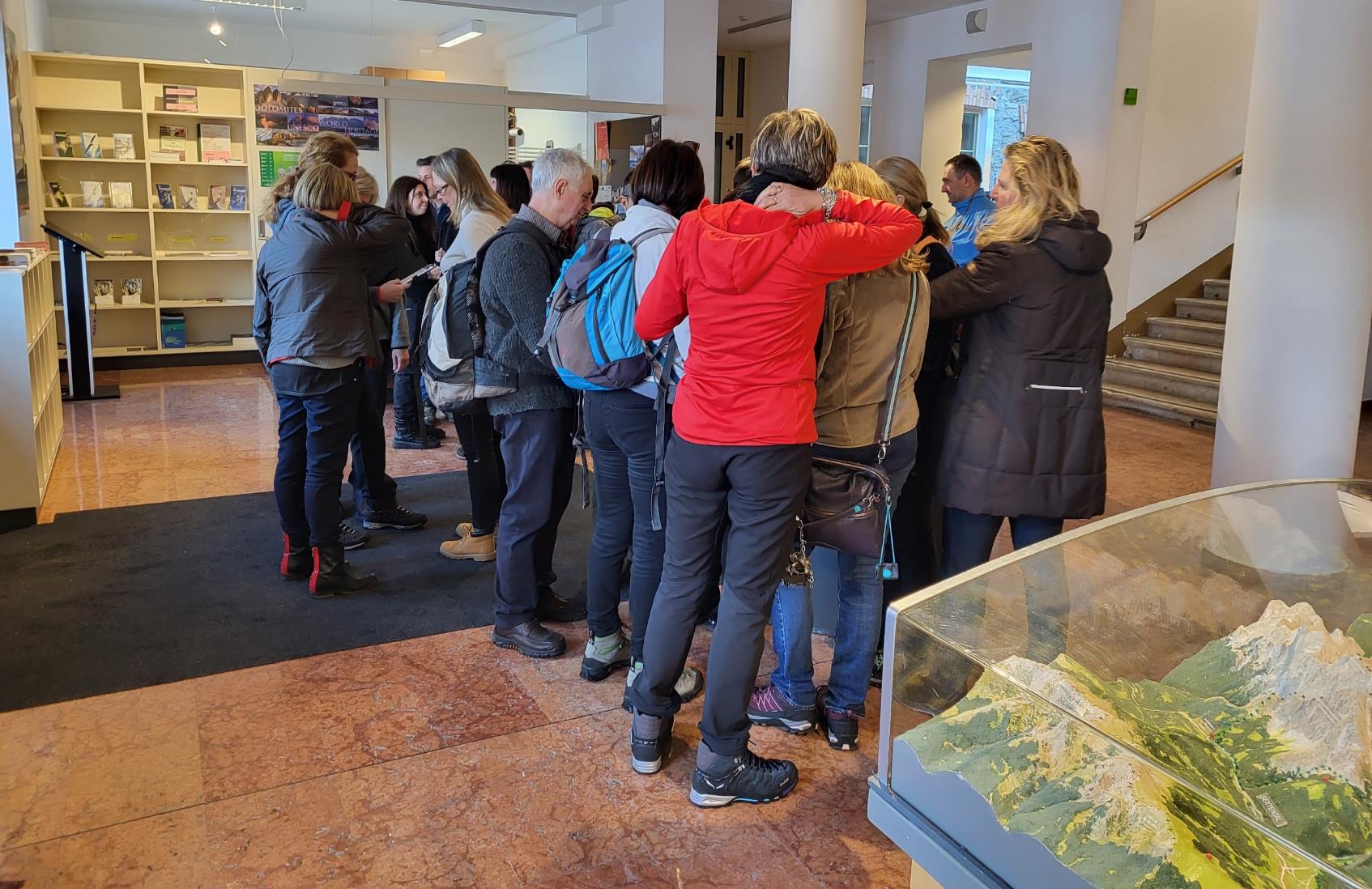 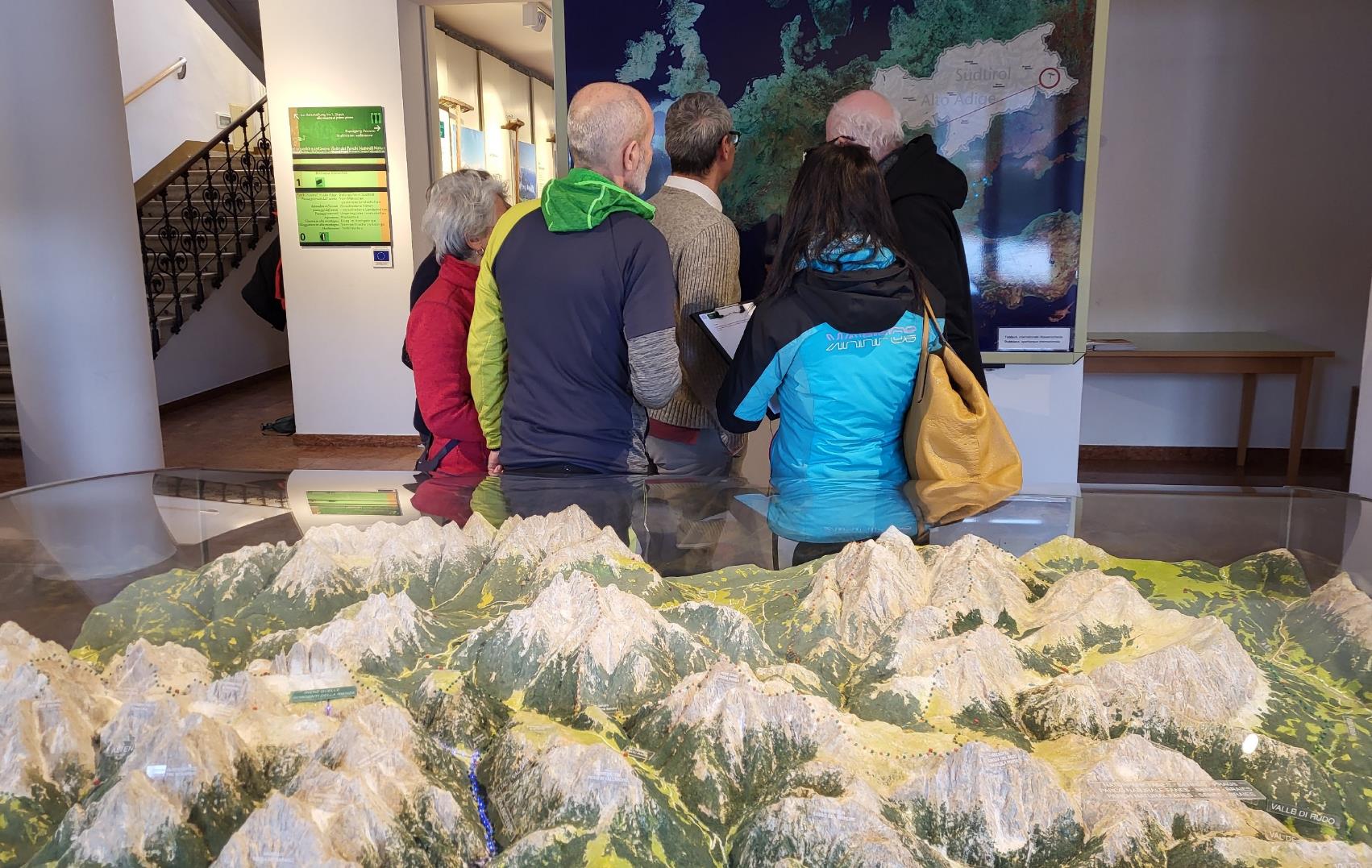 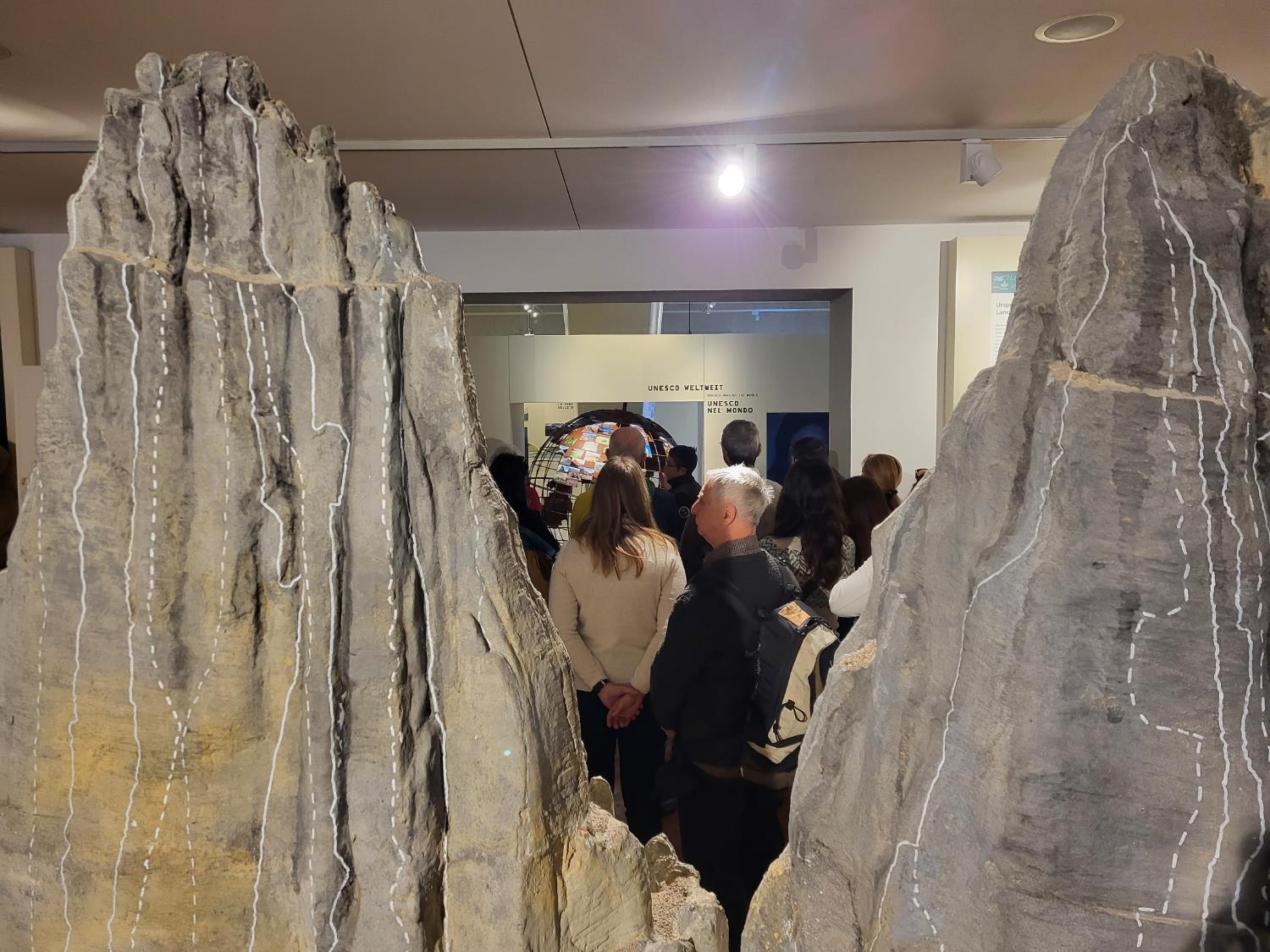 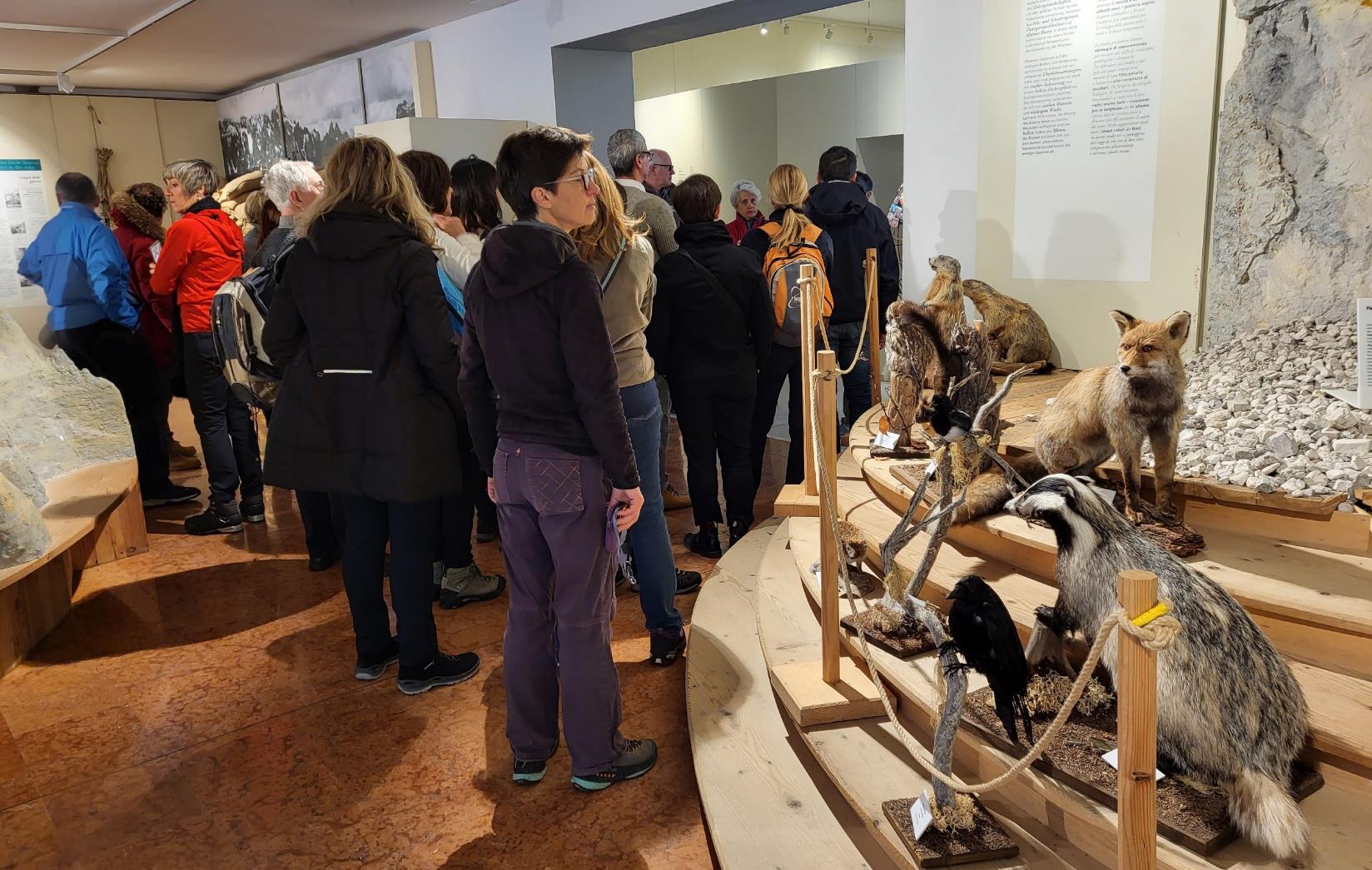 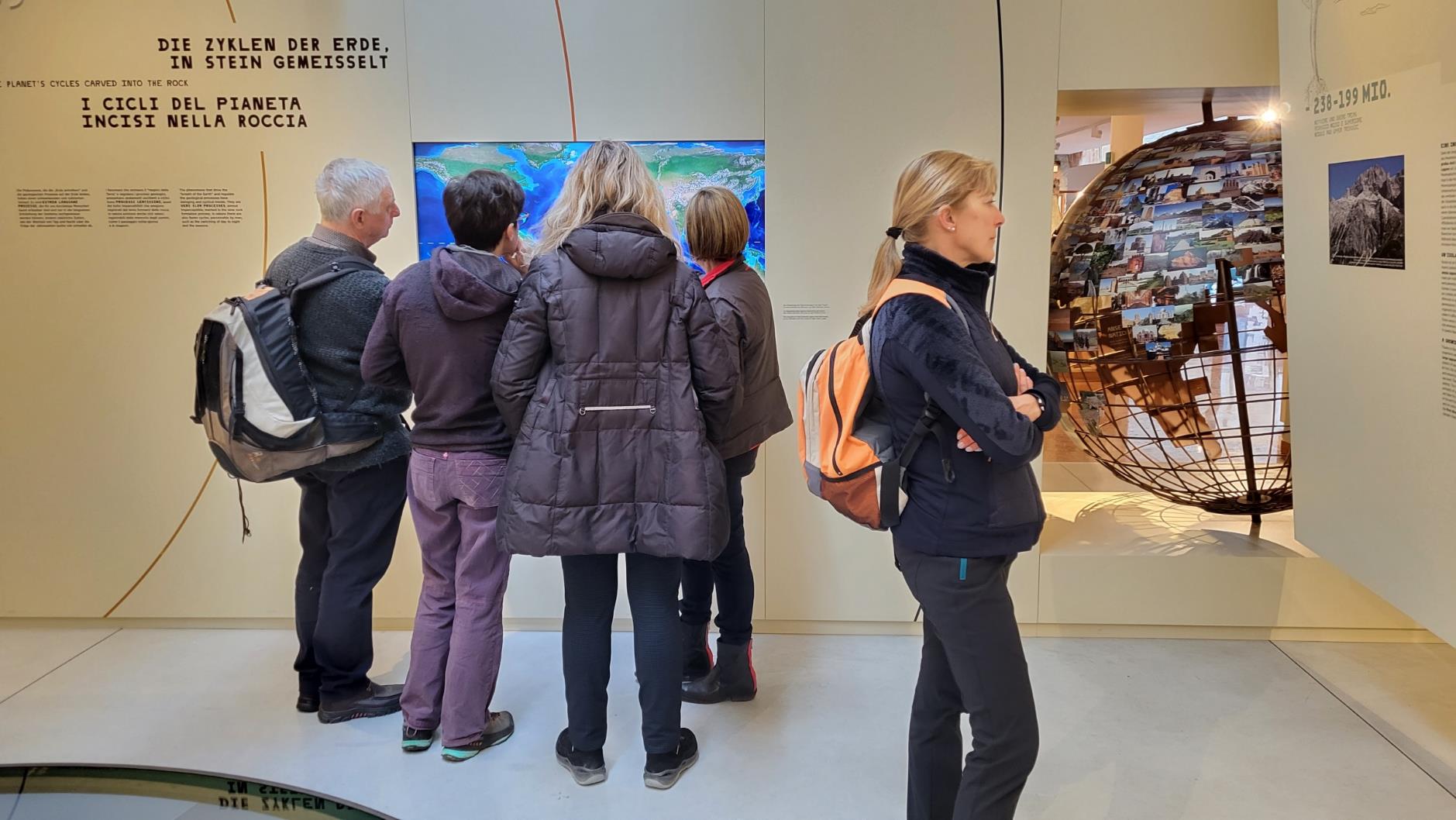 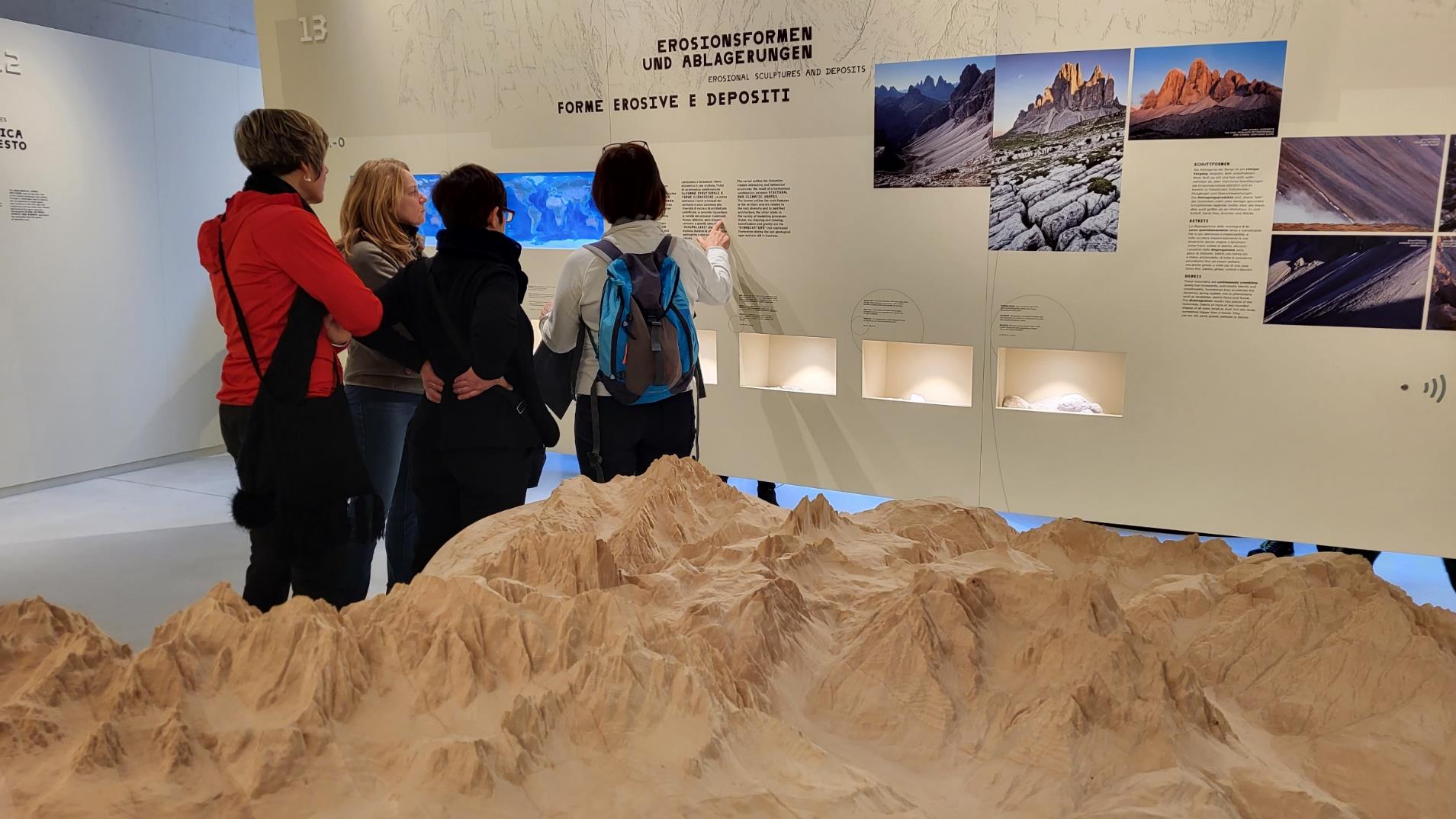 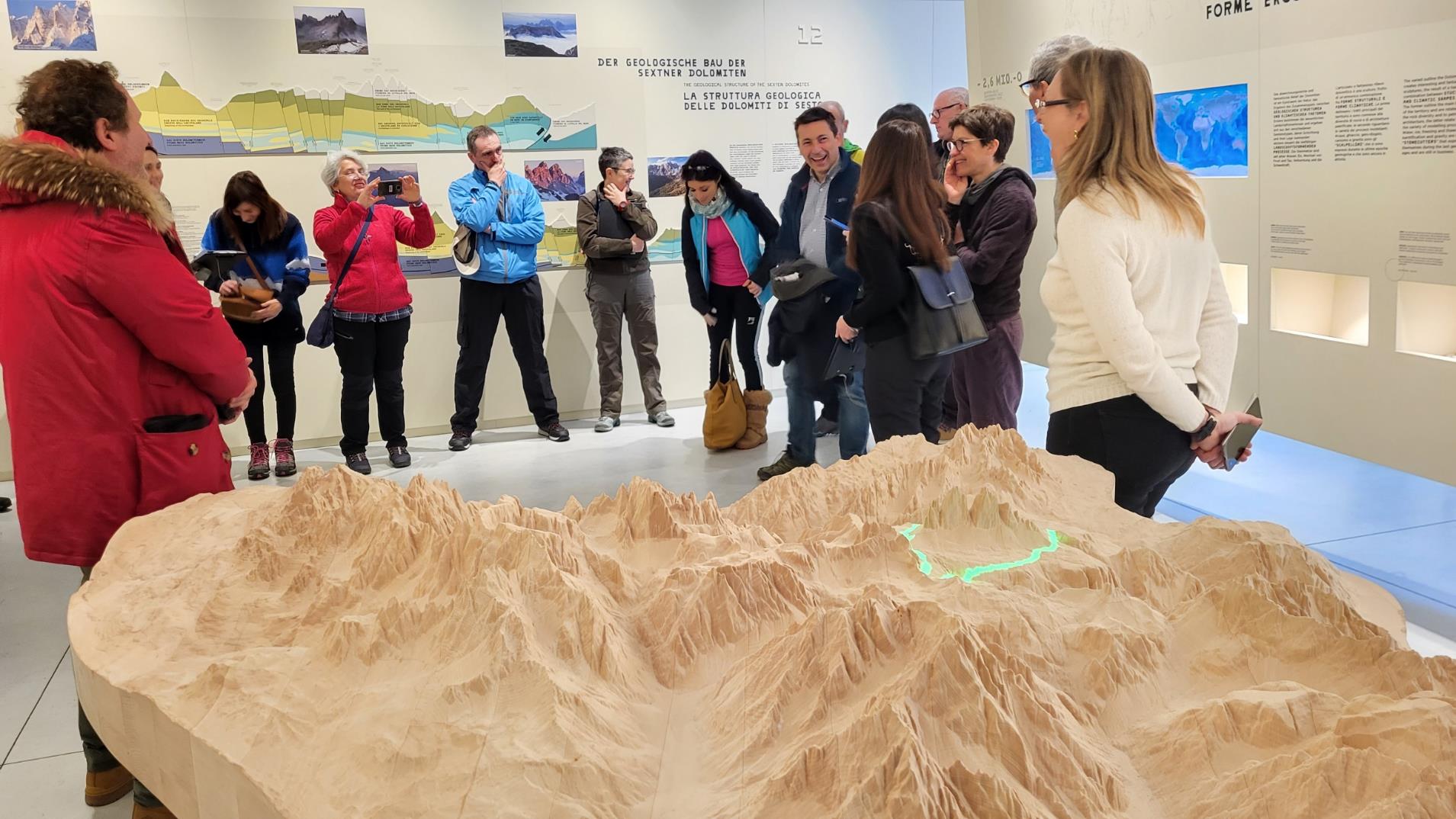 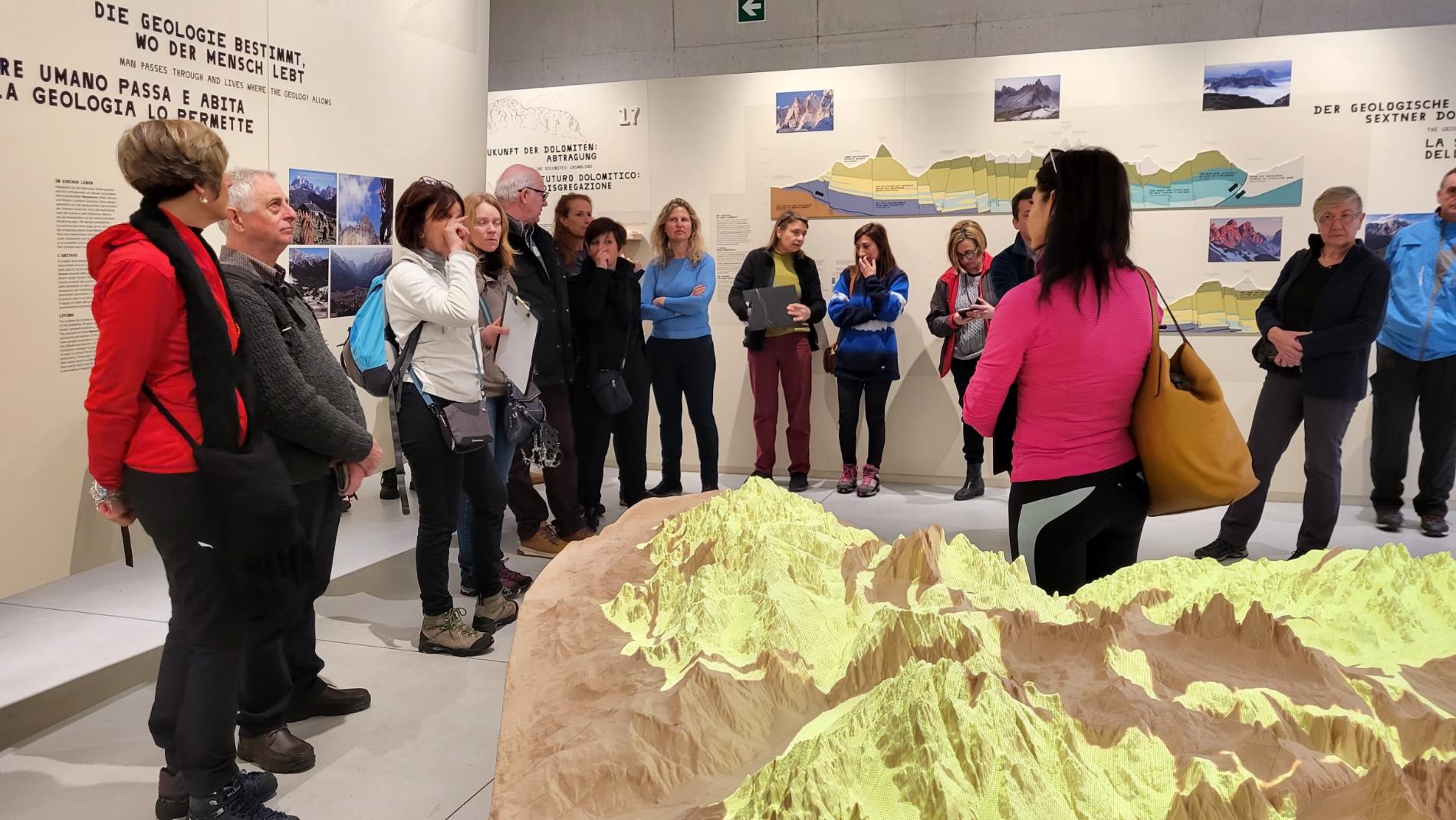 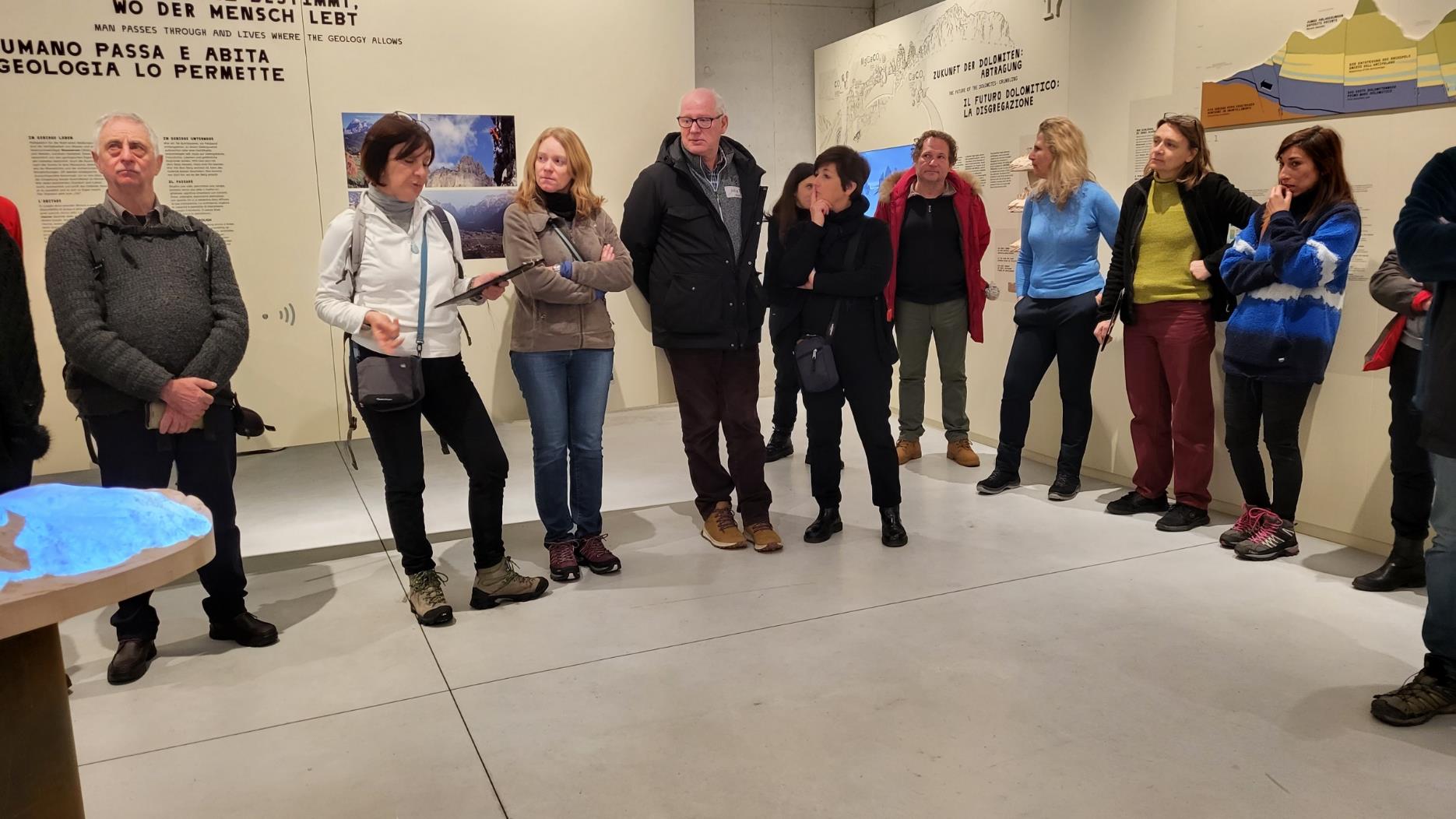 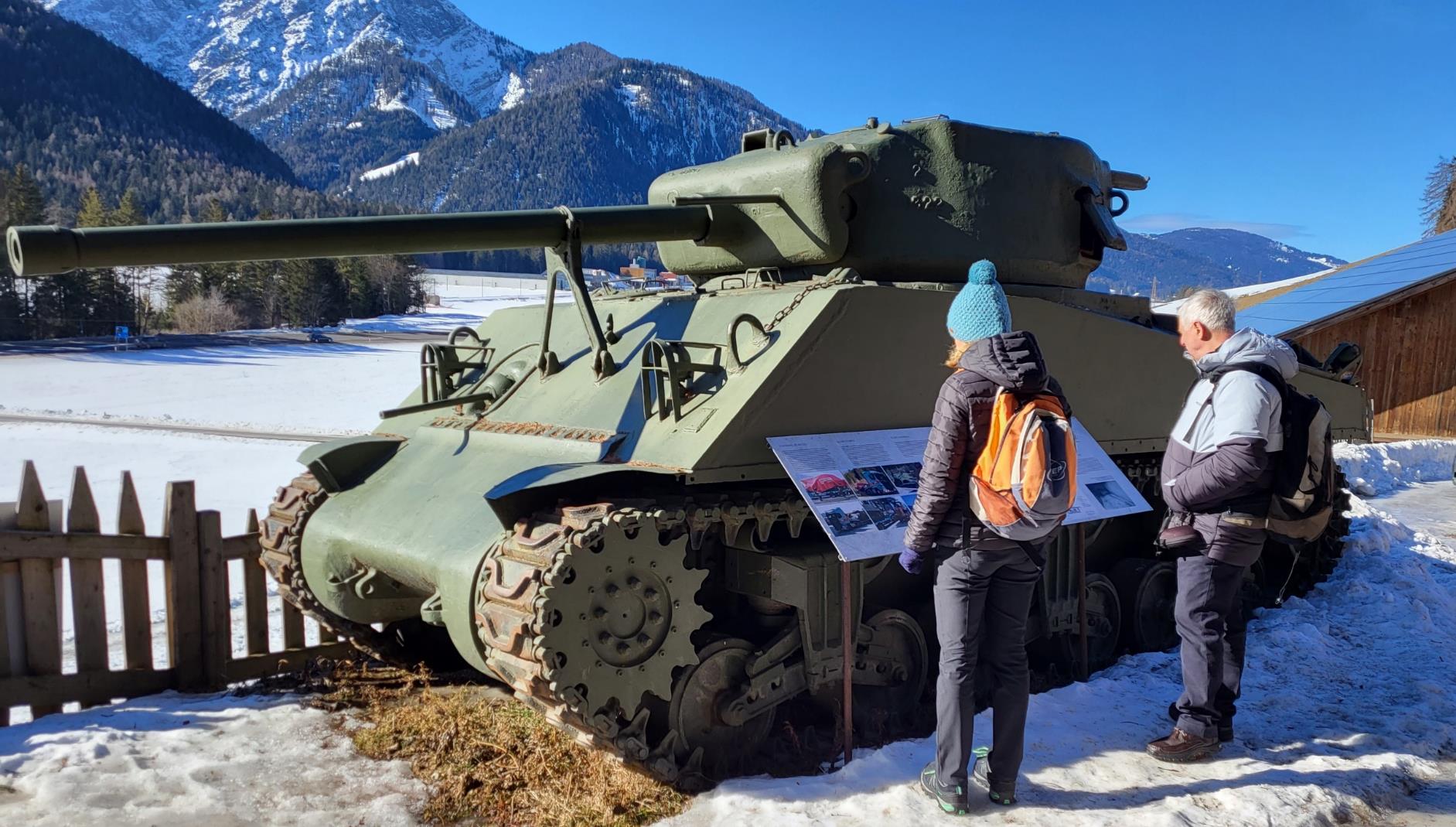 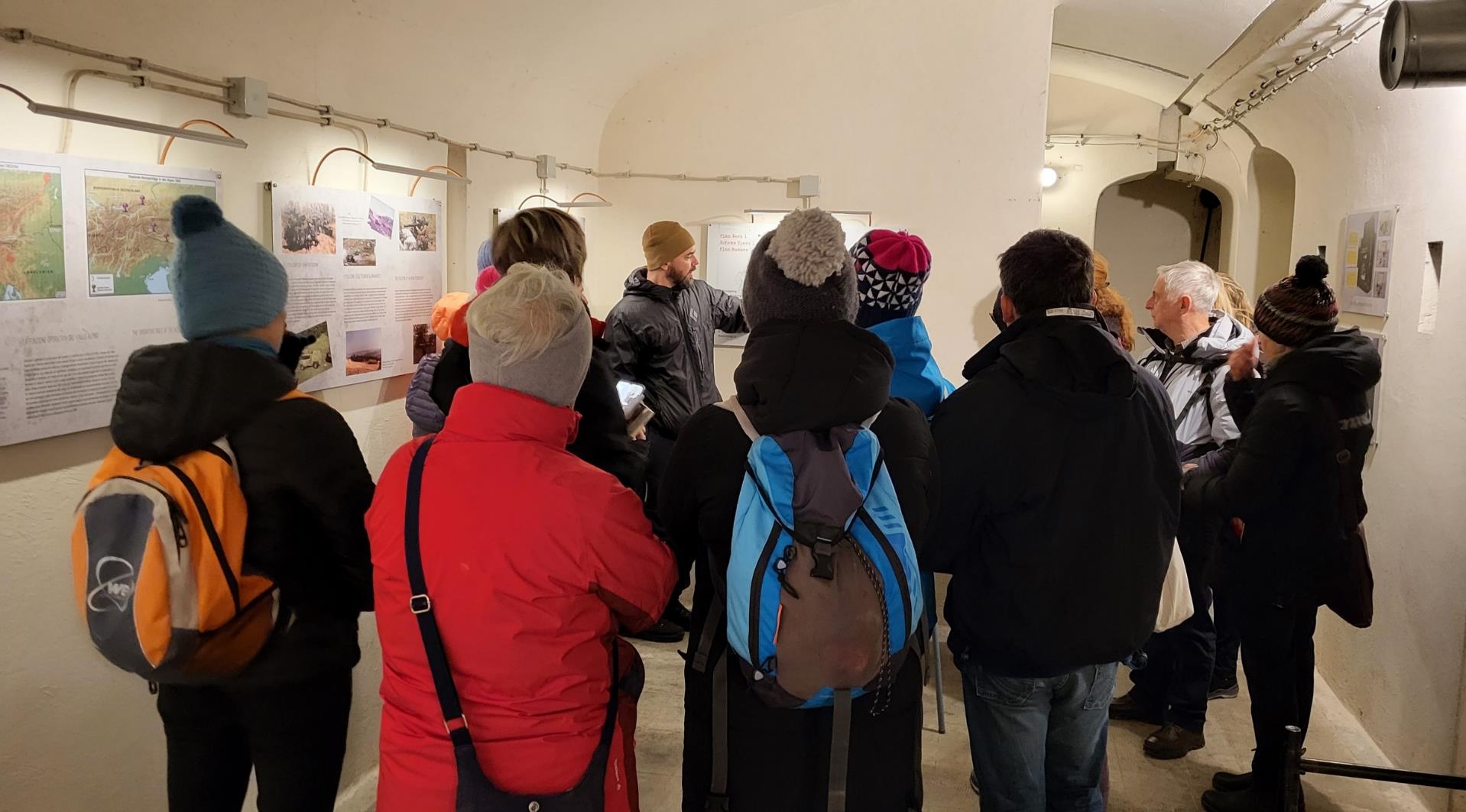 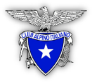 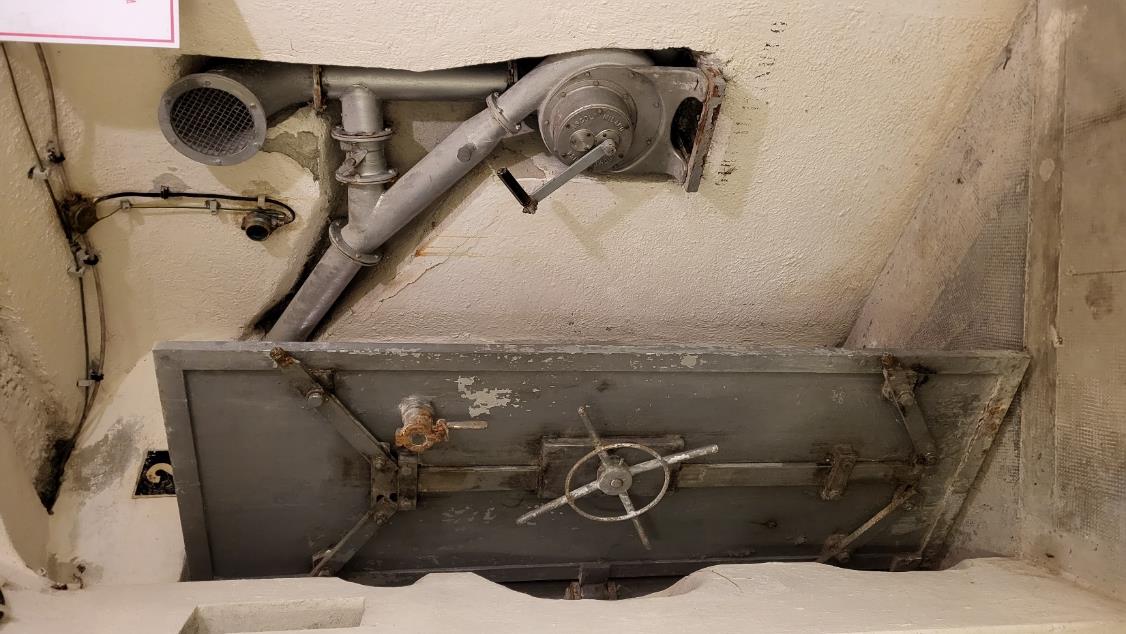 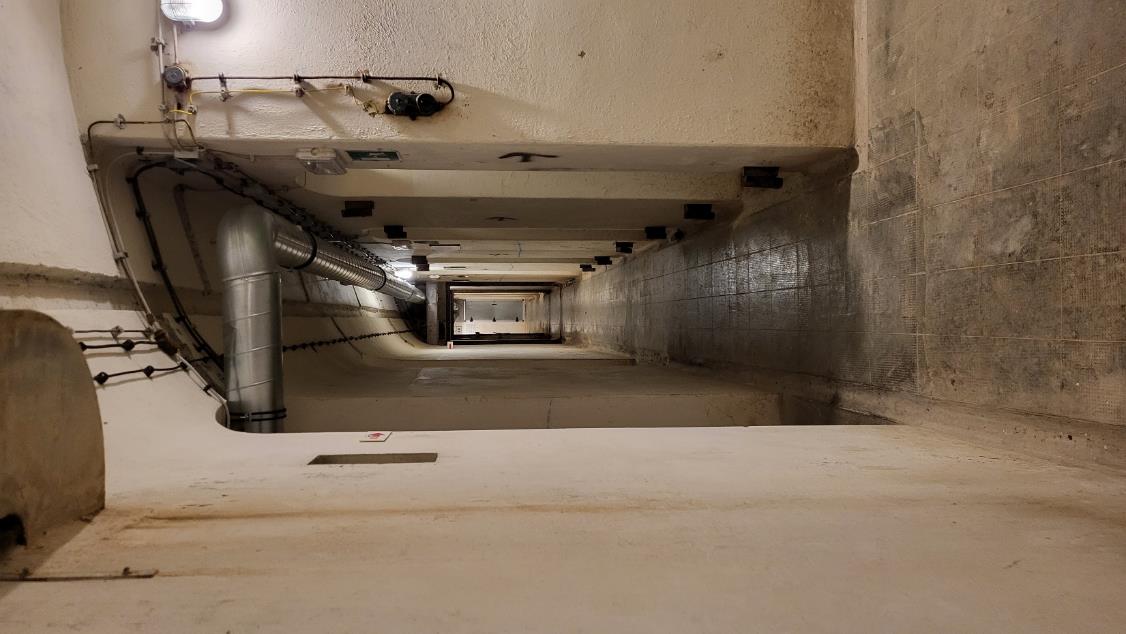 56° corso nazionale di formazione
per insegnanti


“Dolomiti Patrimonio Mondiale UNESCO”
Un racconto di paesaggi, uomini e rocce


DOBBIACO (BZ)

Val Pusteria
Parco Naturale delle Tre Cime 
Parco Naturale di Fanes-Sennes-Braies

 
   8-12 febbraio 2023
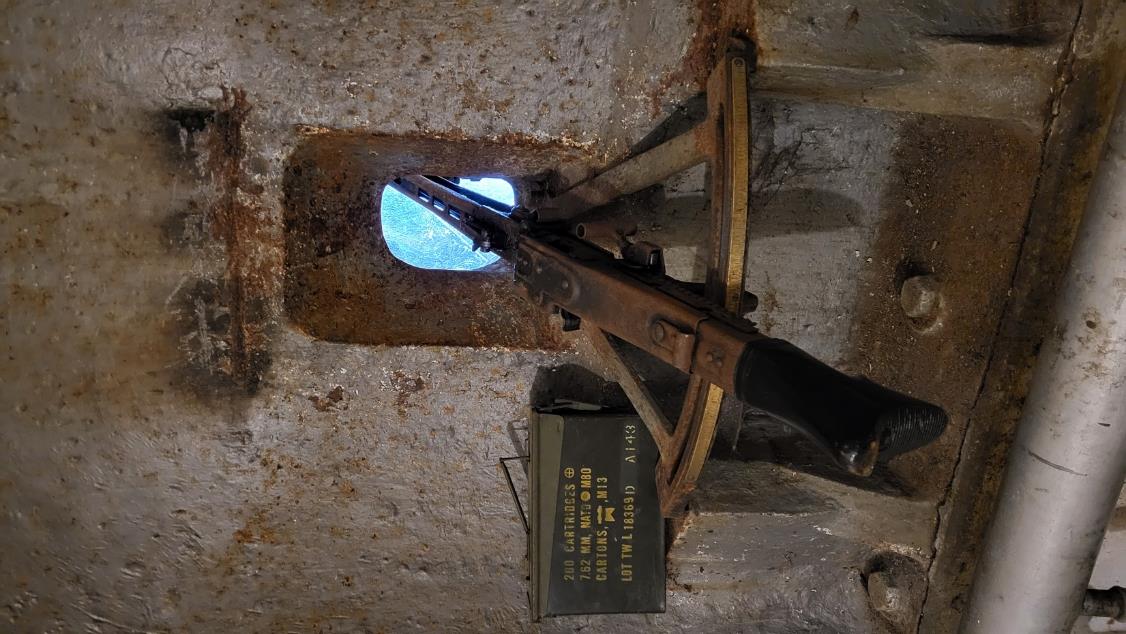 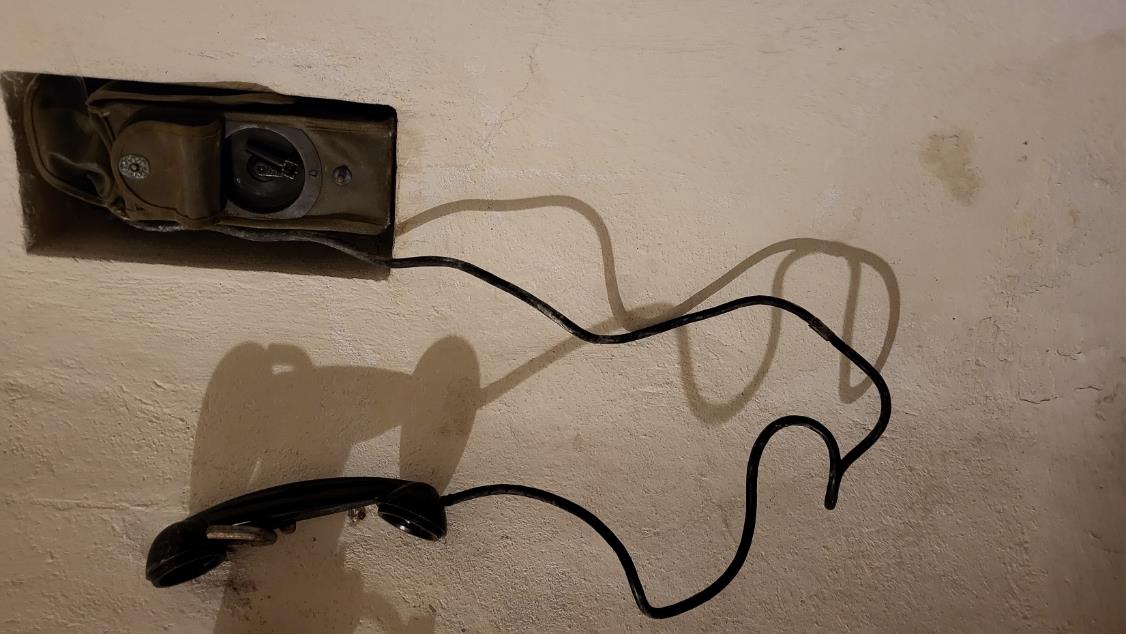 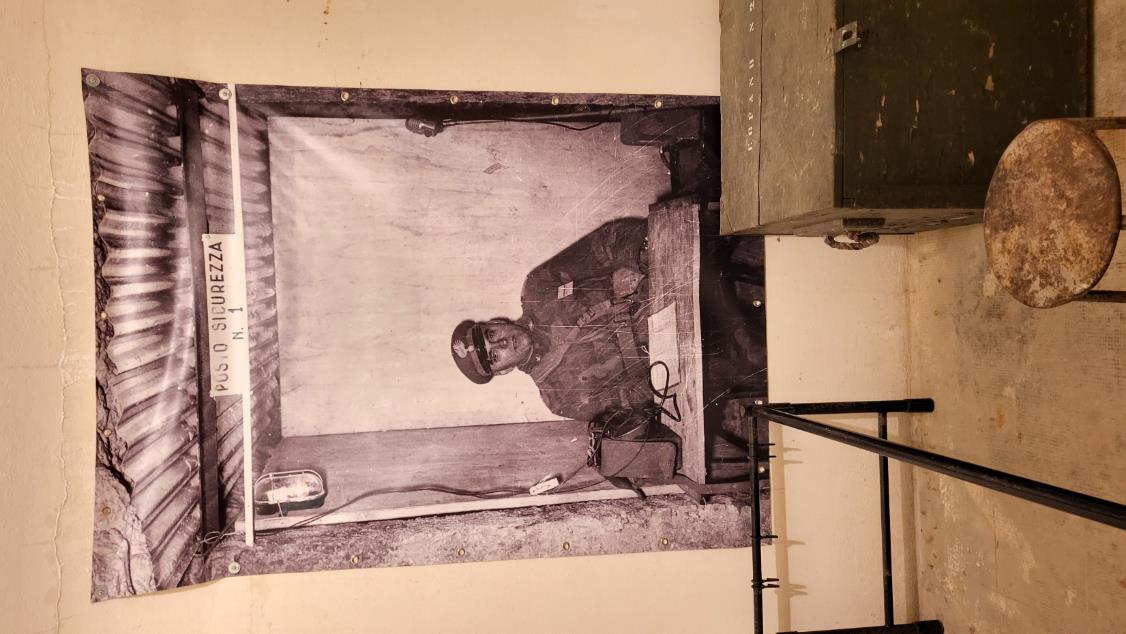 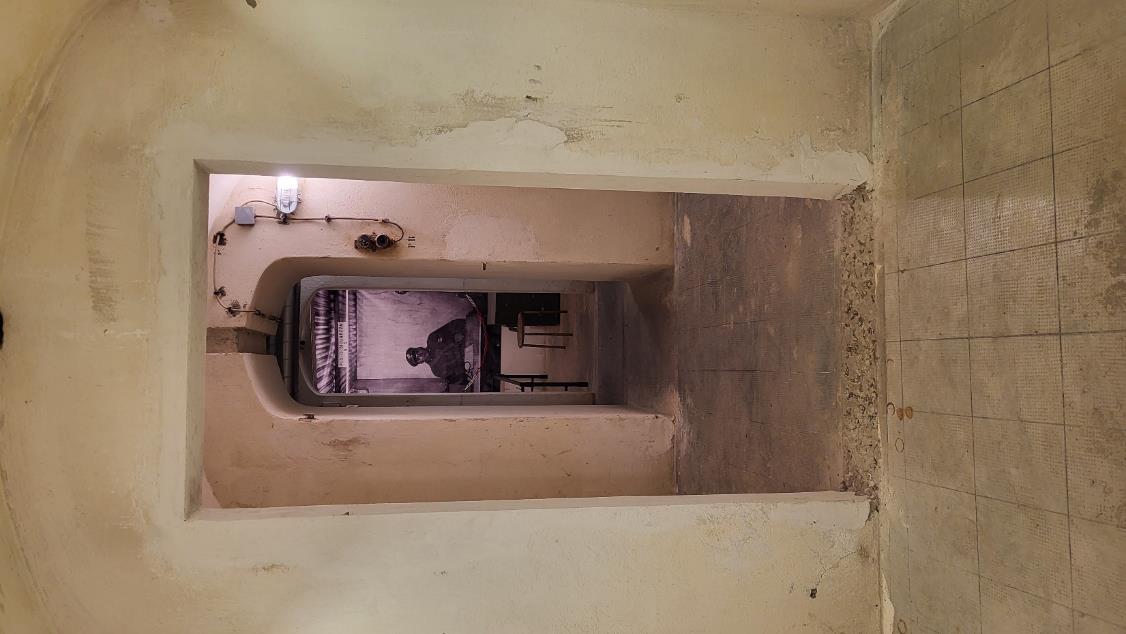 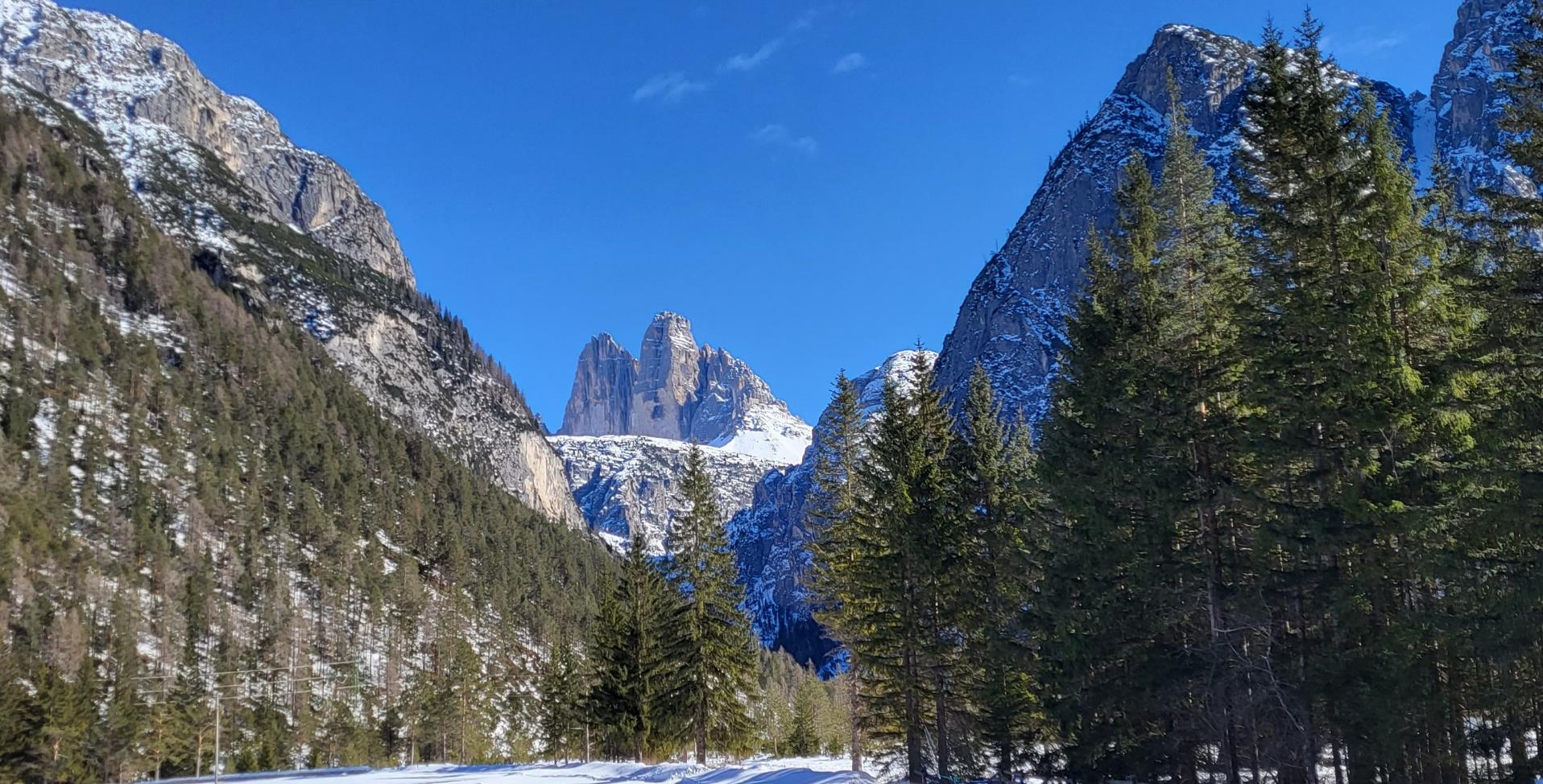 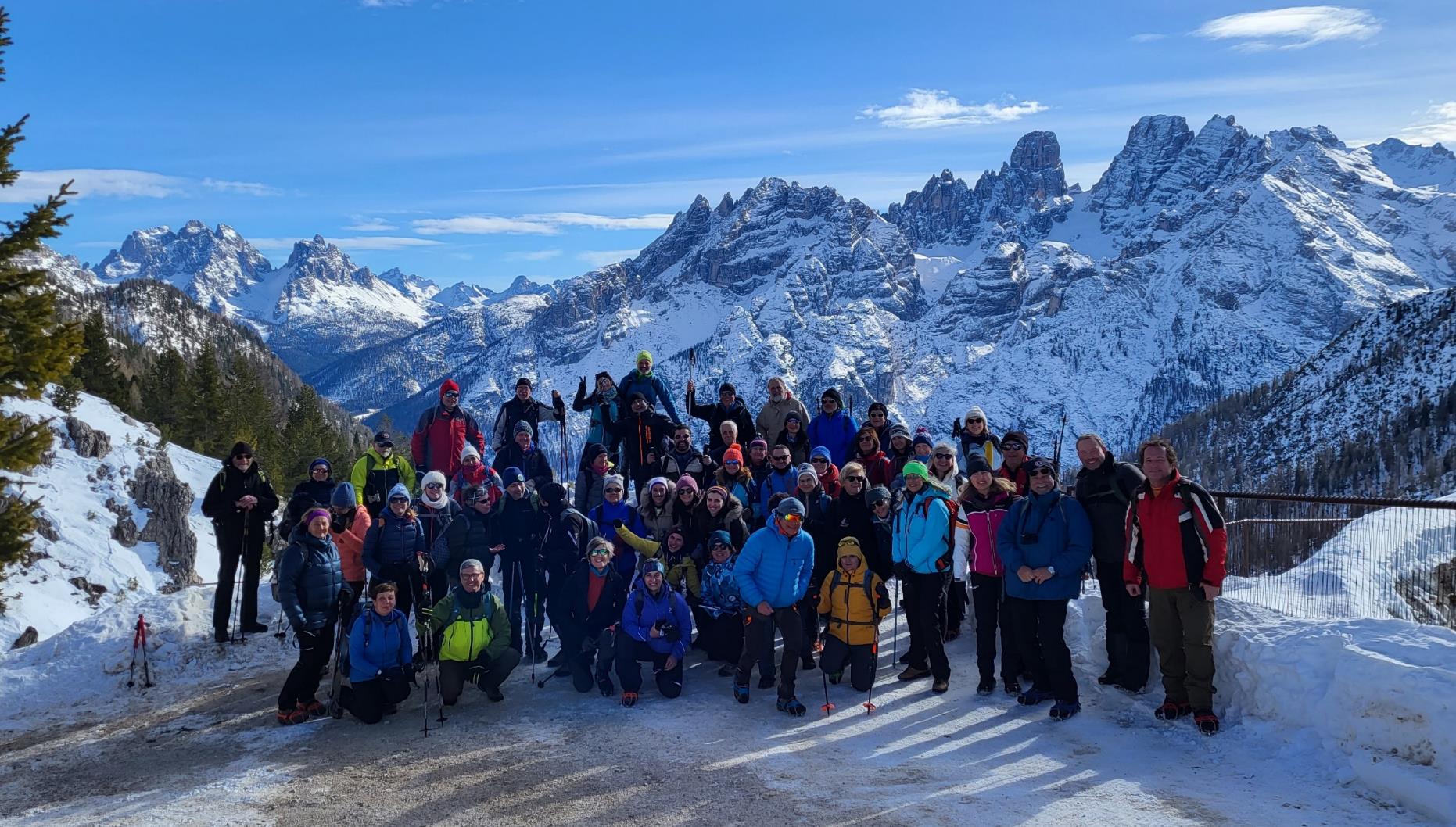 Arrivederci
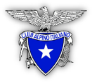